A sub-Riemannian cortical model with 
frequency-phase and its applications
Emre Baspinar
Joint work with
Giovanna Citti
 Alessandro Sarti
hart
Outline
Part 0
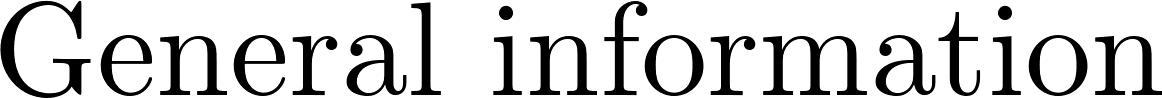 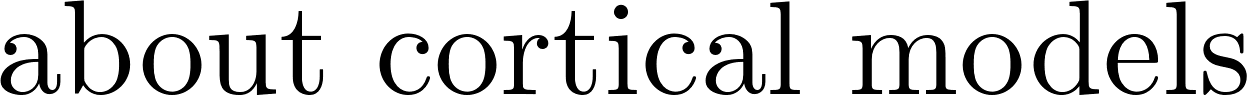 Part I
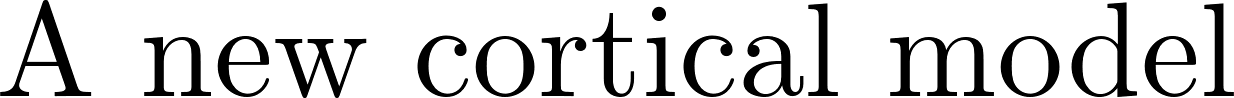 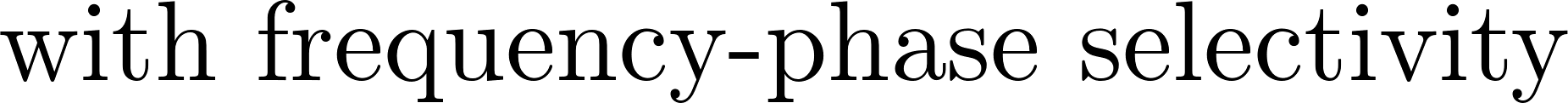 Part II-b
Part II-a
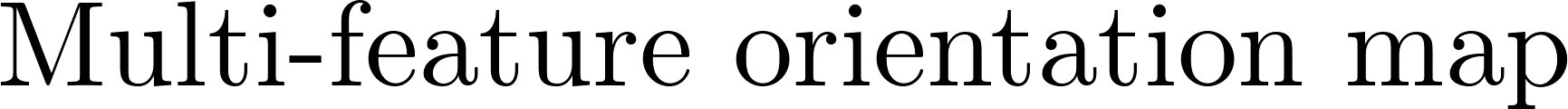 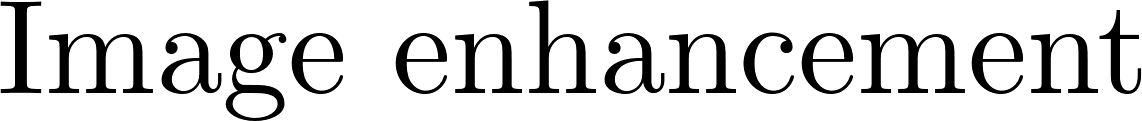 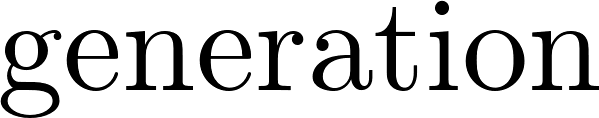 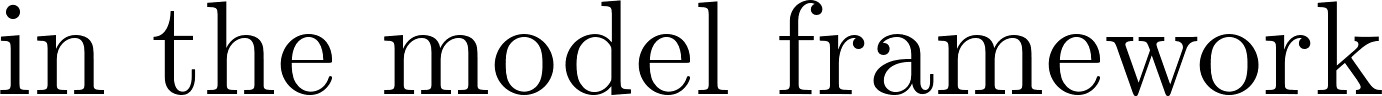 Part 0: General information
Part 0
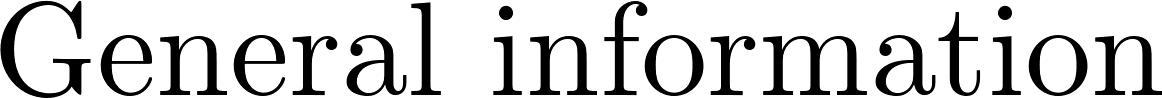 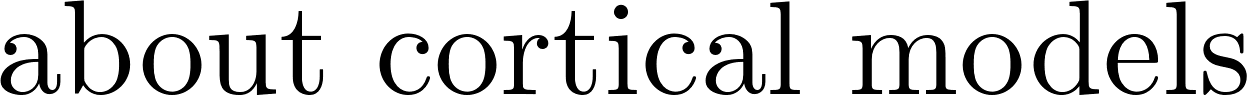 Part I
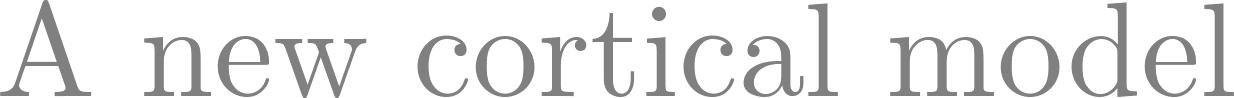 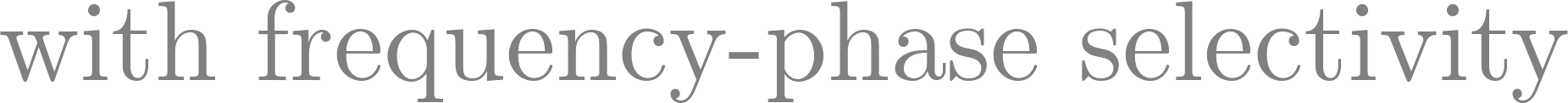 Part II-b
Part II-a
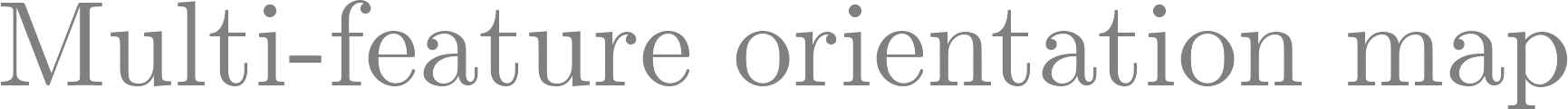 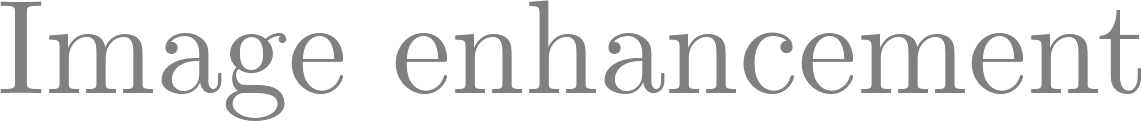 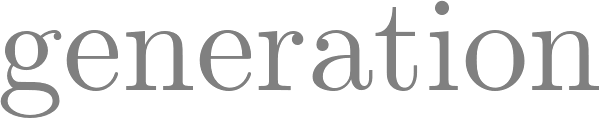 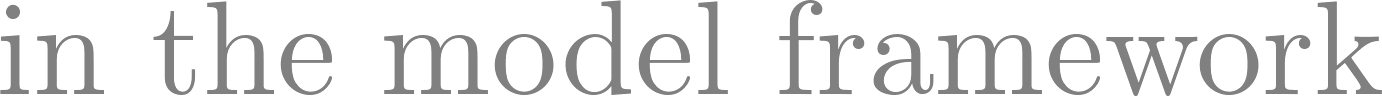 Simple cells
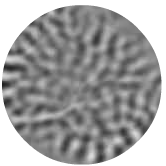 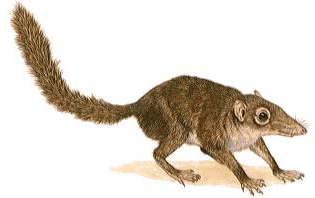 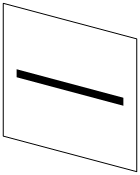 Simple cells are sensitive to: 
		  orientation
	             frequency
	         phase…
[Speaker Notes: -THANKS TO THE ORIENTATION WE DISTINGUISH]
Simple cells
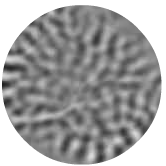 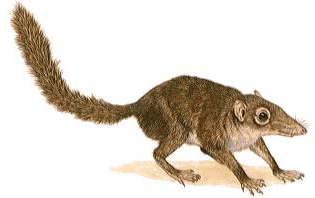 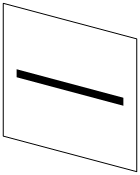 Simple cells are sensitive to: 
		  orientation
	             frequency
	         phase…
[Speaker Notes: -THANKS TO THE ORIENTATION WE DISTINGUISH]
Simple cell receptive profiles: Gabor functions
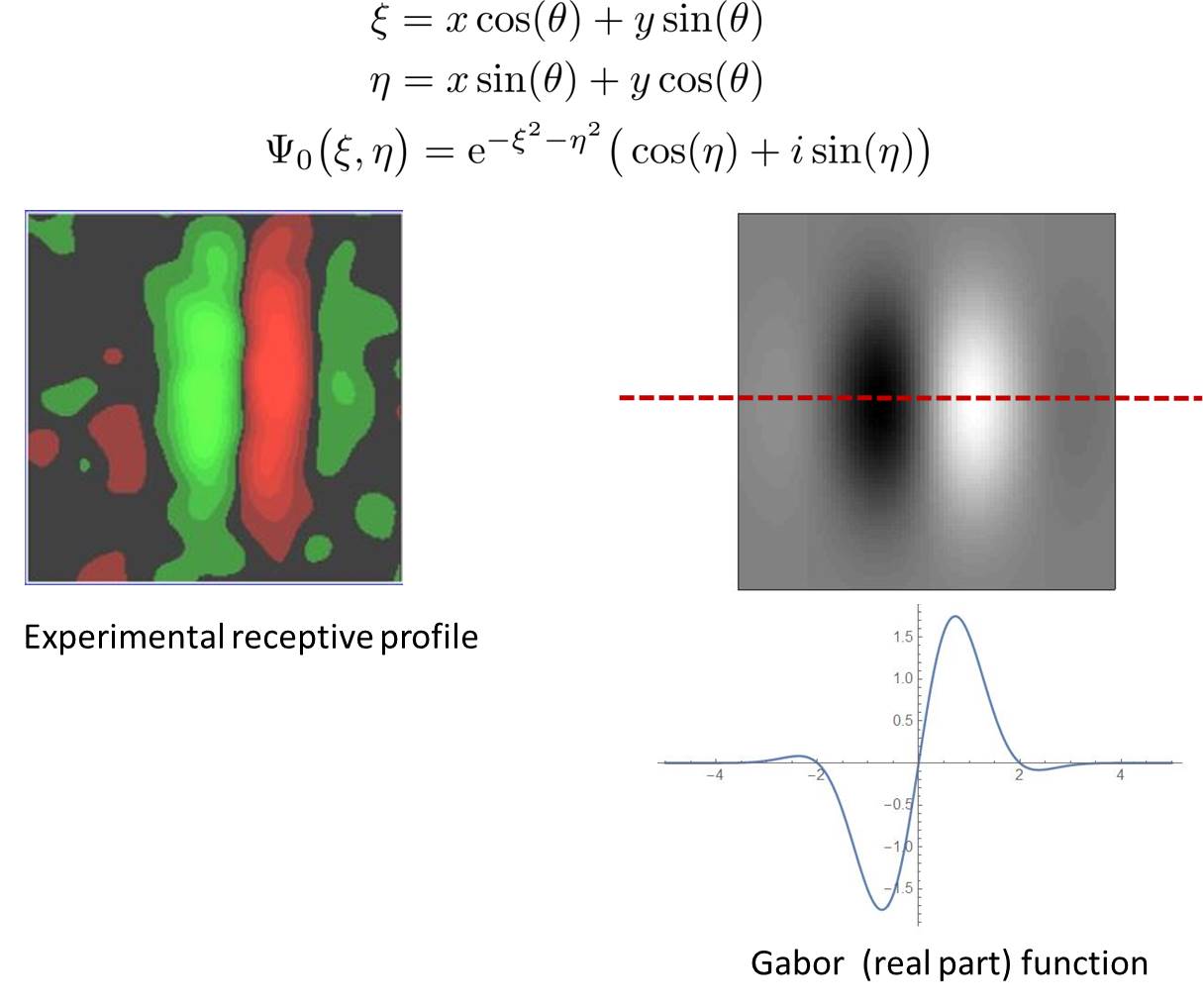 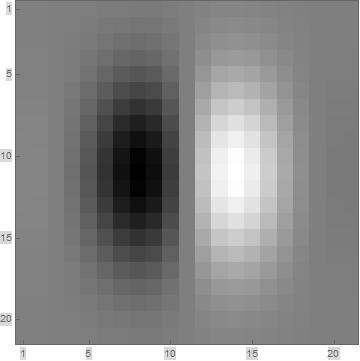 Experimental receptive profile
Gabor (odd) function
[Speaker Notes: -if we restrict ourselves ONLY ORIENTATION SELECTIVE CASE,
-ODD PART OF GABOR MOTHER FCN]
Simple cell receptive profiles: Gabor functions
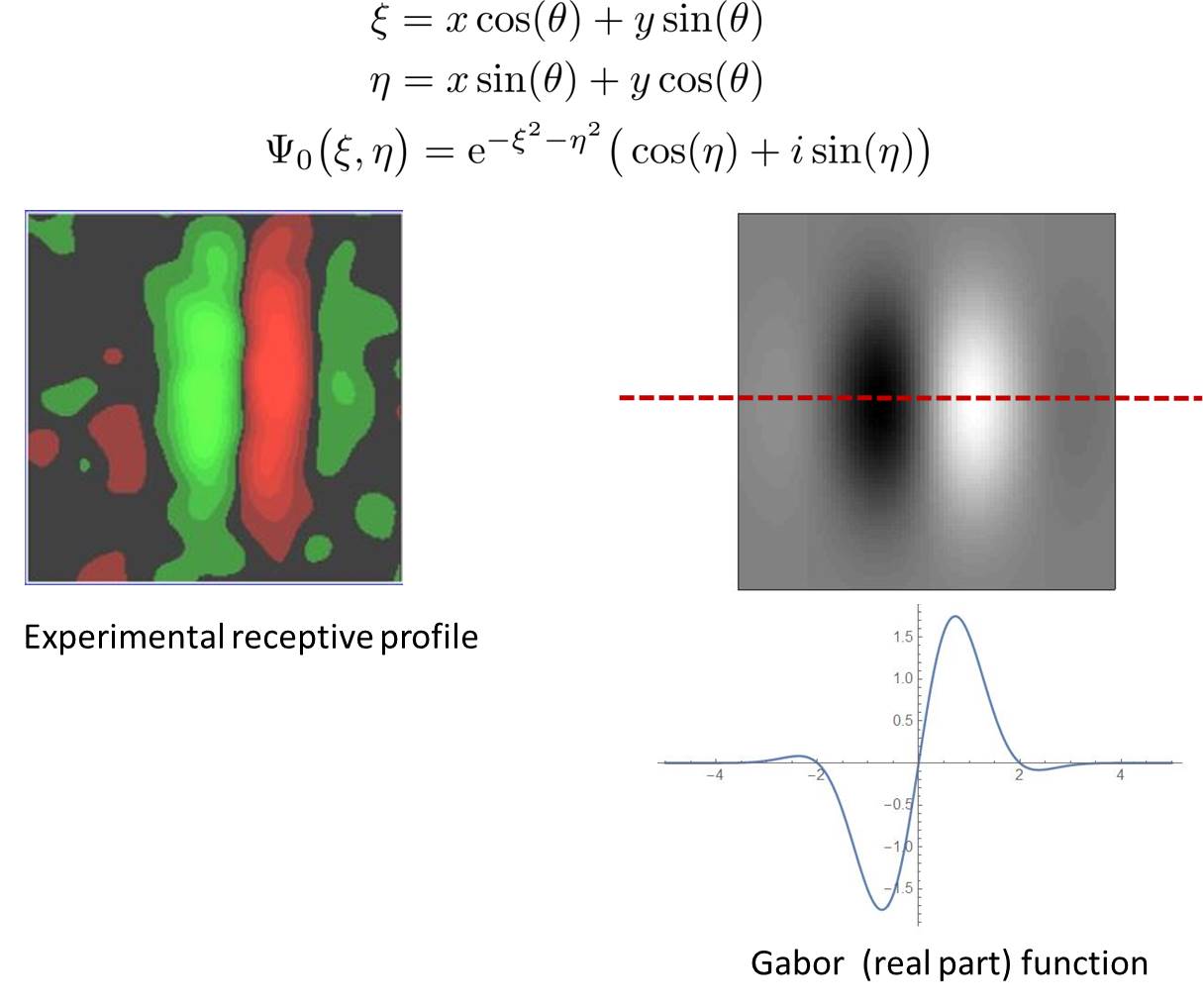 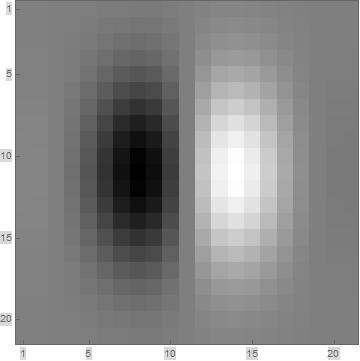 Experimental receptive profile
Gabor (odd) function
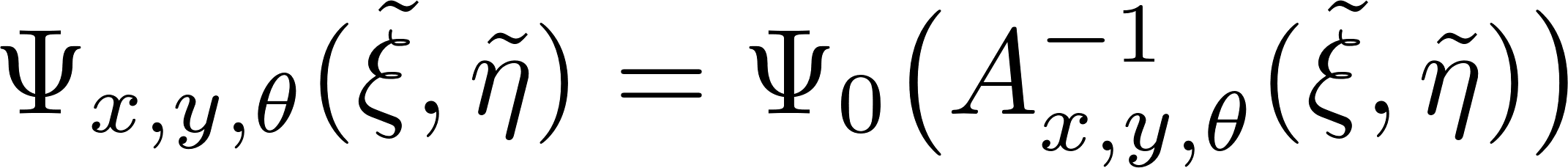 Simple cell receptive profiles: Gabor functions
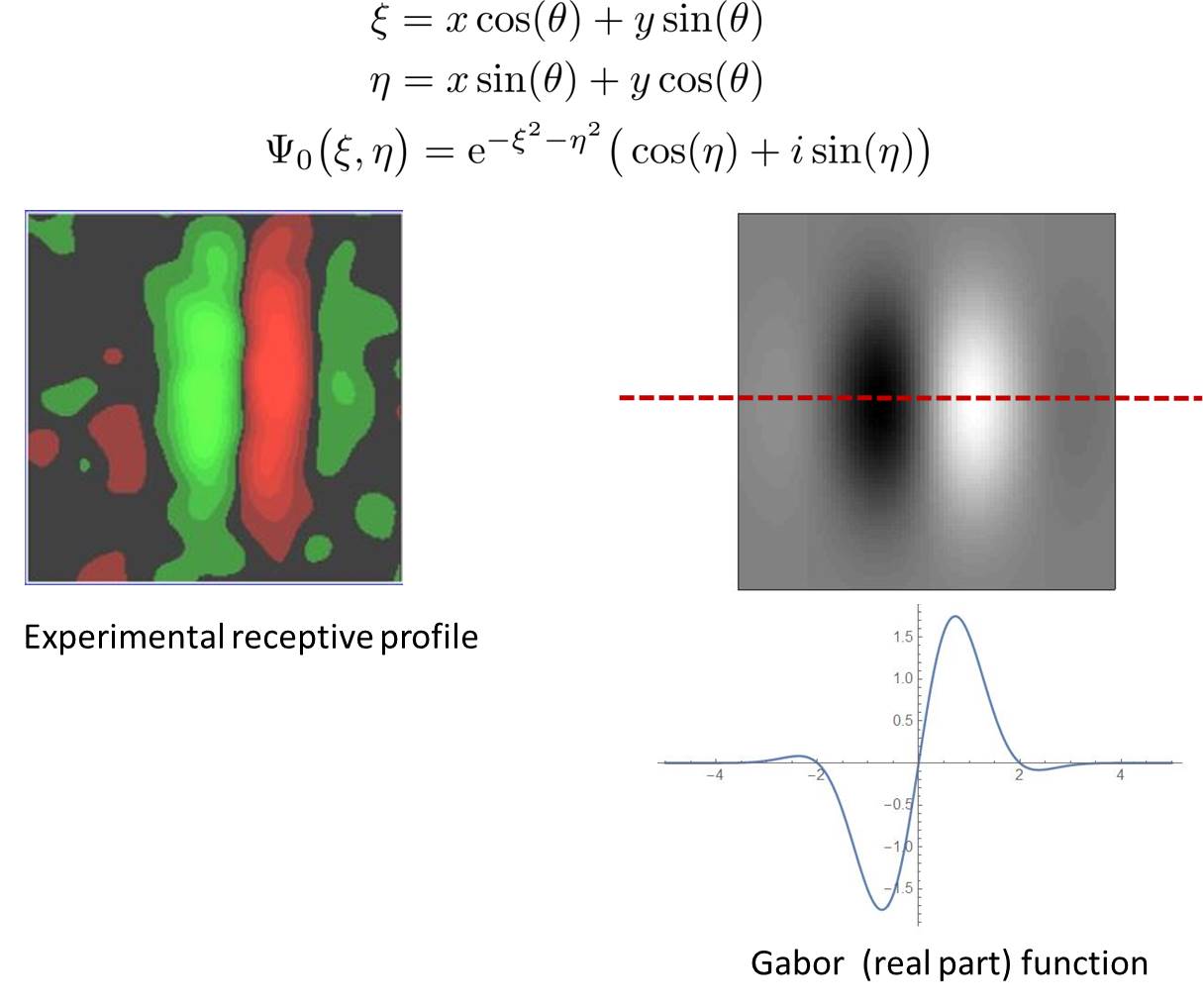 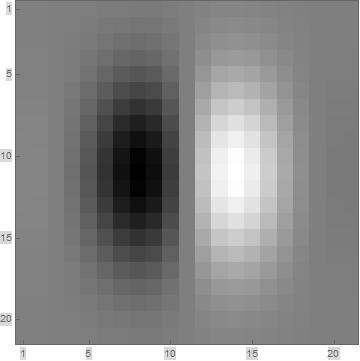 Experimental receptive profile
Gabor (odd) function
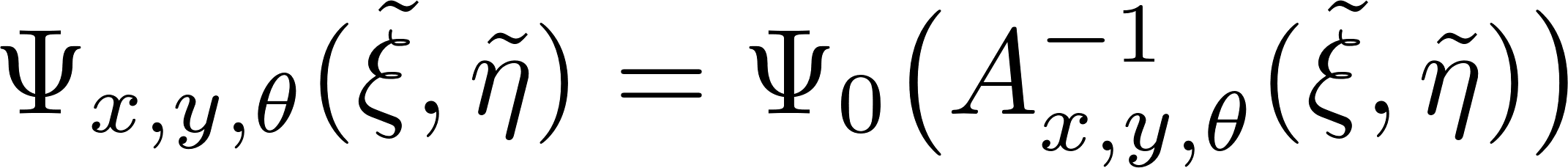 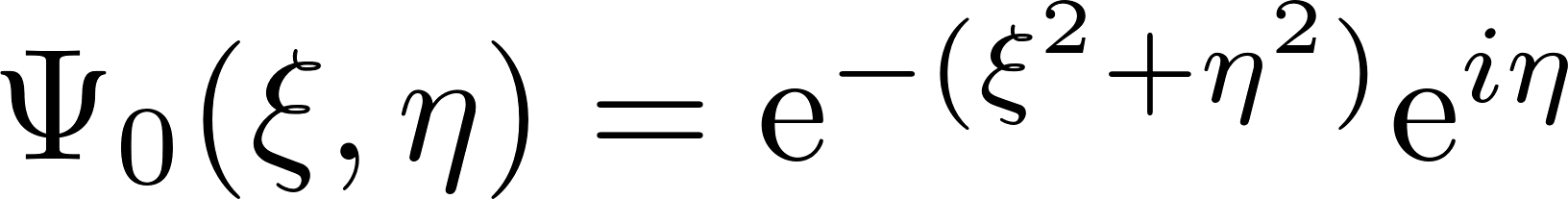 Simple cell receptive profiles: Gabor functions
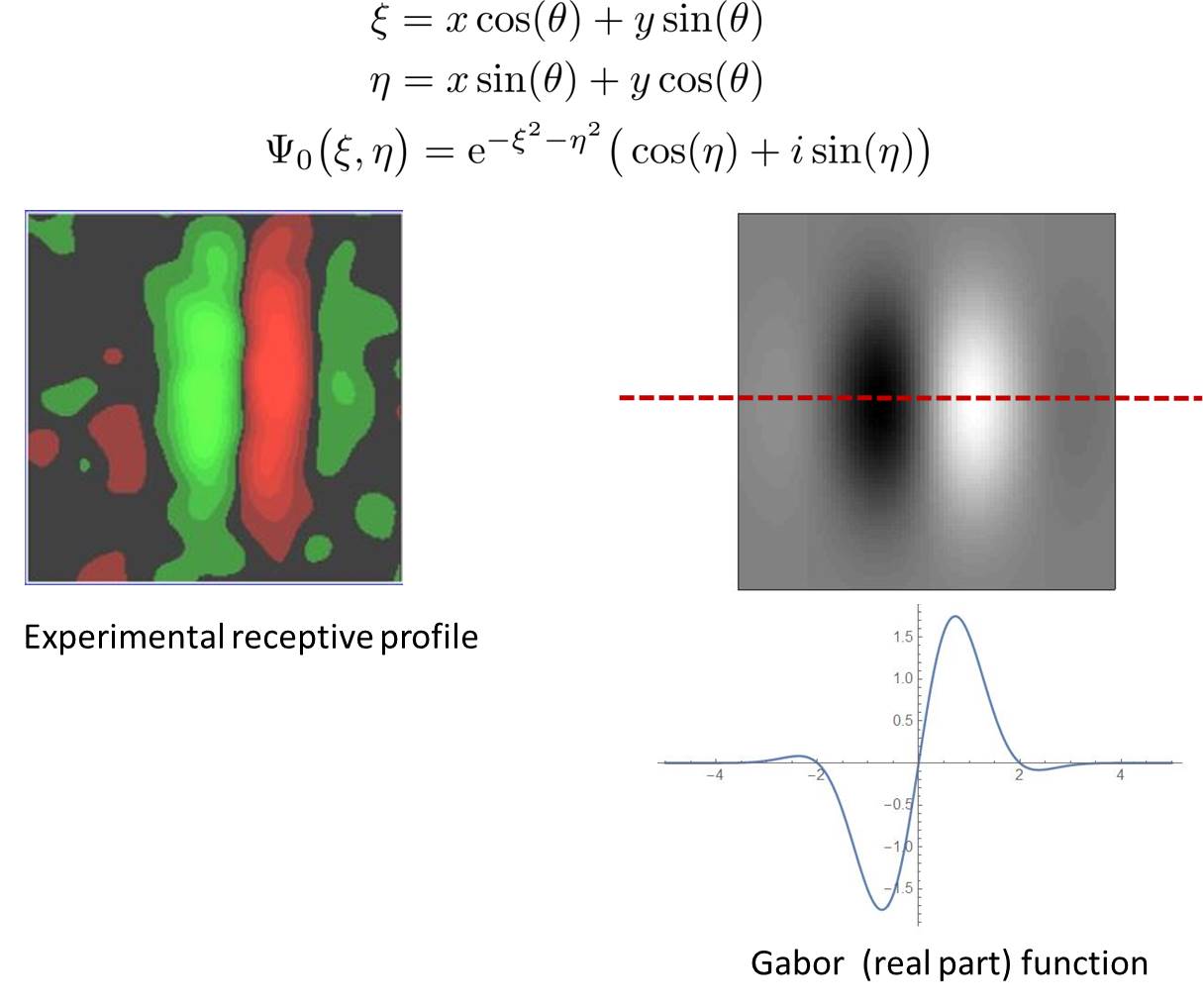 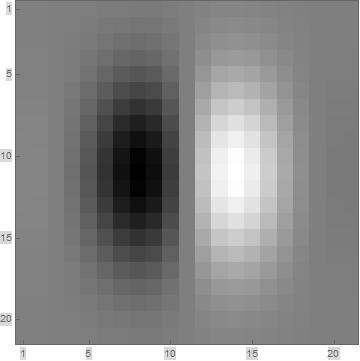 Experimental receptive profile
Gabor (odd) function
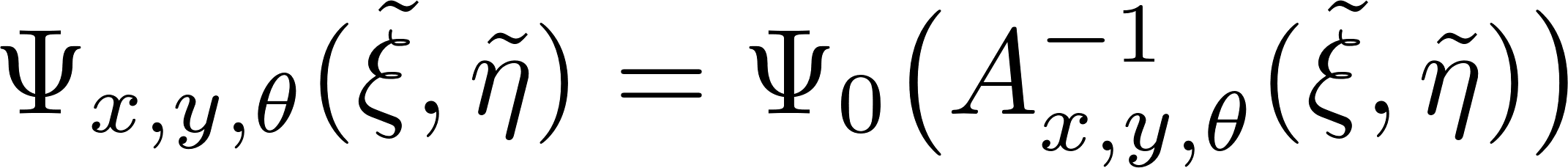 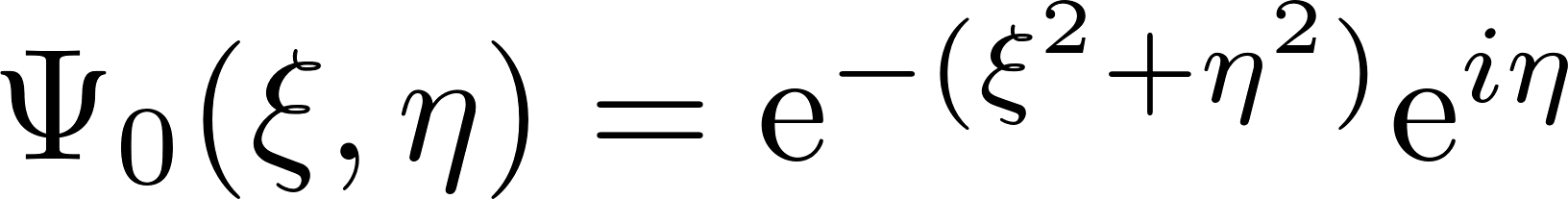 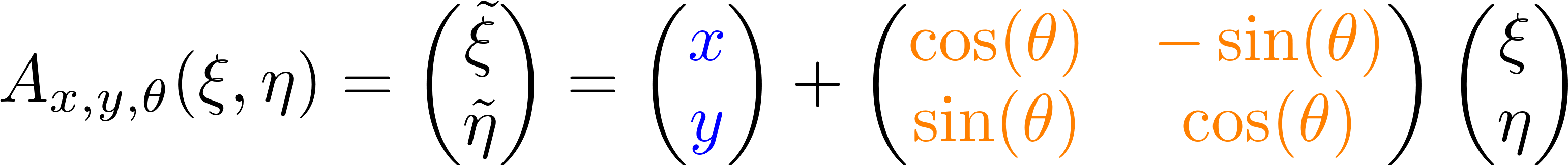 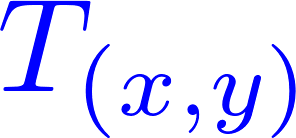 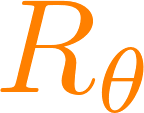 Simple cell receptive profiles: Gabor functions
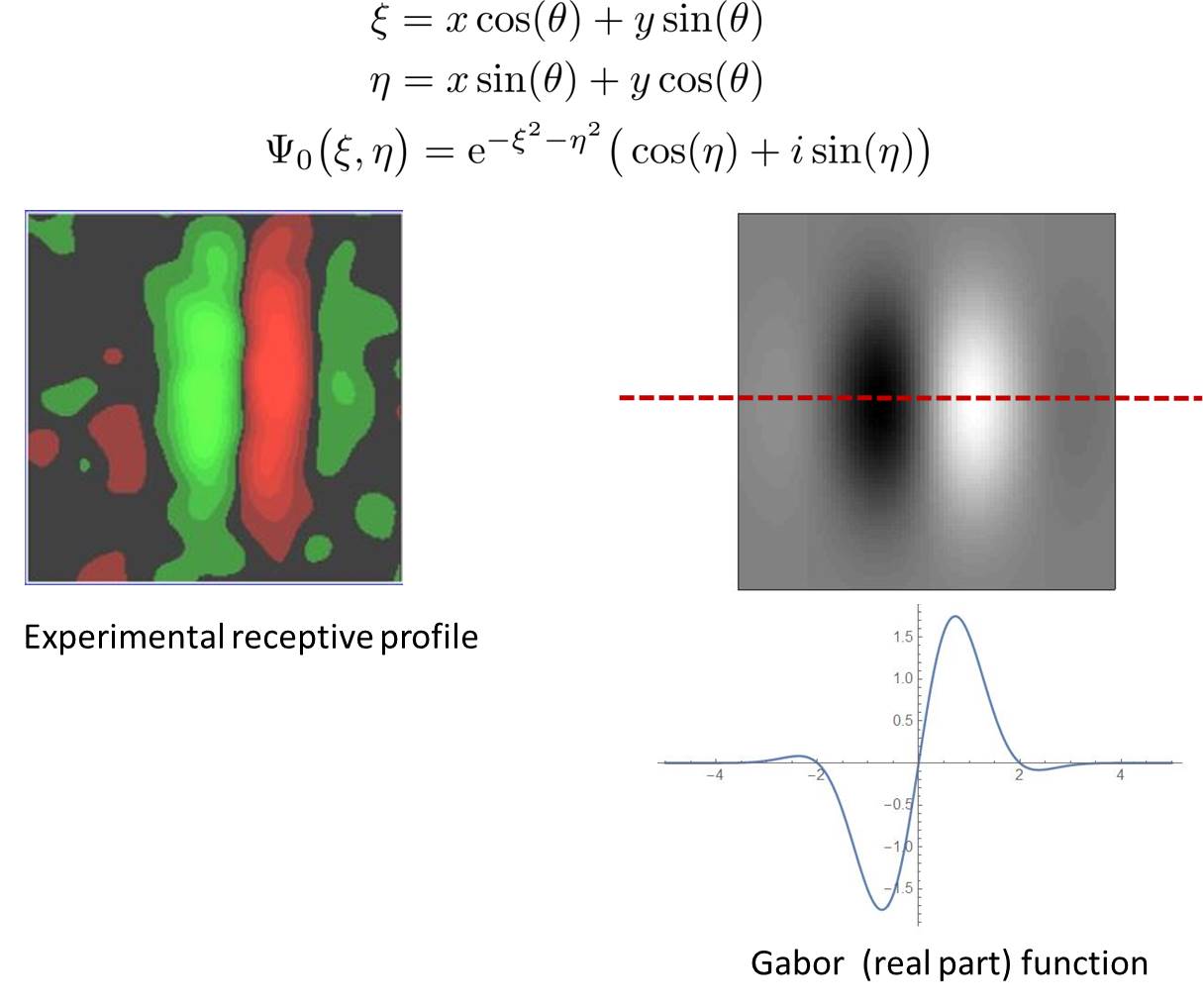 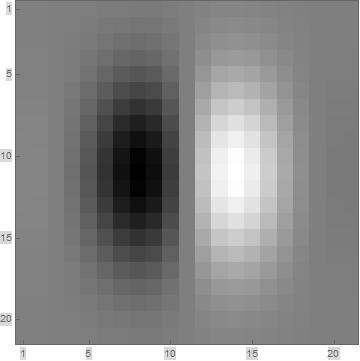 Experimental receptive profile
Gabor (odd) function
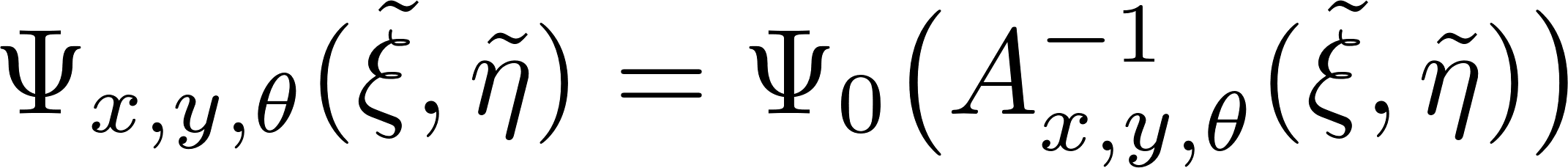 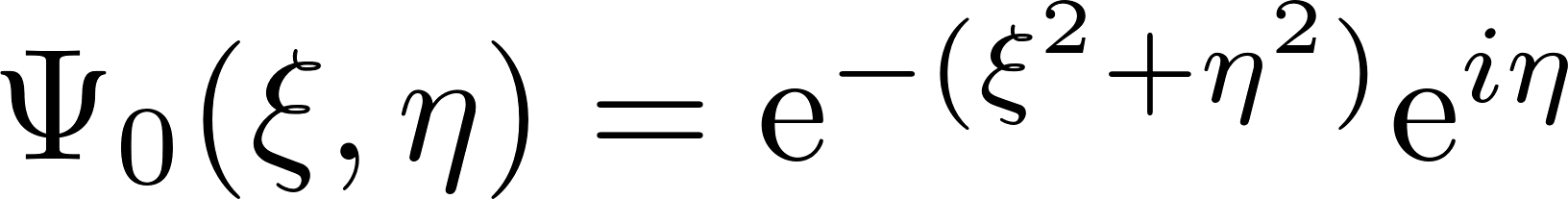 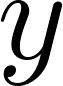 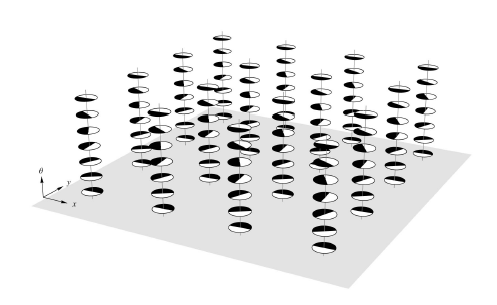 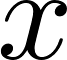 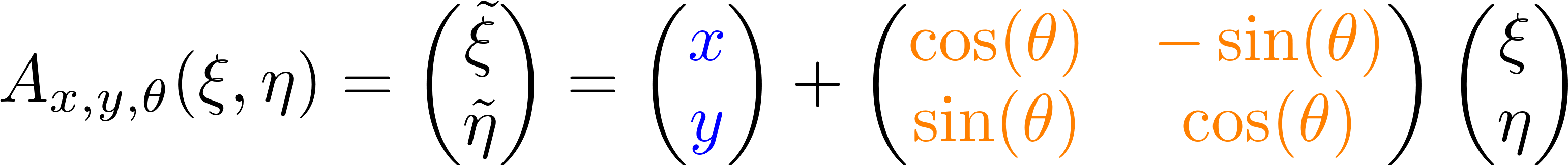 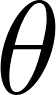 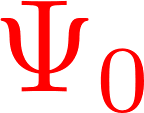 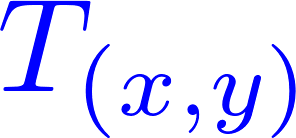 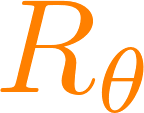 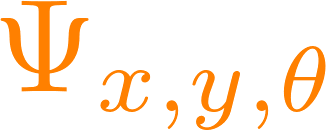 Set of receptive profiles
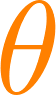 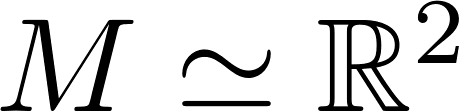 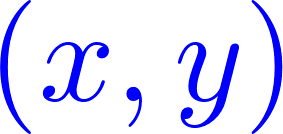 Cortical models of visual perception
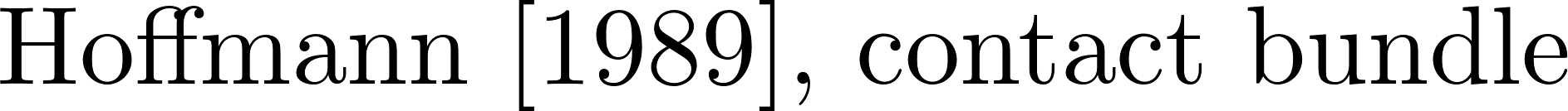 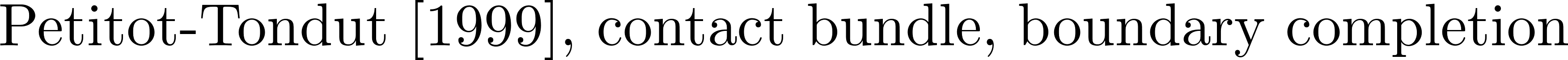 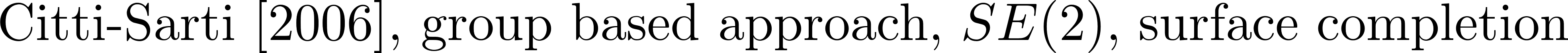 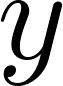 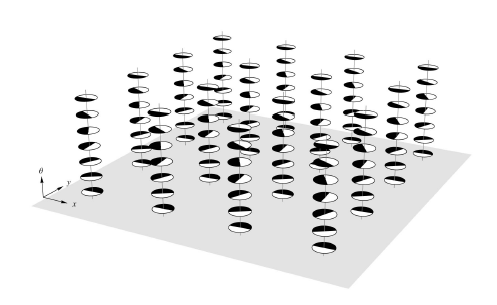 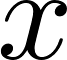 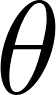 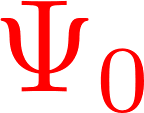 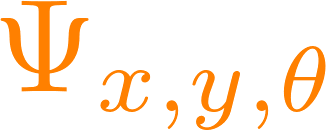 Set of receptive profiles
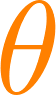 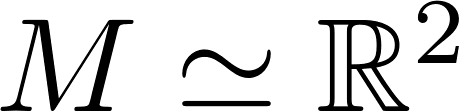 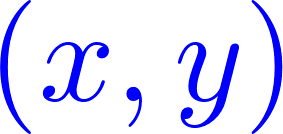 Cortical models of visual perception
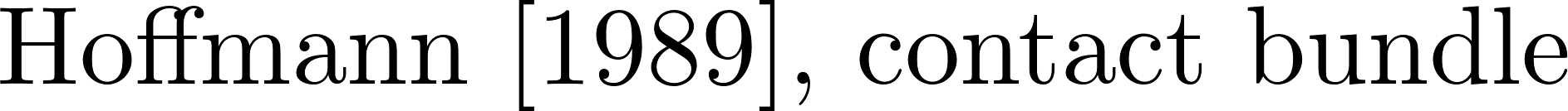 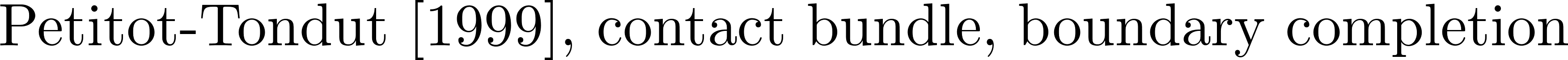 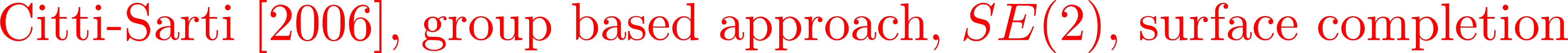 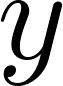 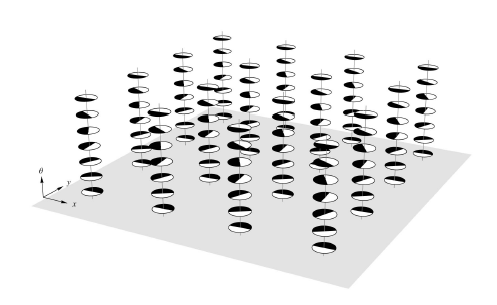 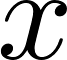 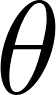 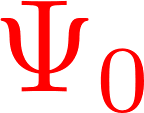 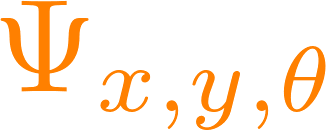 Set of receptive profiles
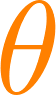 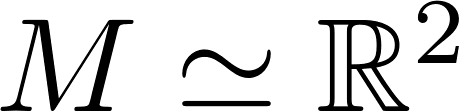 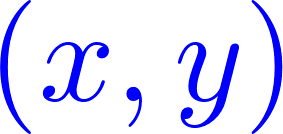 Simple cell receptive profiles: Gabor functions
One form
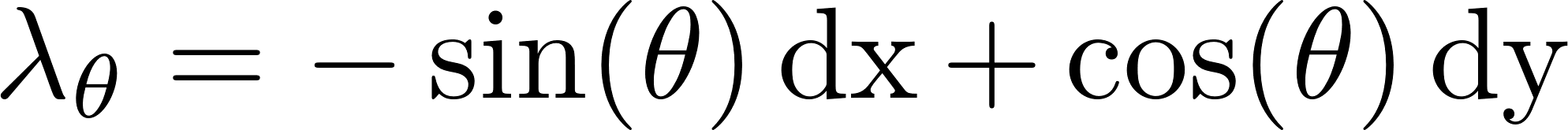 Simple cell receptive profiles: Gabor functions
One form
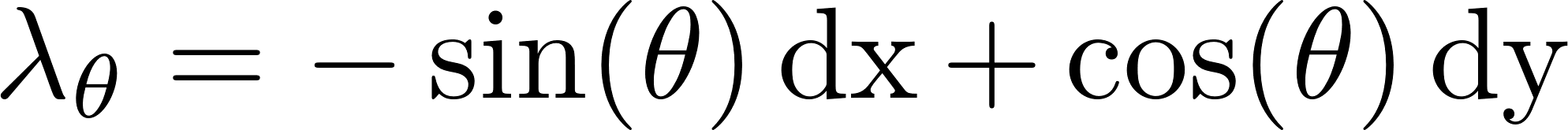 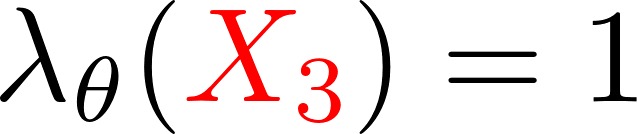 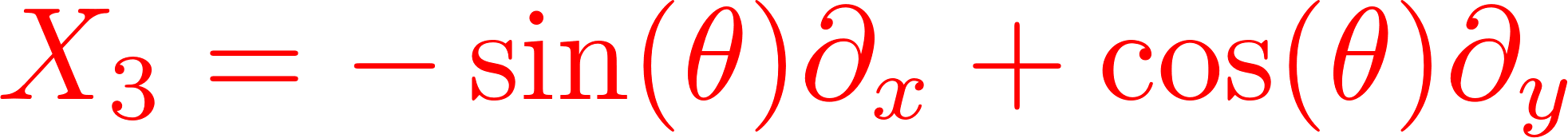 Simple cell receptive profiles: Gabor functions
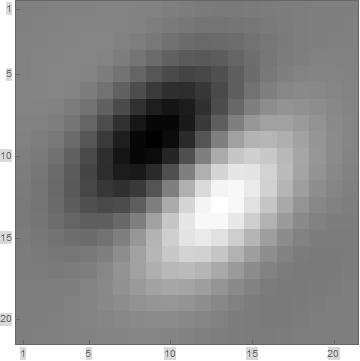 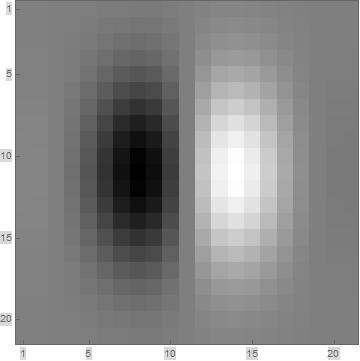 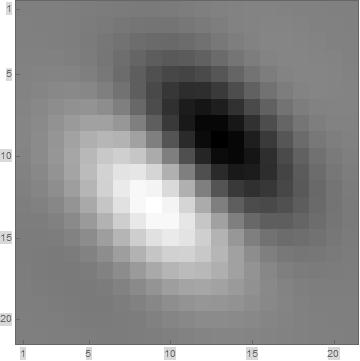 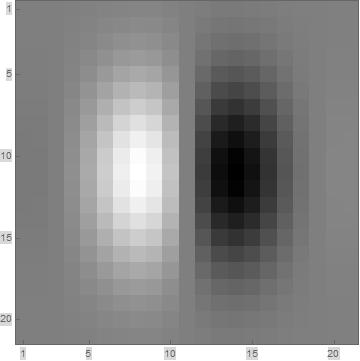 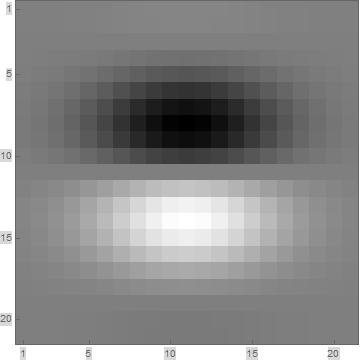 One form
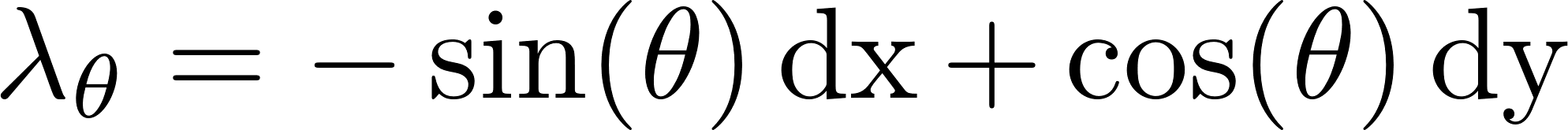 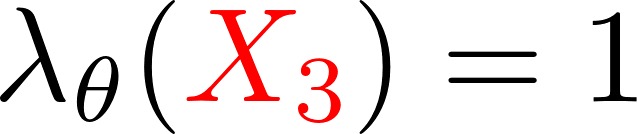 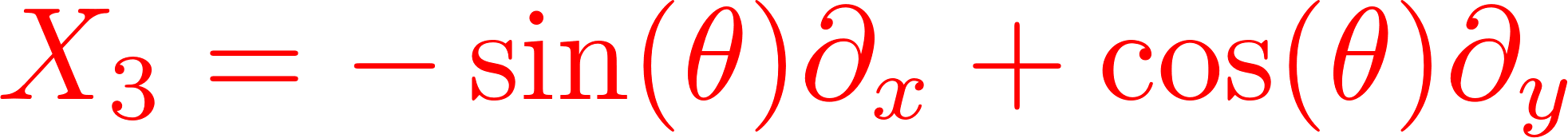 Simple cell receptive profiles: Gabor functions
One form
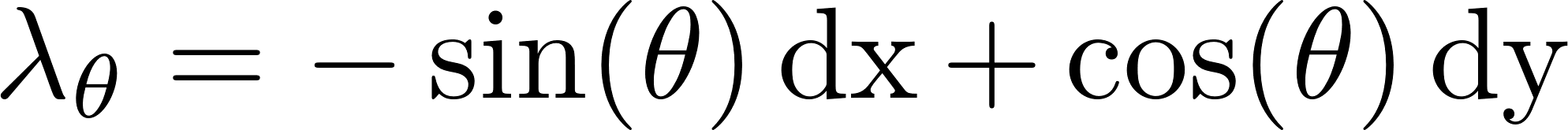 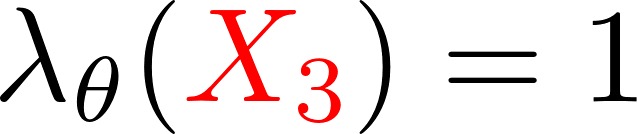 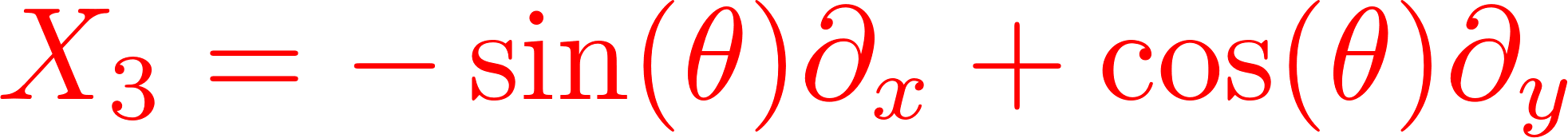 Simple cell receptive profiles: Gabor functions
One form
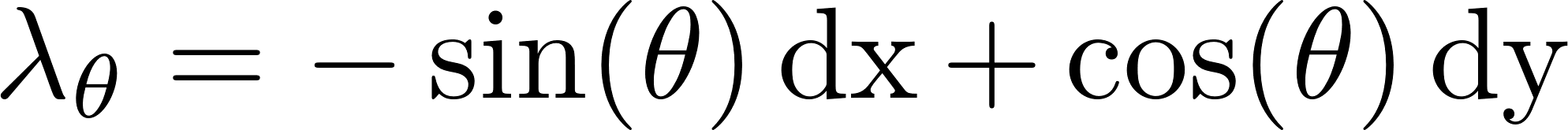 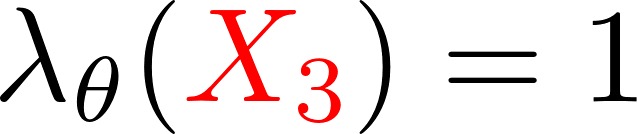 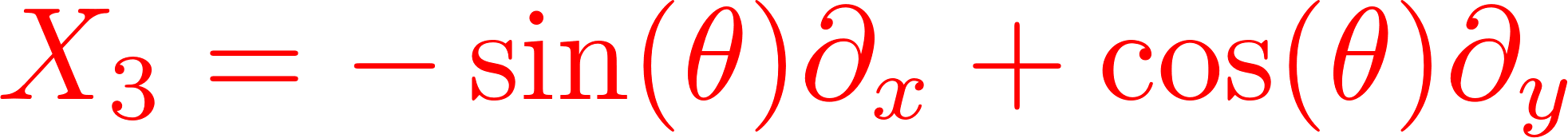 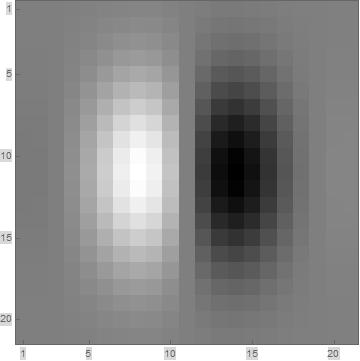 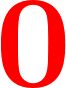 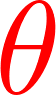 Simple cell receptive profiles: Gabor functions
One form
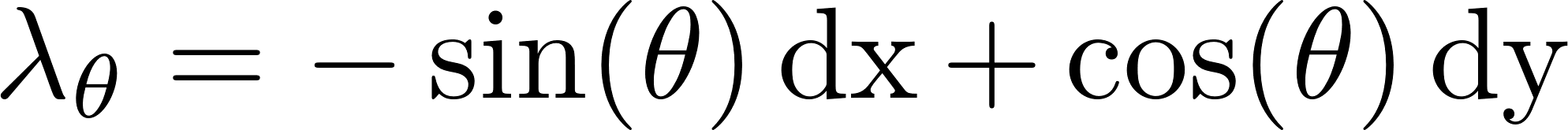 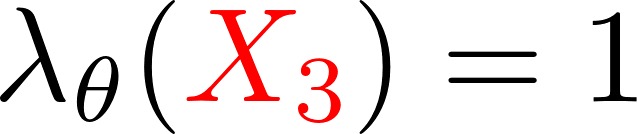 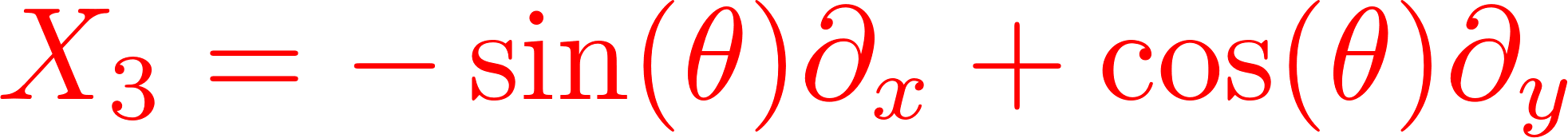 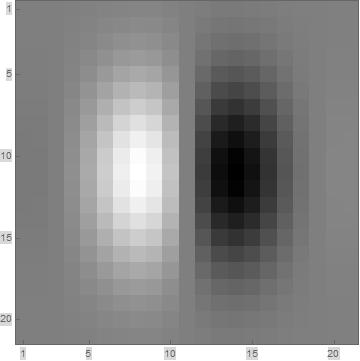 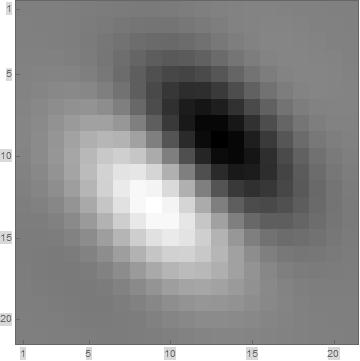 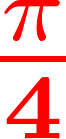 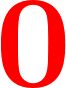 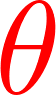 Simple cell receptive profiles: Gabor functions
One form
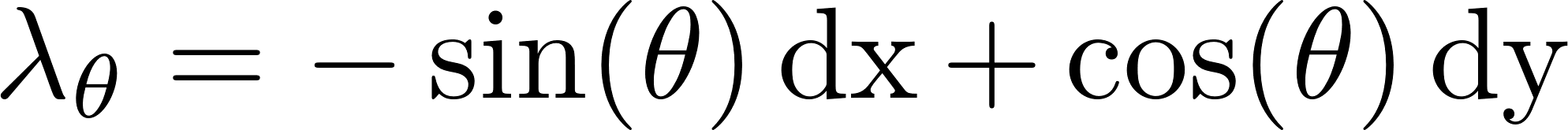 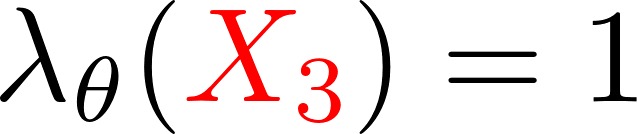 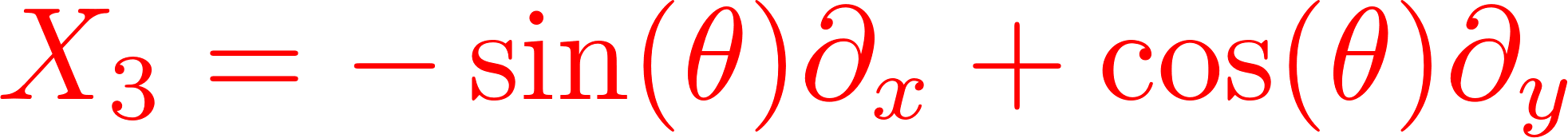 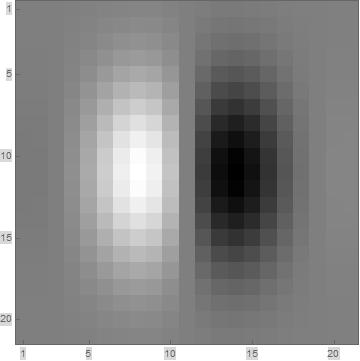 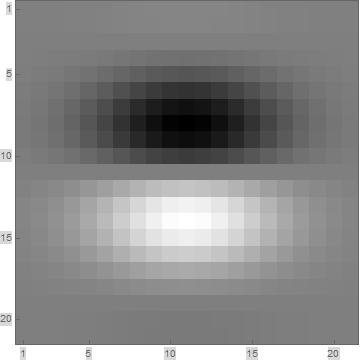 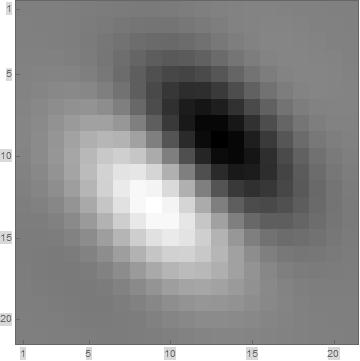 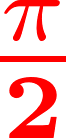 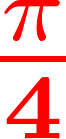 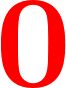 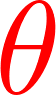 Simple cell receptive profiles: Gabor functions
One form
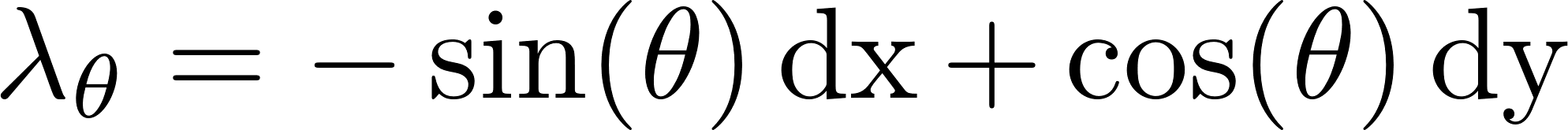 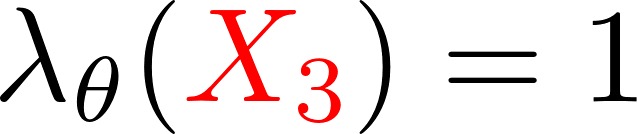 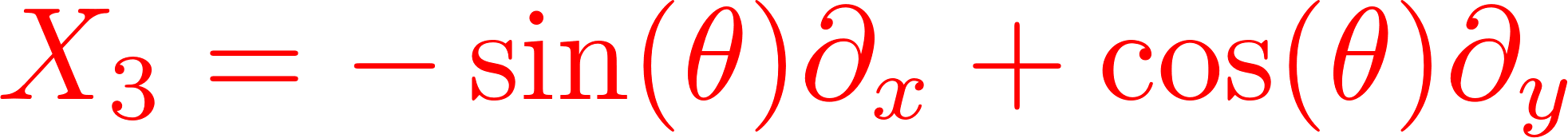 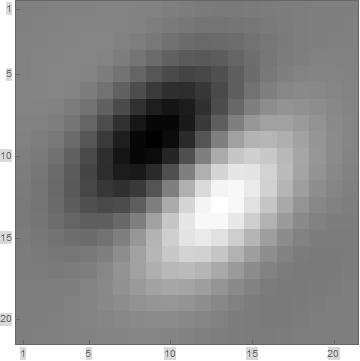 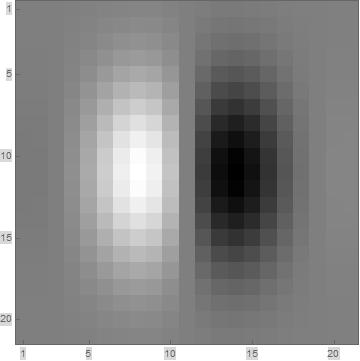 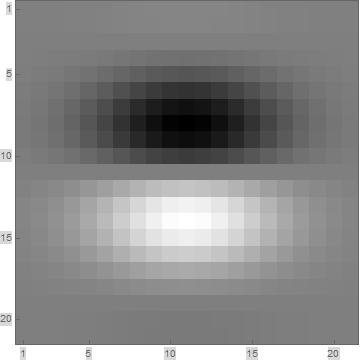 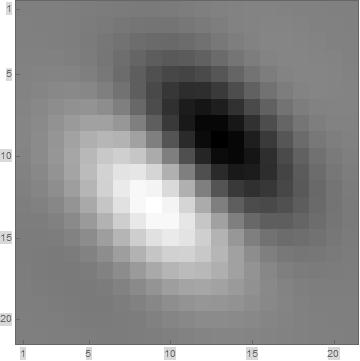 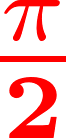 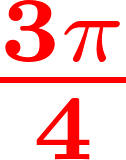 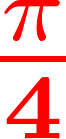 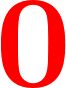 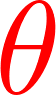 Simple cell receptive profiles: Gabor functions
One form
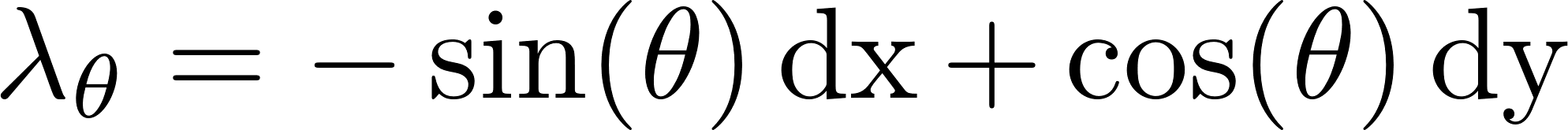 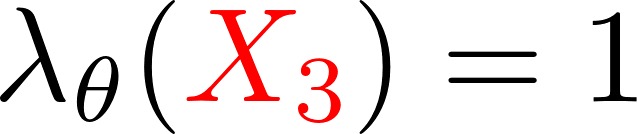 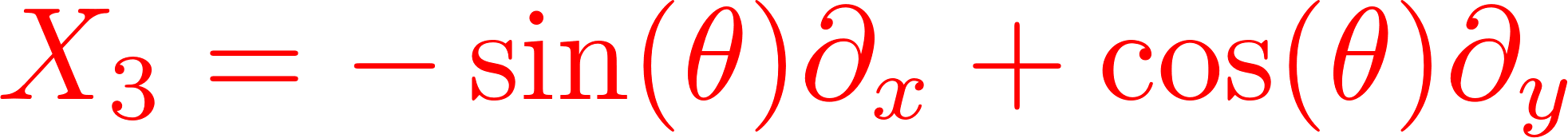 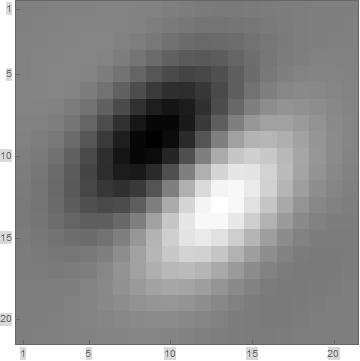 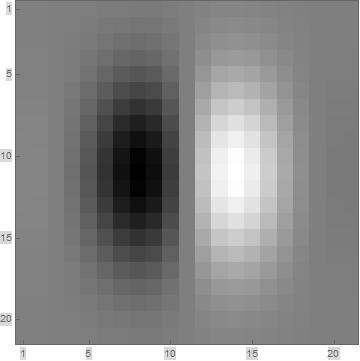 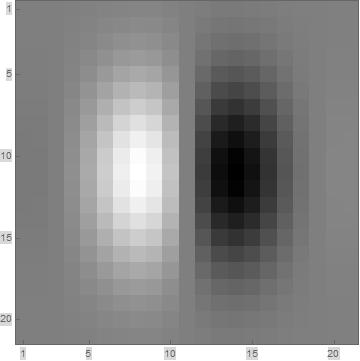 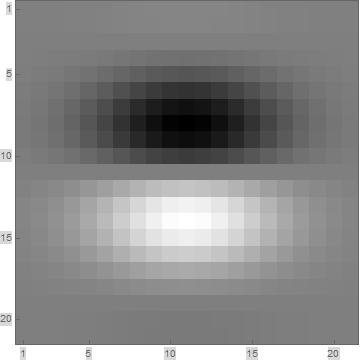 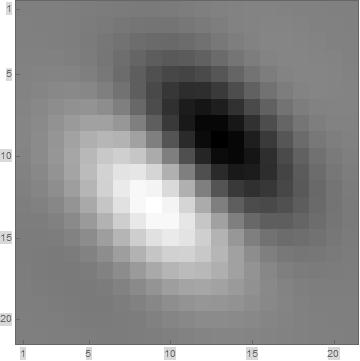 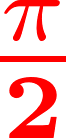 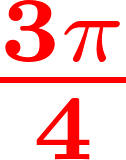 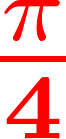 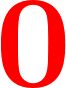 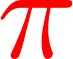 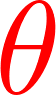 geometry as a cortical model
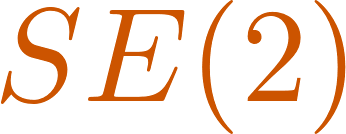 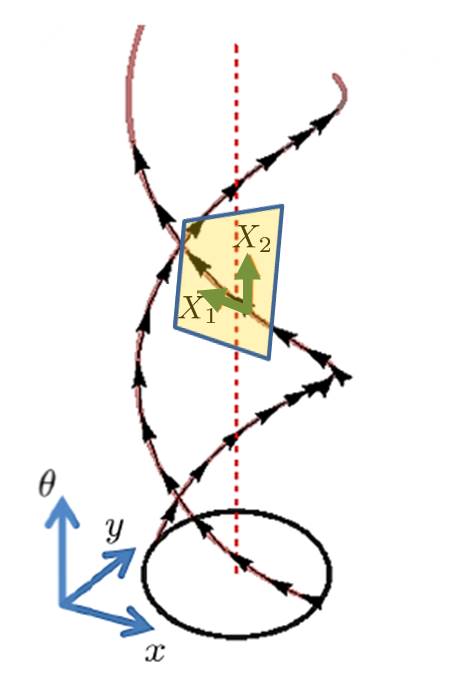 Horizontal tangent space
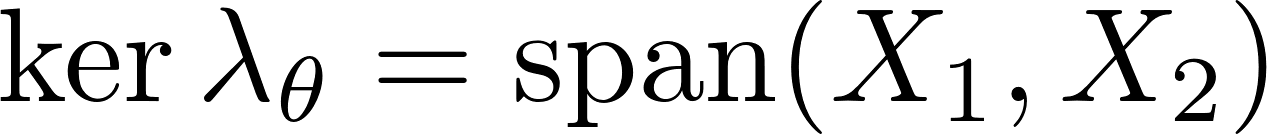 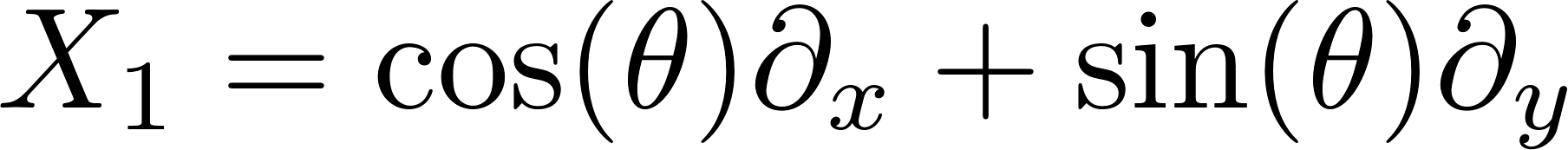 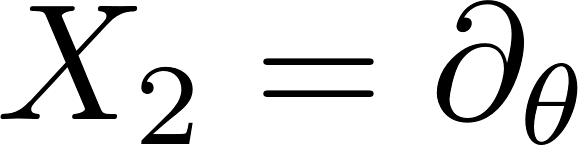 geometry as a cortical model
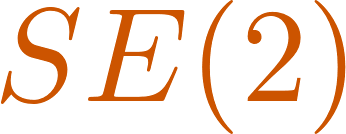 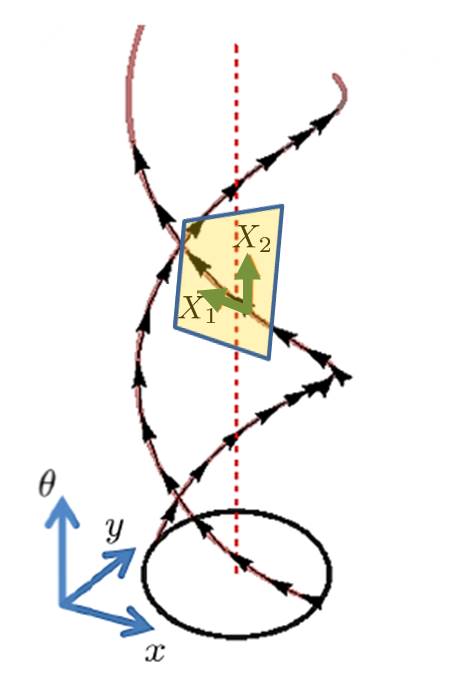 Horizontal tangent space
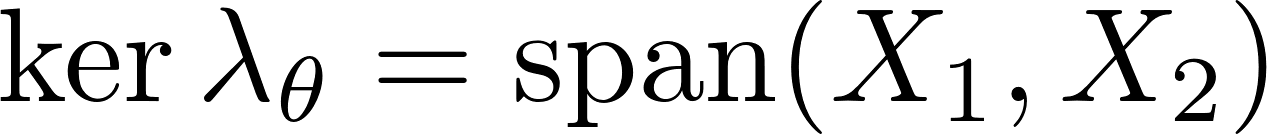 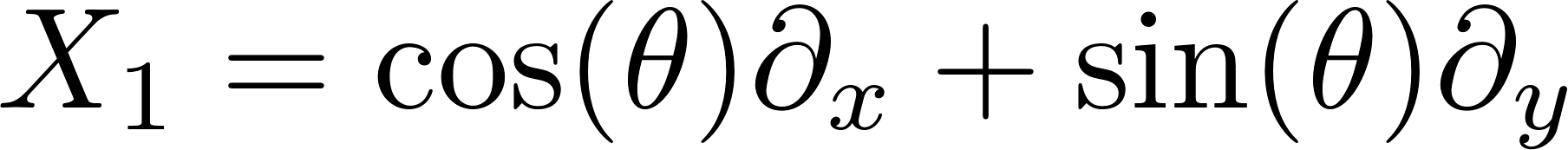 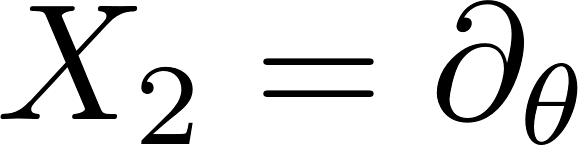 Sub-Riemannian metric tensor
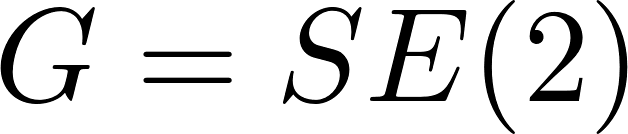 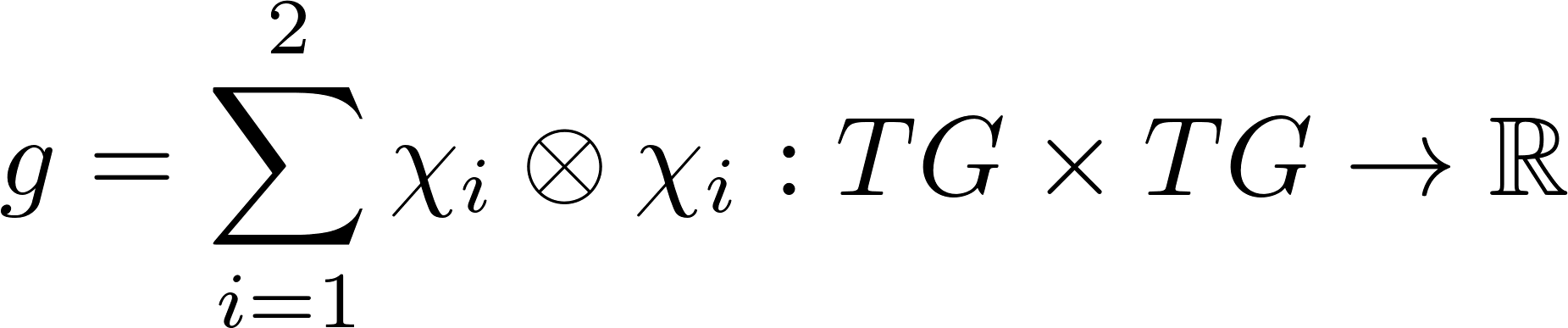 geometry as a cortical model
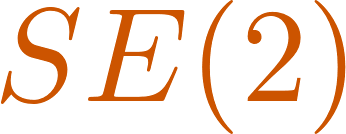 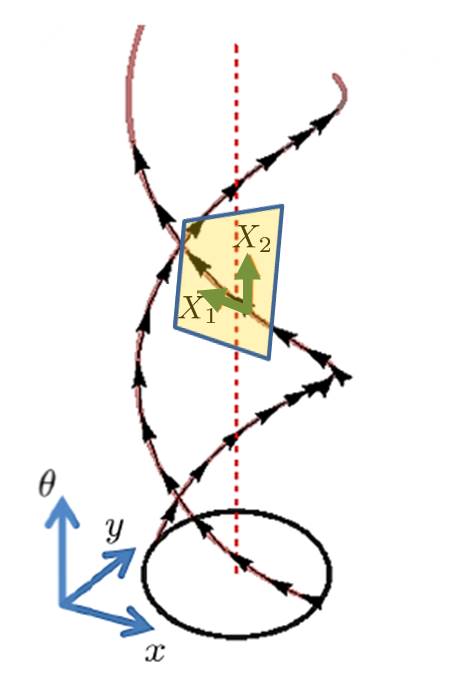 Horizontal tangent space
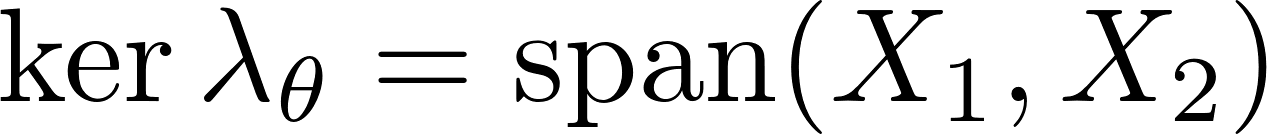 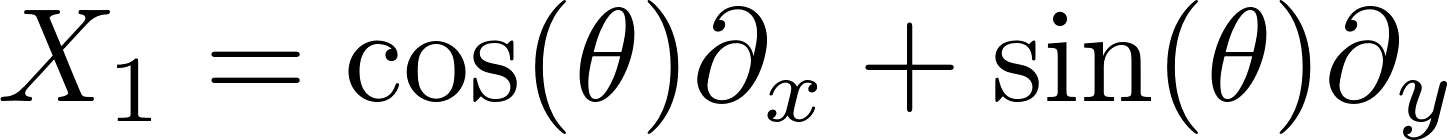 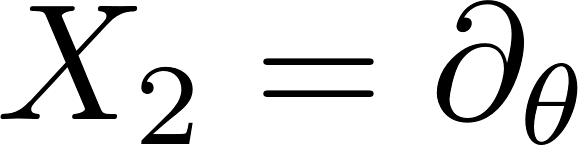 Sub-Riemannian metric tensor
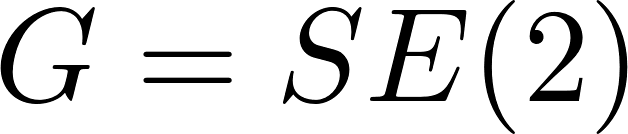 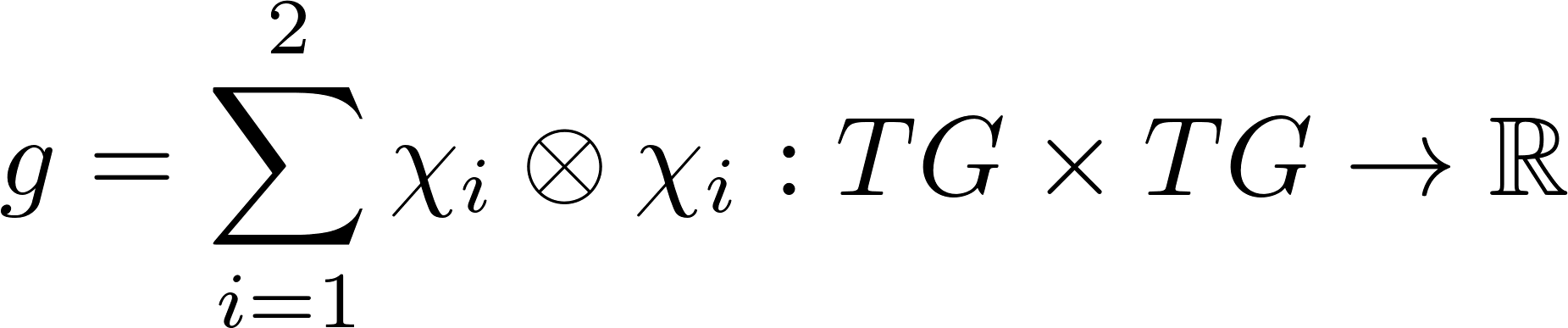 Sub-Riemannian structure
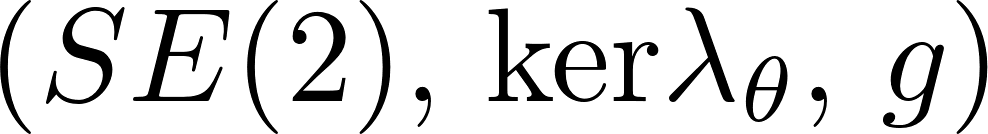 geometry as a cortical model
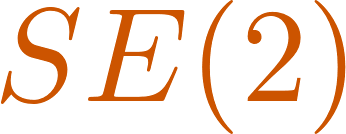 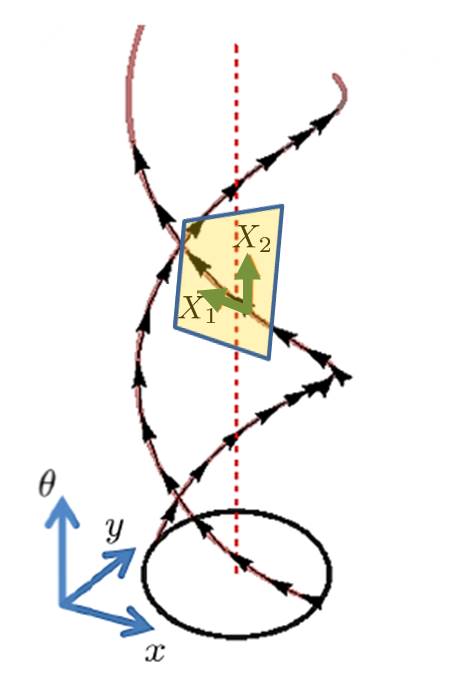 Horizontal tangent space
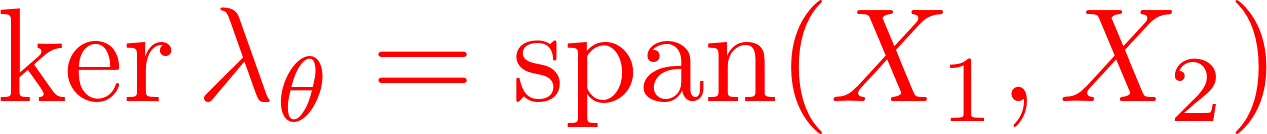 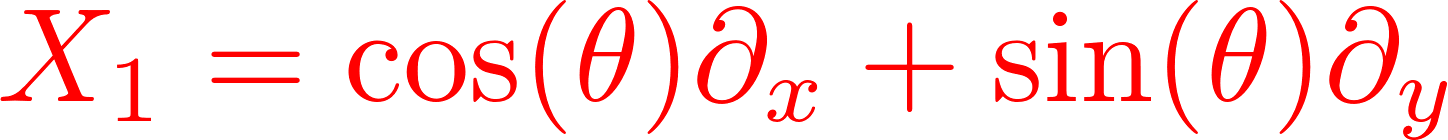 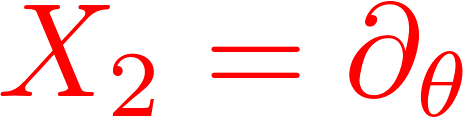 Sub-Riemannian metric tensor
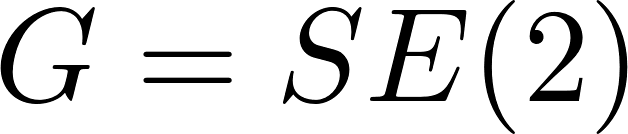 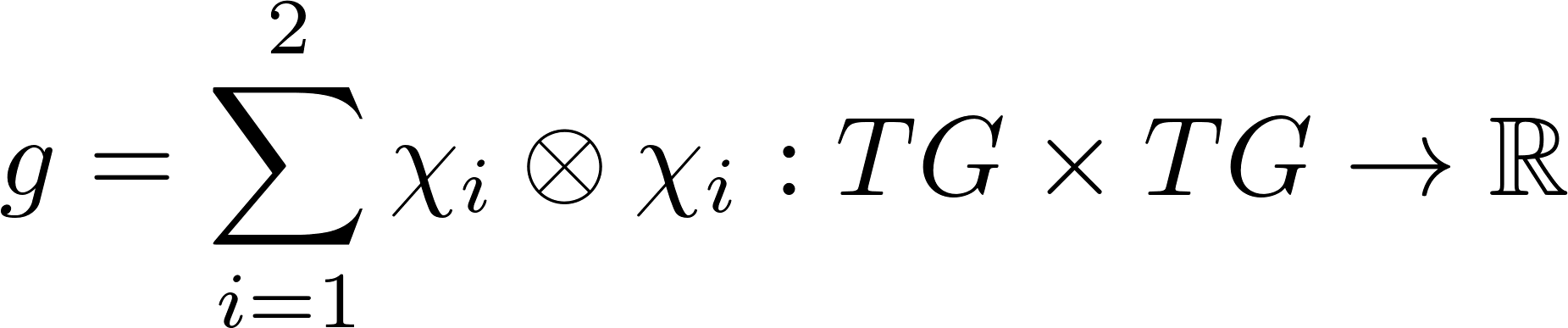 Sub-Riemannian structure
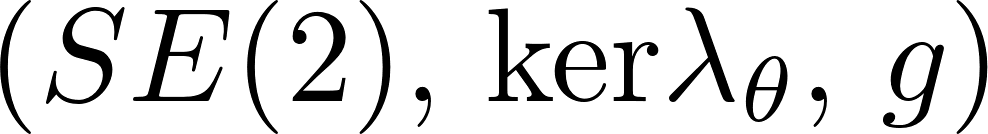 Good model of the neural connectivity!
geometry as a cortical model
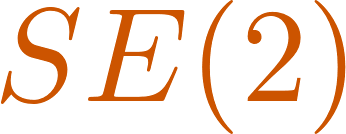 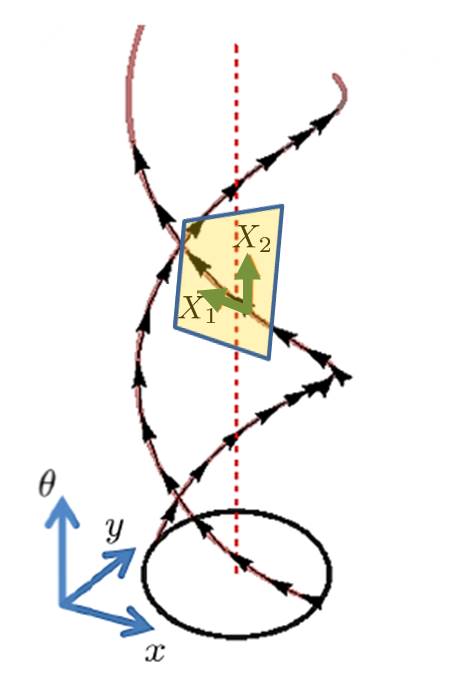 Horizontal tangent space
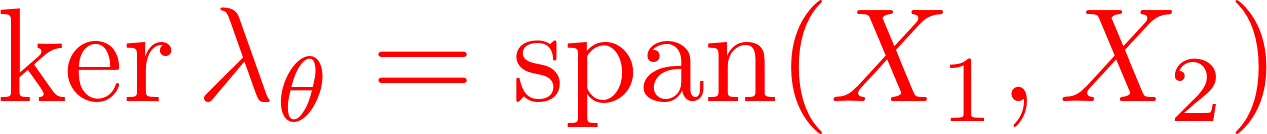 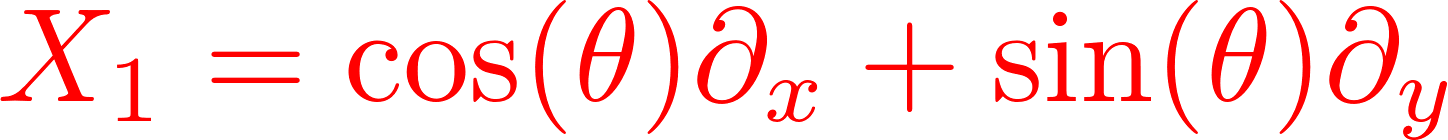 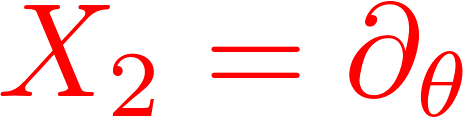 Sub-Riemannian metric tensor
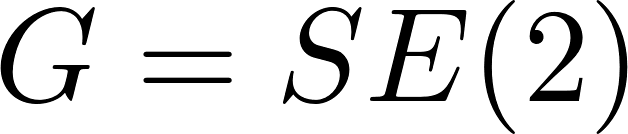 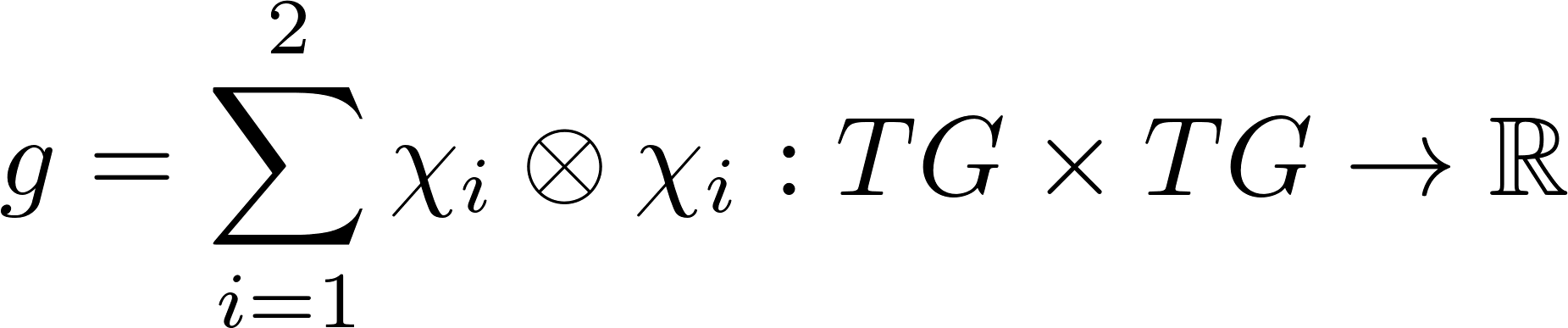 Sub-Riemannian structure
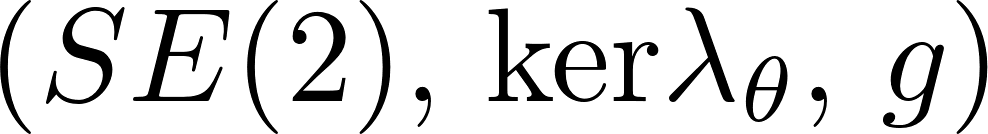 Citti-Sarti cortical model
Good model of the neural connectivity!
Part I: A new cortex model
Part 0
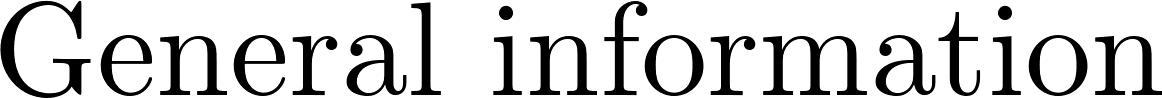 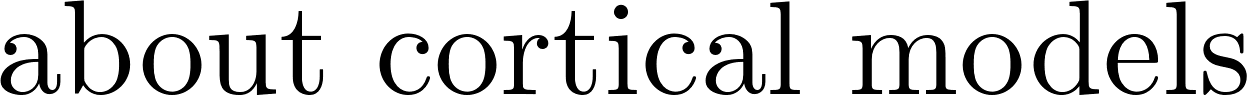 Part I
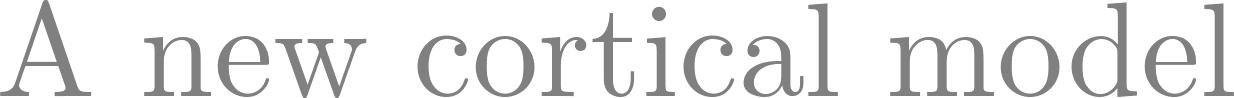 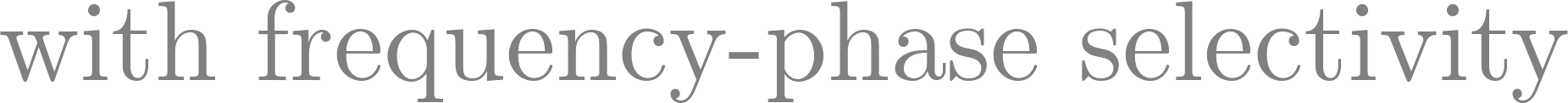 Part II-b
Part II-a
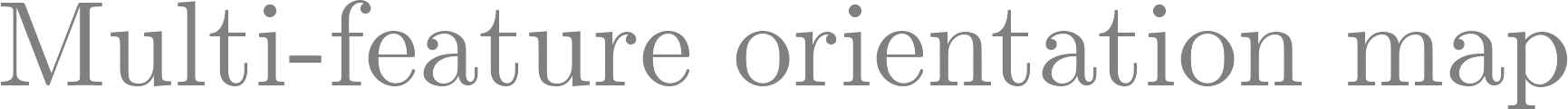 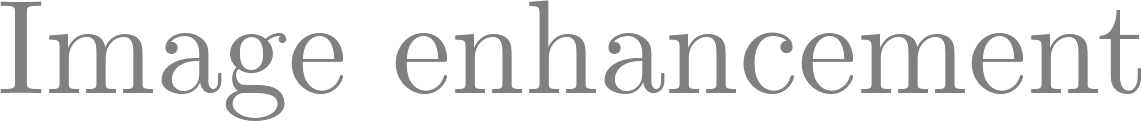 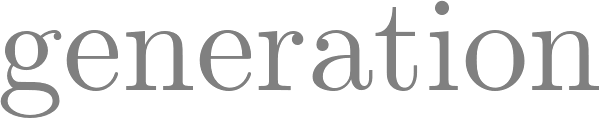 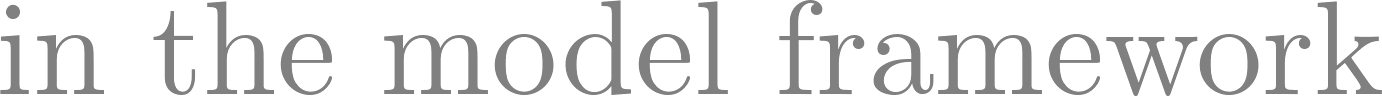 Part I: A new cortex model
Part 0
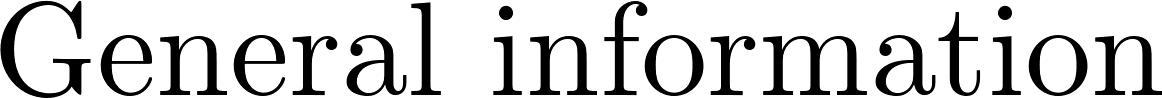 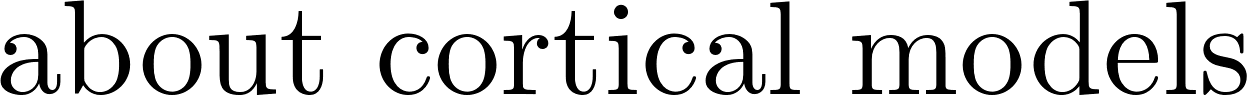 Part I
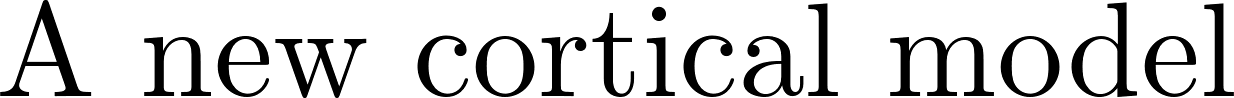 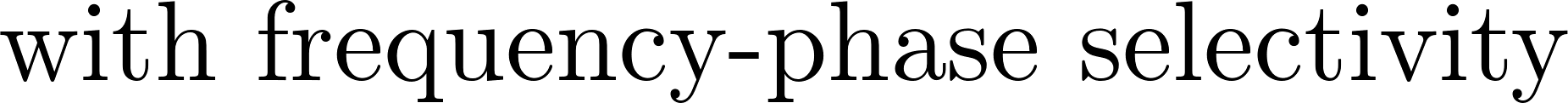 Part II-b
Part II-a
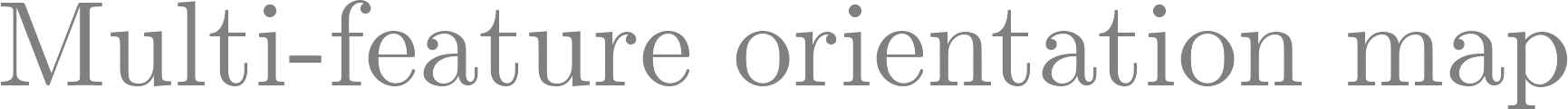 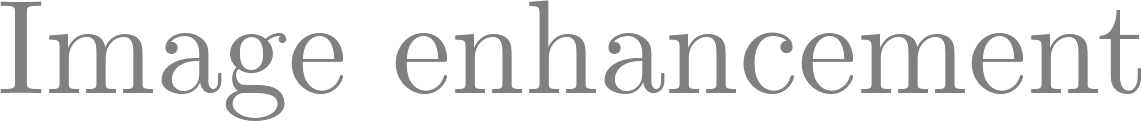 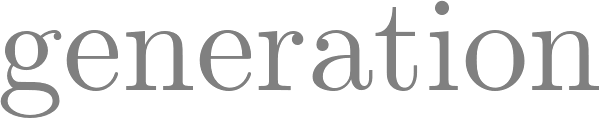 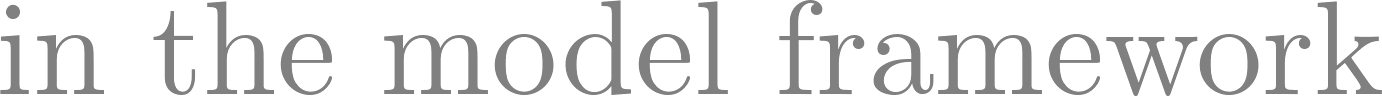 Extension to frequency and phase
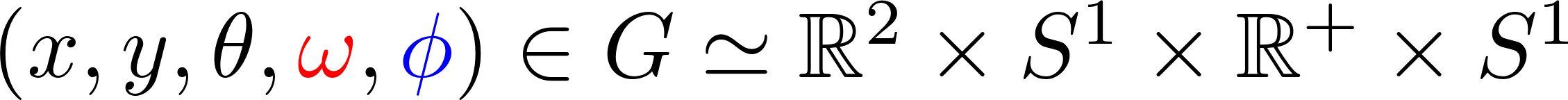 [Speaker Notes: -Following the model of Citti-Sarti, we provide an extension of the model, which is selective to only orientation.
-Now the we extend the model of Citti-Sarti in such a way that we can model not only orientation selectivity but also frequency selectivity of simple cells with their shifted phase behavior.
-Now in addition to the spatial variables x,y, orientation variable \theta, we have the frequency variable \omega and the phase variable \phi. Therefore now we are in a 5-dim space and we will see that it is associtaed to a 5-dim sR-geometry which contains SE(2), the sR-geometry of the Citti-Sarti model at each frequency-phase pair.
-We take the advantage of the versatility of the Gabor functions and introducing the frequency and phase variables in the Gabor functions we find our receptive field model.
-Note that a one form follows directly from the generalized Gabor function.
-This is the main instrument which renders the orientation-frequency selective behavior of simple cells with shifted phases.]
Extension to frequency and phase
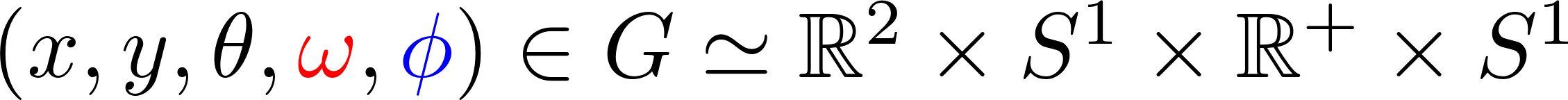 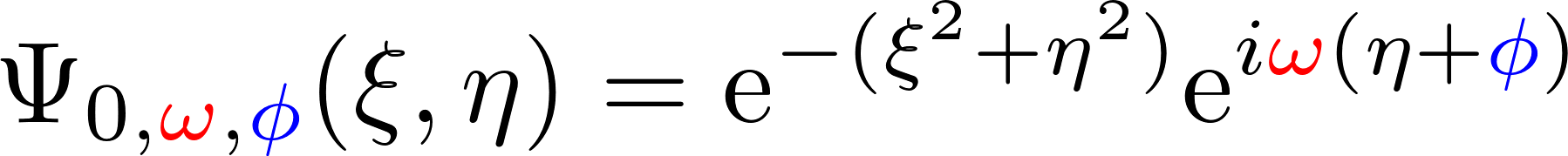 [Speaker Notes: -Following the model of Citti-Sarti, we provide an extension of the model, which is selective to only orientation.
-Now the we extend the model of Citti-Sarti in such a way that we can model not only orientation selectivity but also frequency selectivity of simple cells with their shifted phase behavior.
-Now in addition to the spatial variables x,y, orientation variable \theta, we have the frequency variable \omega and the phase variable \phi. Therefore now we are in a 5-dim space and we will see that it is associtaed to a 5-dim sR-geometry which contains SE(2), the sR-geometry of the Citti-Sarti model at each frequency-phase pair.
-We take the advantage of the versatility of the Gabor functions and introducing the frequency and phase variables in the Gabor functions we find our receptive field model.
-Note that a one form follows directly from the generalized Gabor function.
-This is the main instrument which renders the orientation-frequency selective behavior of simple cells with shifted phases.]
Extension to frequency and phase
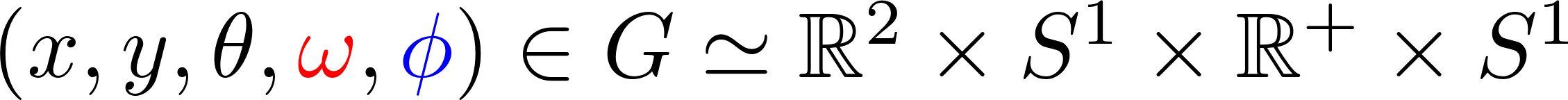 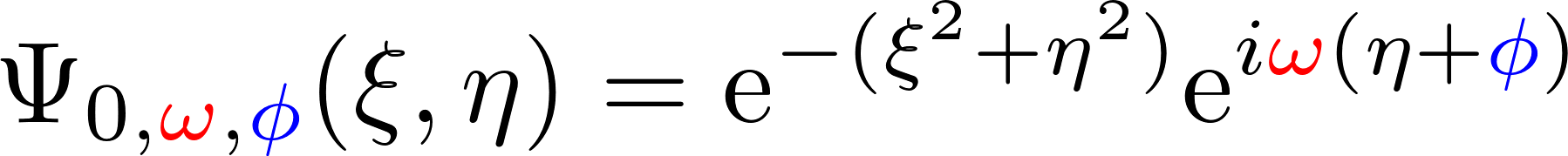 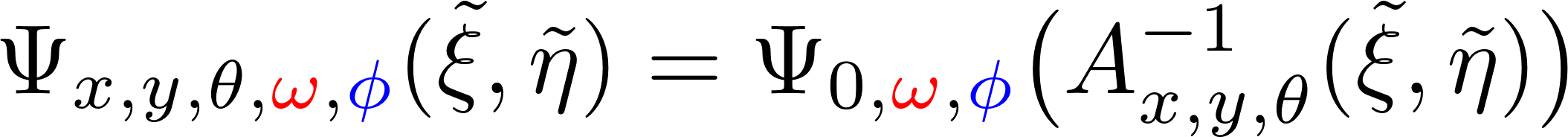 [Speaker Notes: -Following the model of Citti-Sarti, we provide an extension of the model, which is selective to only orientation.
-Now the we extend the model of Citti-Sarti in such a way that we can model not only orientation selectivity but also frequency selectivity of simple cells with their shifted phase behavior.
-Now in addition to the spatial variables x,y, orientation variable \theta, we have the frequency variable \omega and the phase variable \phi. Therefore now we are in a 5-dim space and we will see that it is associtaed to a 5-dim sR-geometry which contains SE(2), the sR-geometry of the Citti-Sarti model at each frequency-phase pair.
-We take the advantage of the versatility of the Gabor functions and introducing the frequency and phase variables in the Gabor functions we find our receptive field model.
-Note that a one form follows directly from the generalized Gabor function.
-This is the main instrument which renders the orientation-frequency selective behavior of simple cells with shifted phases.]
Extension to frequency and phase
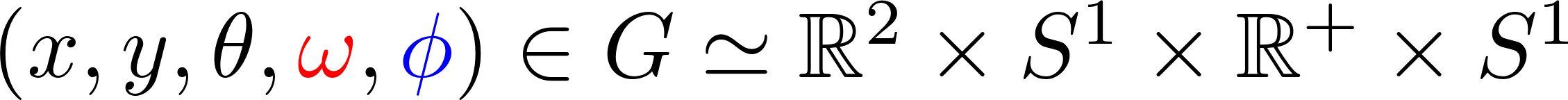 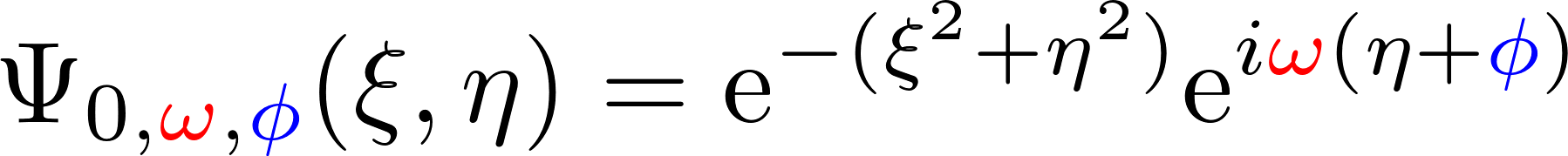 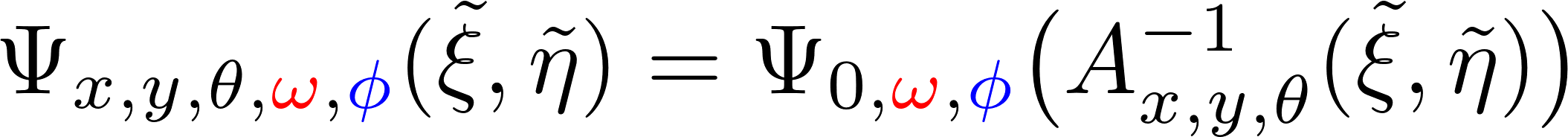 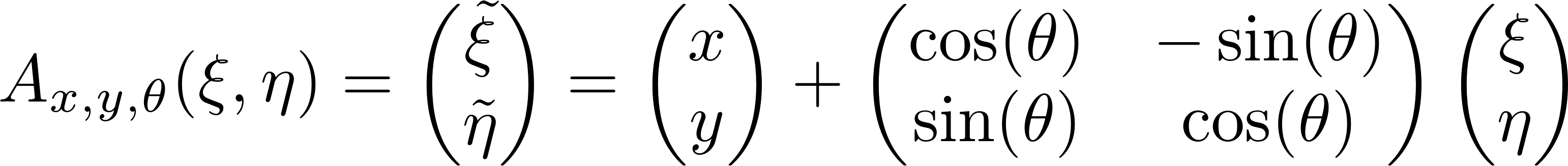 [Speaker Notes: -Following the model of Citti-Sarti, we provide an extension of the model, which is selective to only orientation.
-Now the we extend the model of Citti-Sarti in such a way that we can model not only orientation selectivity but also frequency selectivity of simple cells with their shifted phase behavior.
-Now in addition to the spatial variables x,y, orientation variable \theta, we have the frequency variable \omega and the phase variable \phi. Therefore now we are in a 5-dim space and we will see that it is associtaed to a 5-dim sR-geometry which contains SE(2), the sR-geometry of the Citti-Sarti model at each frequency-phase pair.
-We take the advantage of the versatility of the Gabor functions and introducing the frequency and phase variables in the Gabor functions we find our receptive field model.
-Note that a one form follows directly from the generalized Gabor function.
-This is the main instrument which renders the orientation-frequency selective behavior of simple cells with shifted phases.]
Extension to frequency and phase
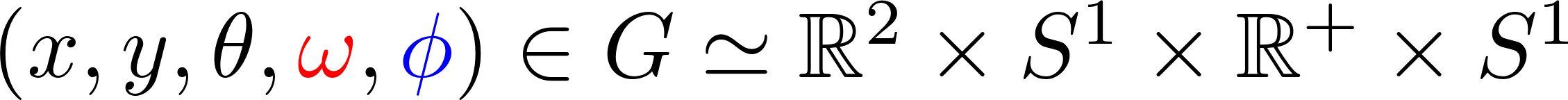 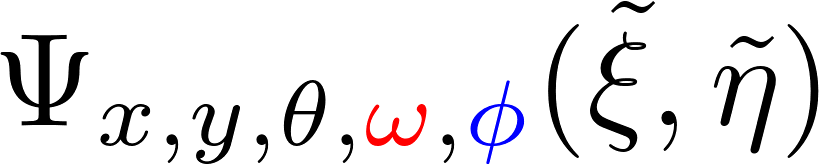 [Speaker Notes: -Following the model of Citti-Sarti, we provide an extension of the model, which is selective to only orientation.
-Now the we extend the model of Citti-Sarti in such a way that we can model not only orientation selectivity but also frequency selectivity of simple cells with their shifted phase behavior.
-Now in addition to the spatial variables x,y, orientation variable \theta, we have the frequency variable \omega and the phase variable \phi. Therefore now we are in a 5-dim space and we will see that it is associtaed to a 5-dim sR-geometry which contains SE(2), the sR-geometry of the Citti-Sarti model at each frequency-phase pair.
-We take the advantage of the versatility of the Gabor functions and introducing the frequency and phase variables in the Gabor functions we find our receptive field model.
-Note that a one form follows directly from the generalized Gabor function.
-This is the main instrument which renders the orientation-frequency selective behavior of simple cells with shifted phases.]
Extension to frequency and phase
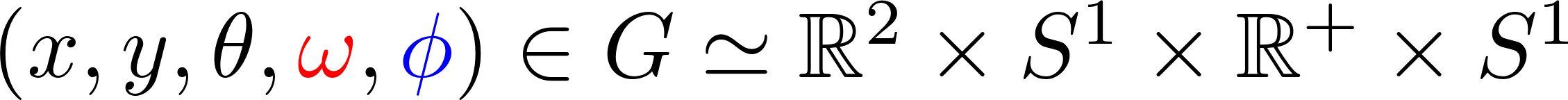 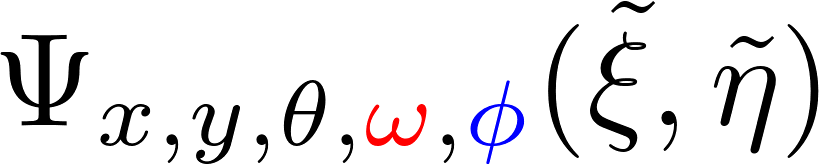 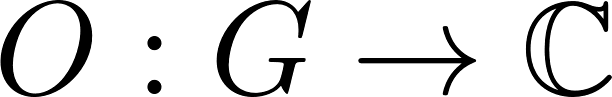 [Speaker Notes: -Following the model of Citti-Sarti, we provide an extension of the model, which is selective to only orientation.
-Now the we extend the model of Citti-Sarti in such a way that we can model not only orientation selectivity but also frequency selectivity of simple cells with their shifted phase behavior.
-Now in addition to the spatial variables x,y, orientation variable \theta, we have the frequency variable \omega and the phase variable \phi. Therefore now we are in a 5-dim space and we will see that it is associtaed to a 5-dim sR-geometry which contains SE(2), the sR-geometry of the Citti-Sarti model at each frequency-phase pair.
-We take the advantage of the versatility of the Gabor functions and introducing the frequency and phase variables in the Gabor functions we find our receptive field model.
-Note that a one form follows directly from the generalized Gabor function.
-This is the main instrument which renders the orientation-frequency selective behavior of simple cells with shifted phases.]
Extension to frequency and phase
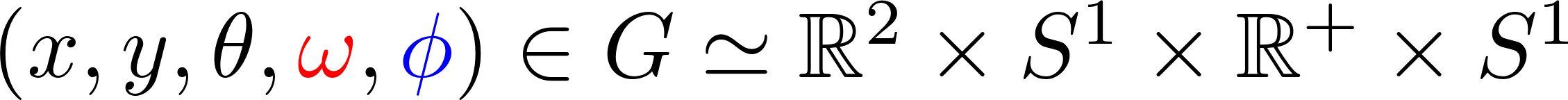 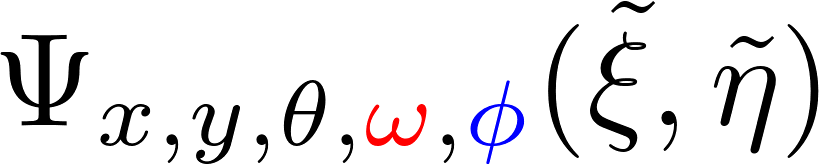 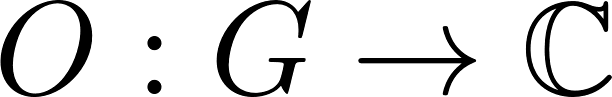 Simple cell output response
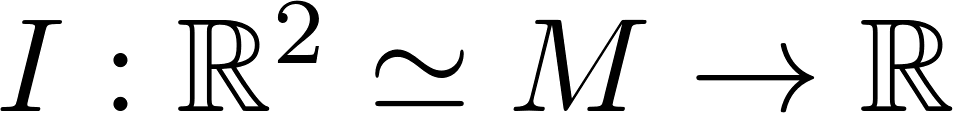 [Speaker Notes: -Following the model of Citti-Sarti, we provide an extension of the model, which is selective to only orientation.
-Now the we extend the model of Citti-Sarti in such a way that we can model not only orientation selectivity but also frequency selectivity of simple cells with their shifted phase behavior.
-Now in addition to the spatial variables x,y, orientation variable \theta, we have the frequency variable \omega and the phase variable \phi. Therefore now we are in a 5-dim space and we will see that it is associtaed to a 5-dim sR-geometry which contains SE(2), the sR-geometry of the Citti-Sarti model at each frequency-phase pair.
-We take the advantage of the versatility of the Gabor functions and introducing the frequency and phase variables in the Gabor functions we find our receptive field model.
-Note that a one form follows directly from the generalized Gabor function.
-This is the main instrument which renders the orientation-frequency selective behavior of simple cells with shifted phases.]
Extension to frequency and phase
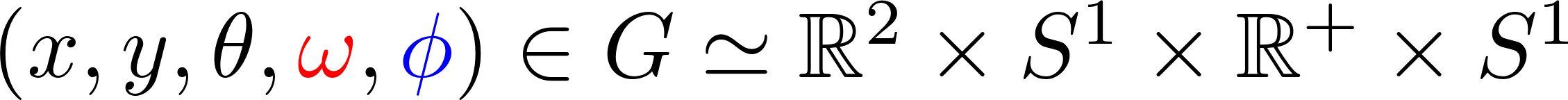 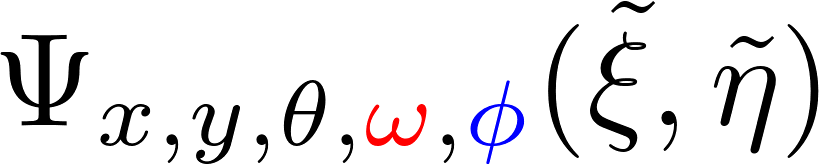 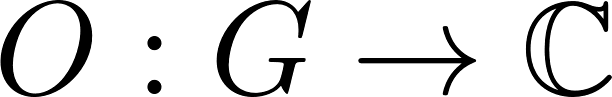 Simple cell output response
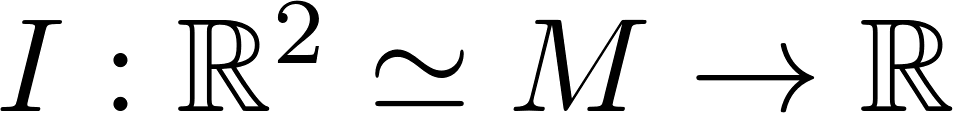 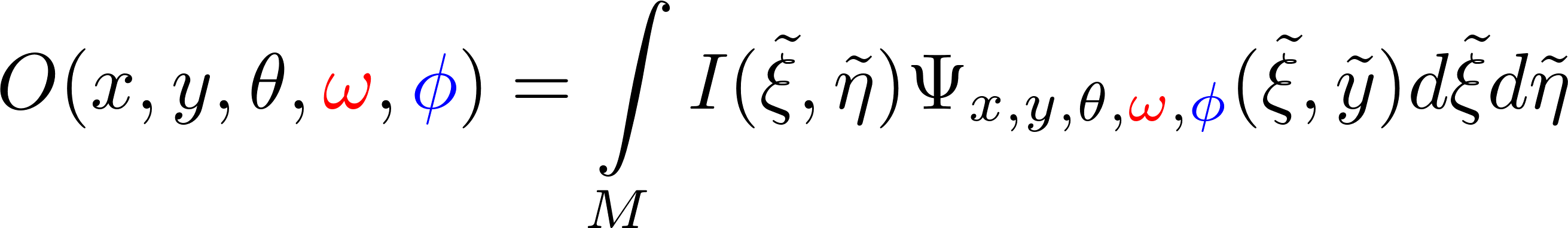 [Speaker Notes: -Following the model of Citti-Sarti, we provide an extension of the model, which is selective to only orientation.
-Now the we extend the model of Citti-Sarti in such a way that we can model not only orientation selectivity but also frequency selectivity of simple cells with their shifted phase behavior.
-Now in addition to the spatial variables x,y, orientation variable \theta, we have the frequency variable \omega and the phase variable \phi. Therefore now we are in a 5-dim space and we will see that it is associtaed to a 5-dim sR-geometry which contains SE(2), the sR-geometry of the Citti-Sarti model at each frequency-phase pair.
-We take the advantage of the versatility of the Gabor functions and introducing the frequency and phase variables in the Gabor functions we find our receptive field model.
-Note that a one form follows directly from the generalized Gabor function.
-This is the main instrument which renders the orientation-frequency selective behavior of simple cells with shifted phases.]
Extension to frequency and phase
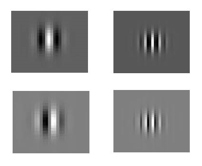 One form
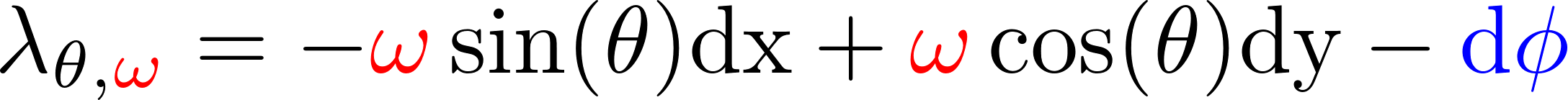 [Speaker Notes: -Following the model of Citti-Sarti, we provide an extension of the model, which is selective to only orientation.
-Now the we extend the model of Citti-Sarti in such a way that we can model not only orientation selectivity but also frequency selectivity of simple cells with their shifted phase behavior.
-Now in addition to the spatial variables x,y, orientation variable \theta, we have the frequency variable \omega and the phase variable \phi. Therefore now we are in a 5-dim space and we will see that it is associtaed to a 5-dim sR-geometry which contains SE(2), the sR-geometry of the Citti-Sarti model at each frequency-phase pair.
-We take the advantage of the versatility of the Gabor functions and introducing the frequency and phase variables in the Gabor functions we find our receptive field model.
-Note that a one form follows directly from the generalized Gabor function.
-This is the main instrument which renders the orientation-frequency selective behavior of simple cells with shifted phases.]
Extension to frequency and phase
Horizontal tangent space
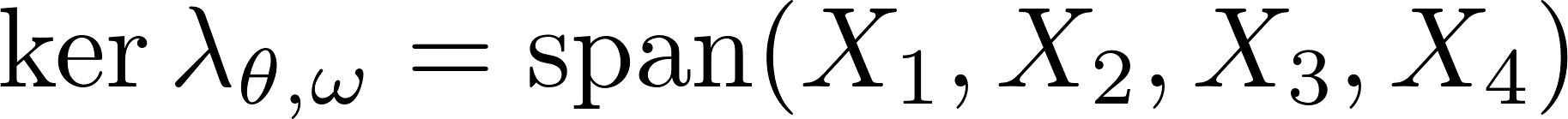 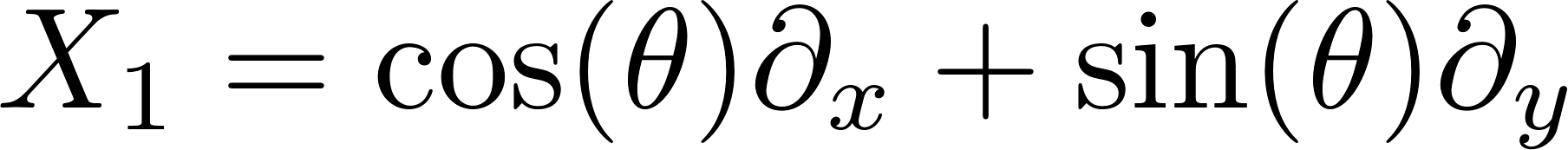 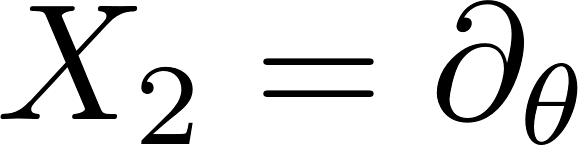 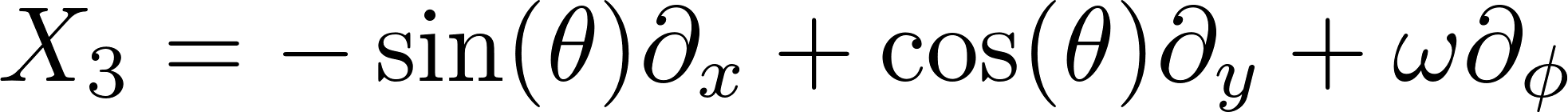 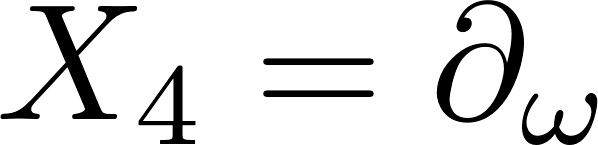 [Speaker Notes: -One-form induces the horizontal distribution/generators of the model geometry since the horizontal distribution is defined as the kernel of the one-form.
-]
Extension to frequency and phase
Horizontal tangent space
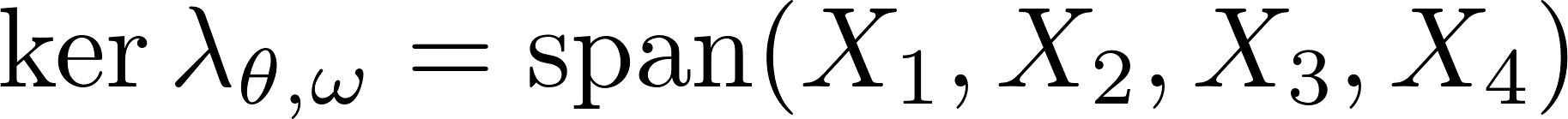 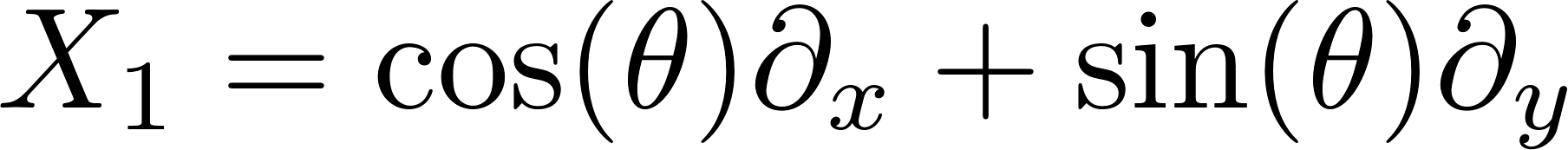 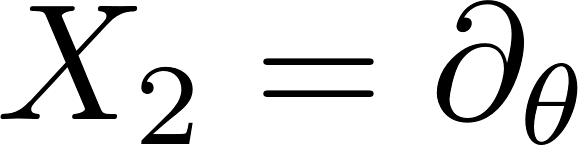 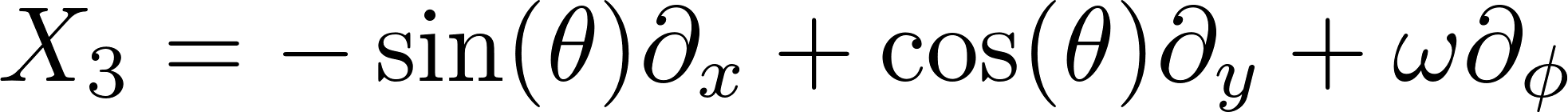 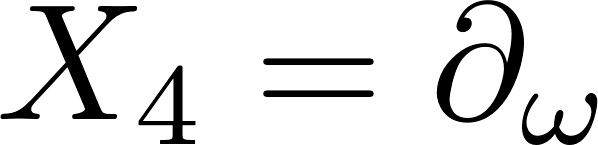 Non-commutive Lie algebra
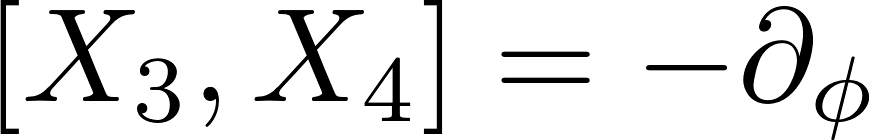 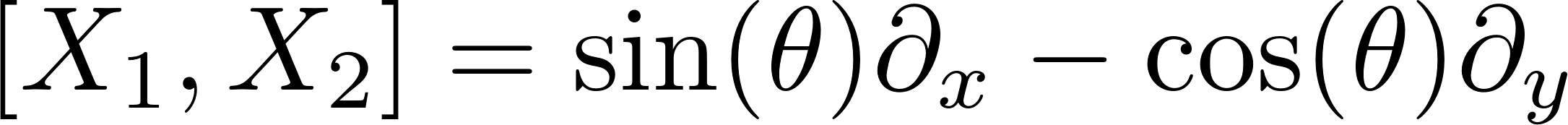 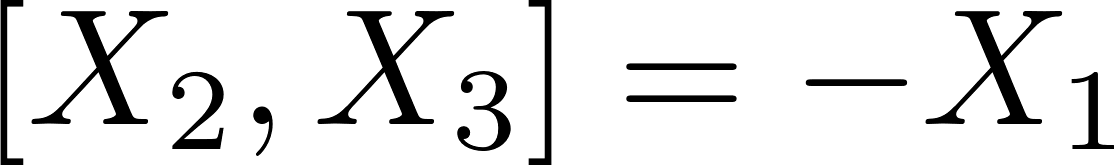 [Speaker Notes: -Note that the generators are non-commutative.]
Extension to frequency and phase
Horizontal tangent space
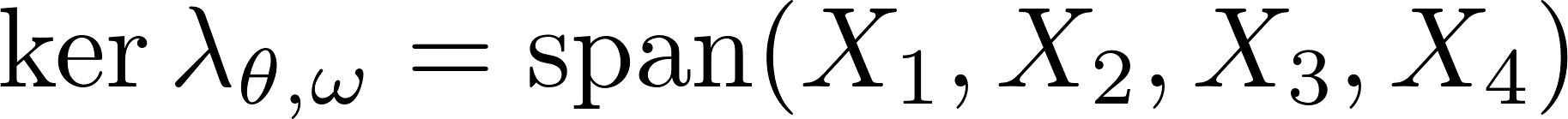 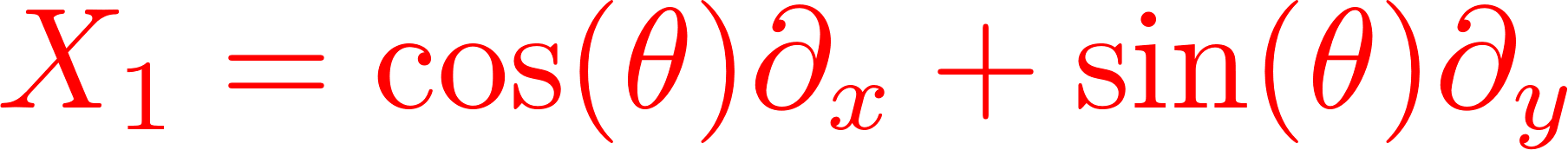 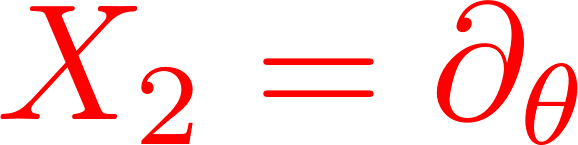 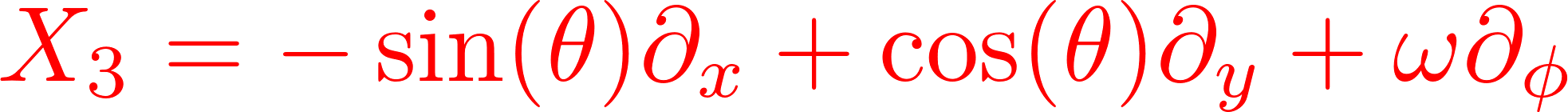 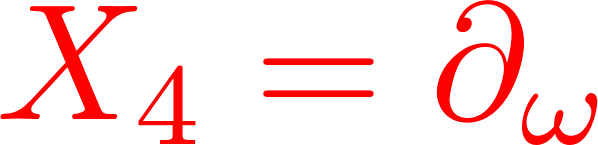 Non-commutive Lie algebra
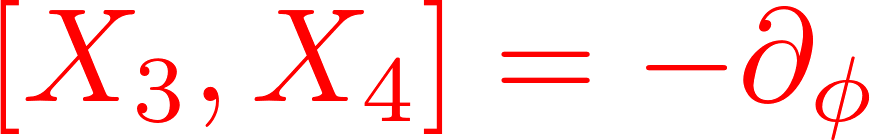 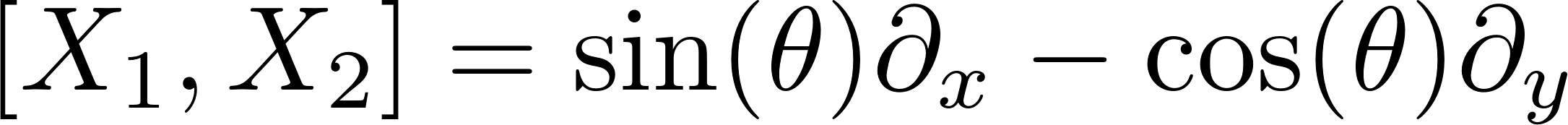 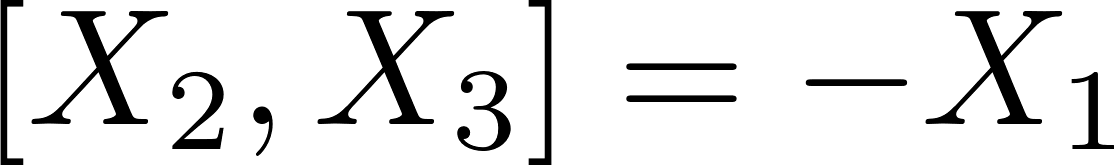 Satisfies the Hörmander condition!
[Speaker Notes: -Thanks to non-commutativity Hormander condition is satisfied and the connectivity in the whole space is guaranteed.]
The model as a sub-Riemannian structure
Sub-Riemannian manifold
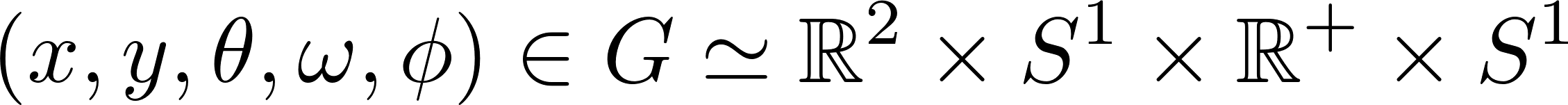 [Speaker Notes: -Now we have the manifold M
-The horizontal distribution, the kernel of the one form \lambda
-The horizontal distribution induces the corresponding metric tensor g, where \chi represents the co-vectors of the horizontal vector fields.
-Finally we can recognize our model as the sub-Riemannia structure, given as the following triple here.
-Note that by exploiting the geometry arising from this model we can perform different image processing applications, which employ for example mean curvature flow, or Laplace-Beltrami flow.
-Those two flows are associated to each other.
-At this point I would like to mention about the uniqueness issue of sub-Riemannian mean curvature flow solution.]
The model as a sub-Riemannian structure
Sub-Riemannian manifold
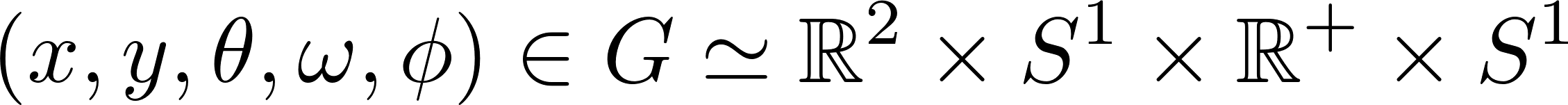 Horizontal tangent space
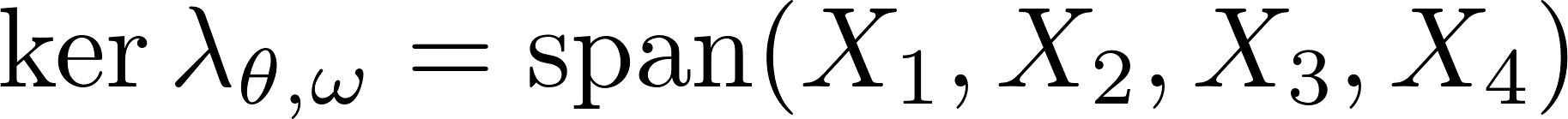 [Speaker Notes: -Now we have the manifold M
-The horizontal distribution, the kernel of the one form \lambda
-The horizontal distribution induces the corresponding metric tensor g, where \chi represents the co-vectors of the horizontal vector fields.
-Finally we can recognize our model as the sub-Riemannia structure, given as the following triple here.
-Note that by exploiting the geometry arising from this model we can perform different image processing applications, which employ for example mean curvature flow, or Laplace-Beltrami flow.
-Those two flows are associated to each other.
-At this point I would like to mention about the uniqueness issue of sub-Riemannian mean curvature flow solution.]
The model as a sub-Riemannian structure
Sub-Riemannian manifold
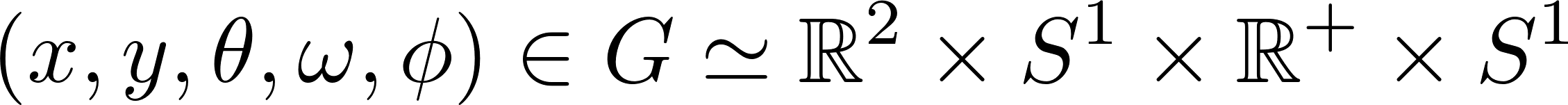 Horizontal tangent space
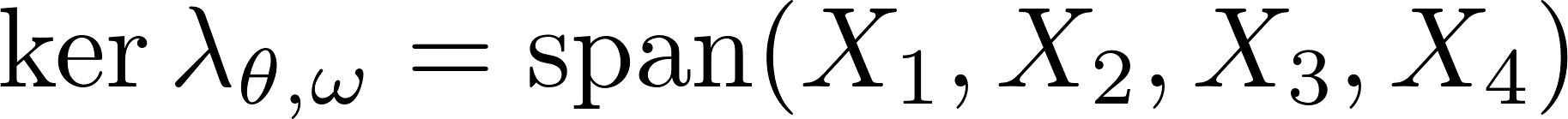 Sub-Riemannian metric tensor
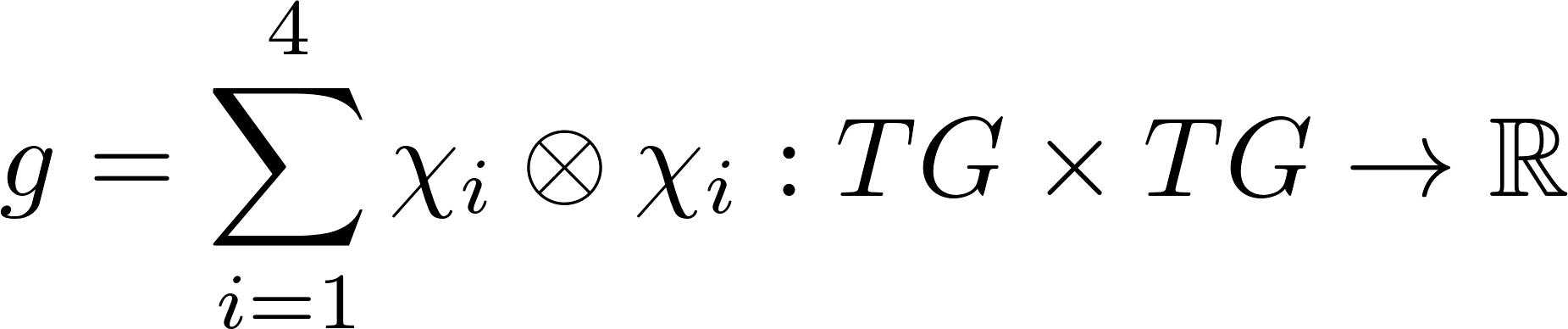 [Speaker Notes: -Now we have the manifold M
-The horizontal distribution, the kernel of the one form \lambda
-The horizontal distribution induces the corresponding metric tensor g, where \chi represents the co-vectors of the horizontal vector fields.
-Finally we can recognize our model as the sub-Riemannia structure, given as the following triple here.
-Note that by exploiting the geometry arising from this model we can perform different image processing applications, which employ for example mean curvature flow, or Laplace-Beltrami flow.
-Those two flows are associated to each other.
-At this point I would like to mention about the uniqueness issue of sub-Riemannian mean curvature flow solution.]
The model as a sub-Riemannian structure
Sub-Riemannian manifold
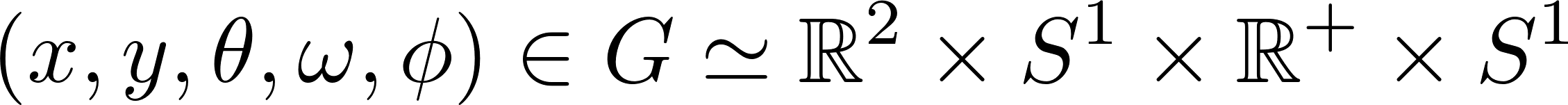 Horizontal tangent space
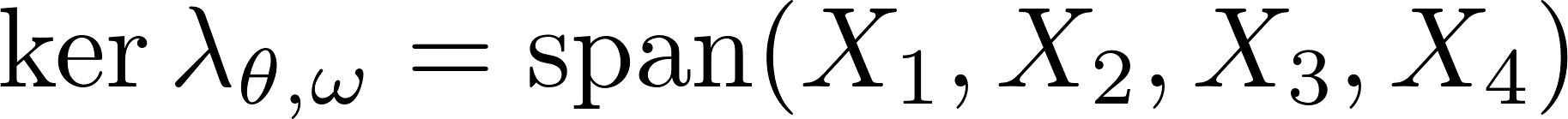 Sub-Riemannian metric tensor
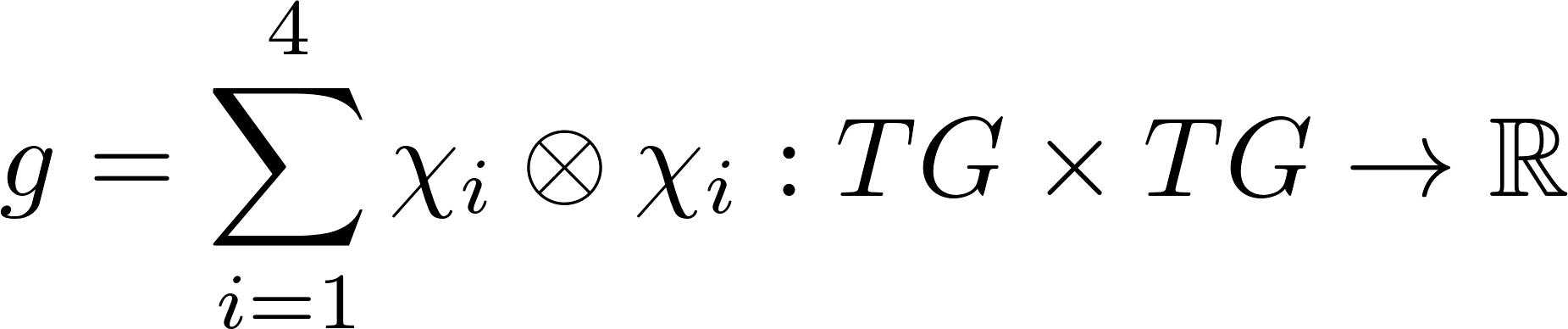 Sub-Riemannian structure
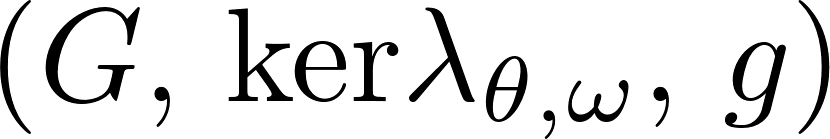 [Speaker Notes: -Now we have the manifold M
-The horizontal distribution, the kernel of the one form \lambda
-The horizontal distribution induces the corresponding metric tensor g, where \chi represents the co-vectors of the horizontal vector fields.
-Finally we can recognize our model as the sub-Riemannia structure, given as the following triple here.
-Note that by exploiting the geometry arising from this model we can perform different image processing applications, which employ for example mean curvature flow, or Laplace-Beltrami flow.
-Those two flows are associated to each other.
-At this point I would like to mention about the uniqueness issue of sub-Riemannian mean curvature flow solution.]
Part II-a: Image enhancement
Part 0
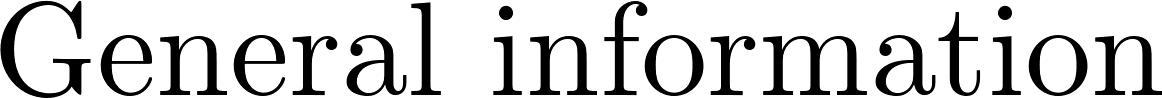 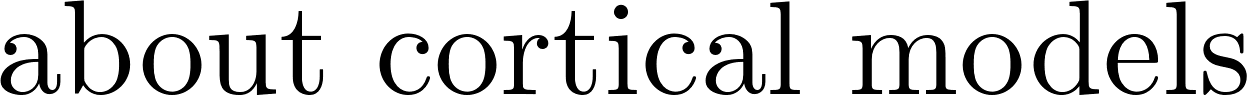 Part I
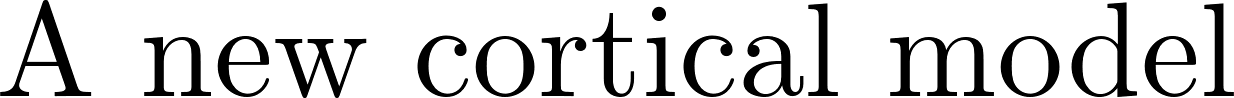 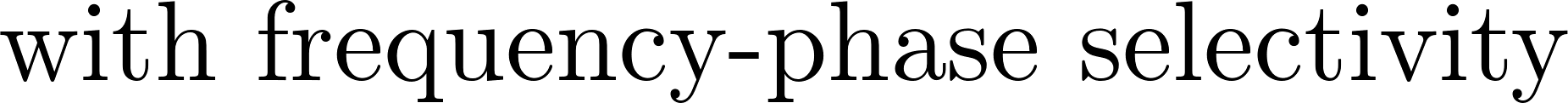 Part II-b
Part II-a
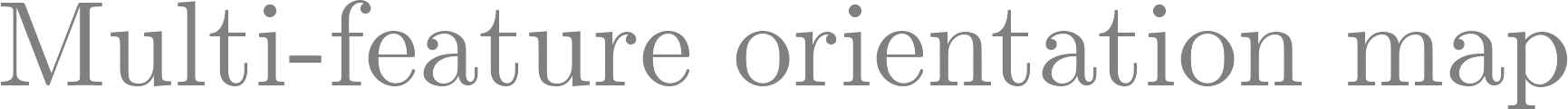 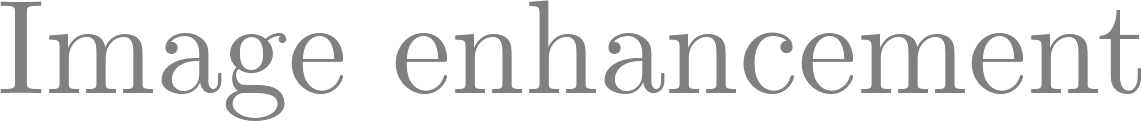 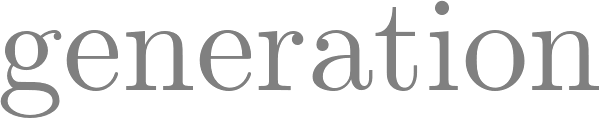 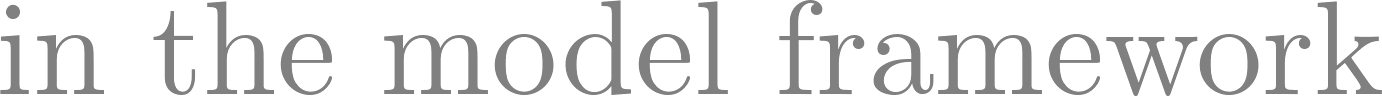 Part II-a: Image enhancement
Part 0
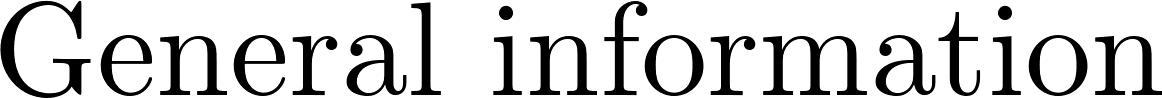 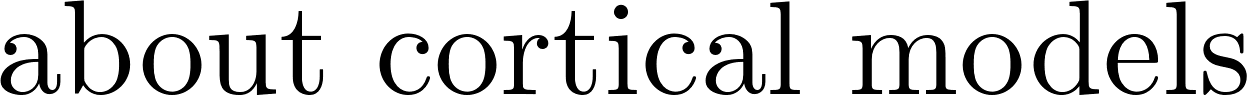 Part I
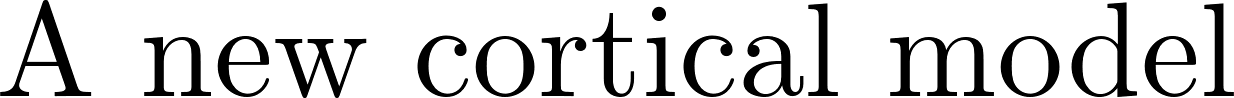 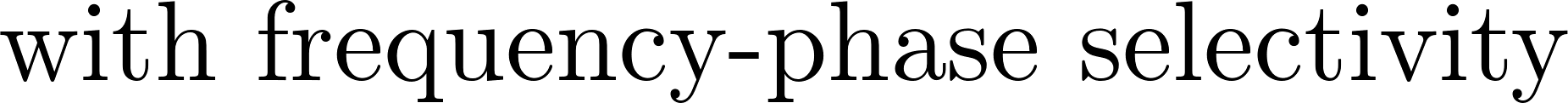 Part II-b
Part II-a
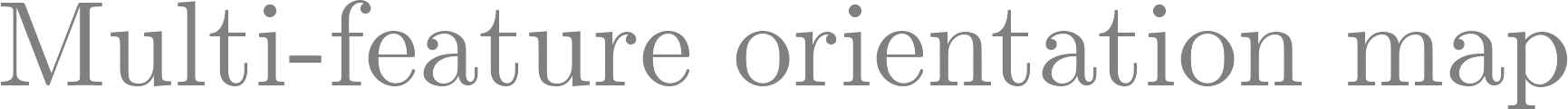 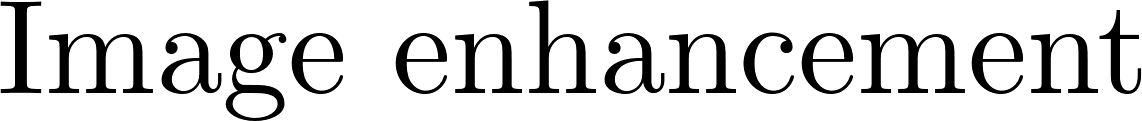 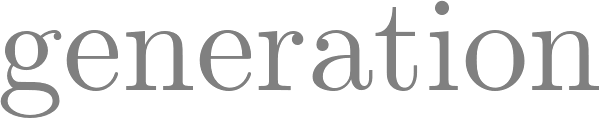 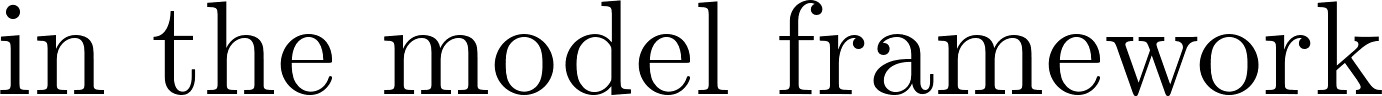 Image enhancement
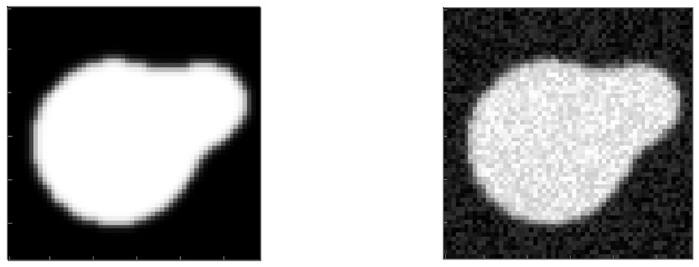 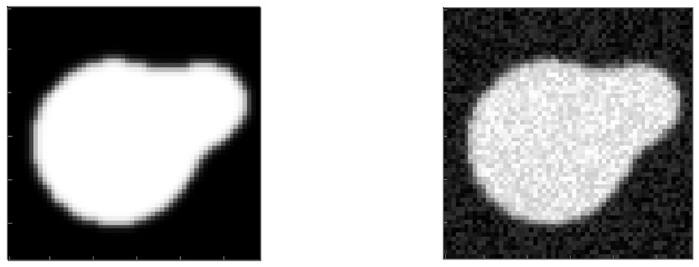 Noisy image
Original image
Simple cell outputs
Simple cell output
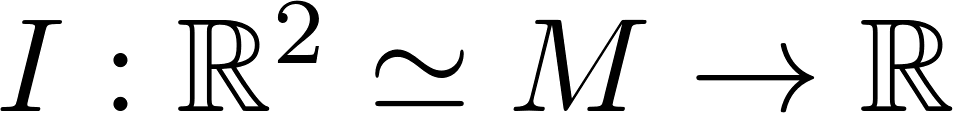 Simple cell outputs
Simple cell output
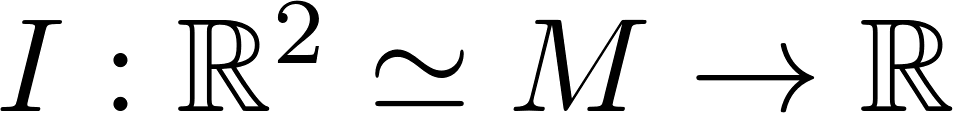 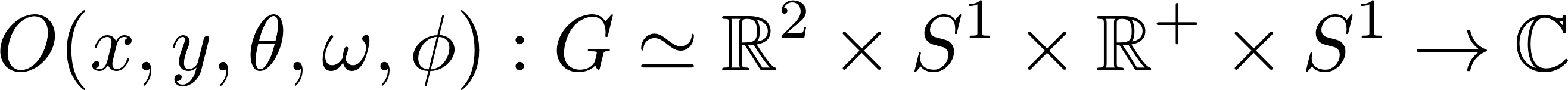 [Speaker Notes: -The algorithm starts with finding the simple cell output responses for the whole stimulus on the retinal plane. 
-It is found via the classical method of filtering the stimulus with rotated Gabor filter banks of each ferquency-phase pair.
-Note that this transform induces the 5-dimensional sub-Riemannian space \mathcal{M}, that is output is defined on the 5-dim space.
-Enhancement is achieved thanks to a Laplace-Beltrami evolution.
-Finally, since we use all frequency components of the Gabor filtering, it is possible to apply inverse Gabor transfrom and the inverse transform projects the enchanced functions defined in the 5-dim
Space to the image functions defined on the 2-dim retinal plane.]
Simple cell outputs
Simple cell output
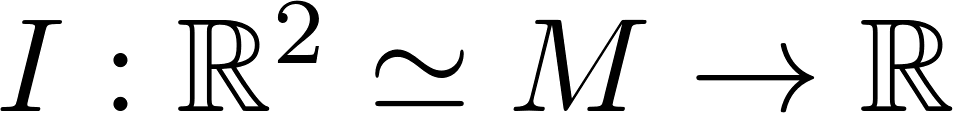 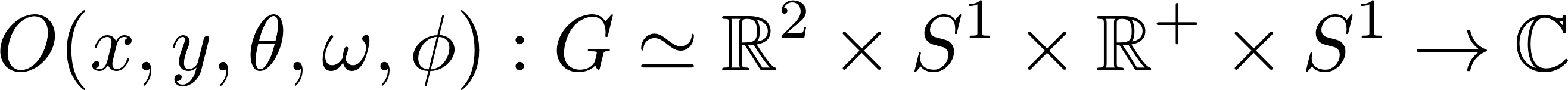 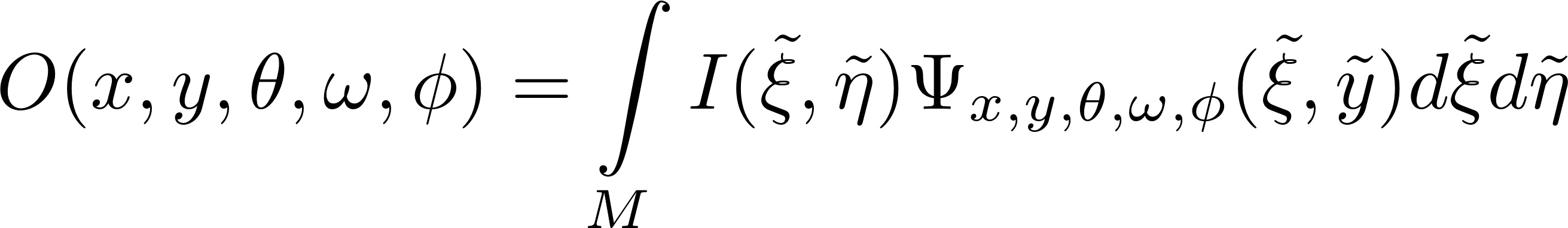 Laplace-Beltrami evolution
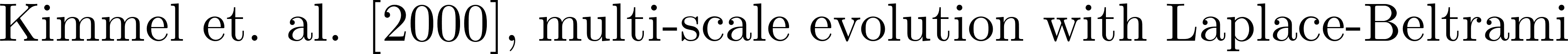 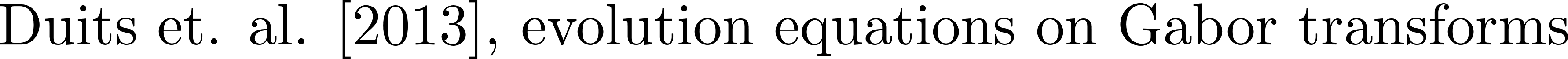 [Speaker Notes: -But differently from Kimmel we use MULTI-FREQ. not MULTI-SCALE EVOLUTIONS
-differently from Remco: not Heisenberg-Weyl setting but our MODEL FRAMEWORK]
Laplace-Beltrami evolution
Horizontal tangent space
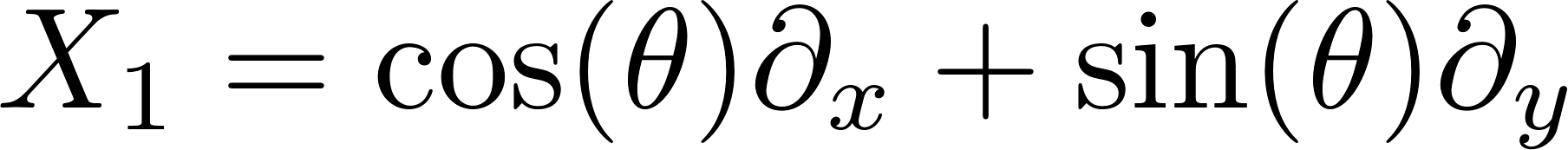 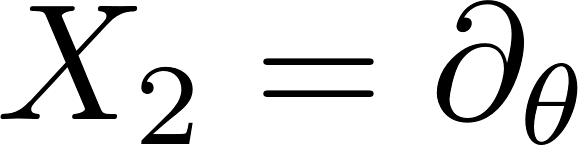 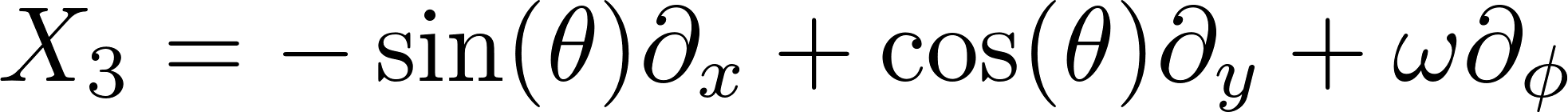 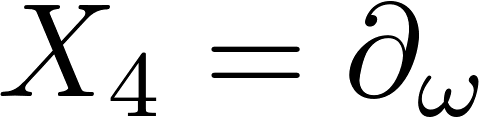 Laplace-Beltrami evolution
Horizontal tangent space
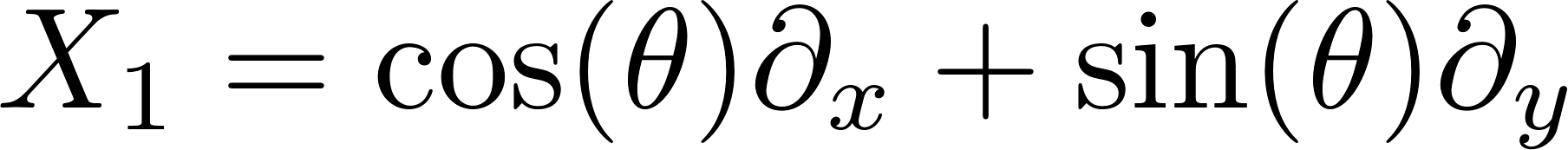 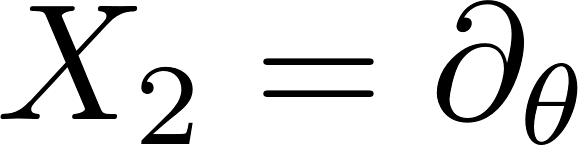 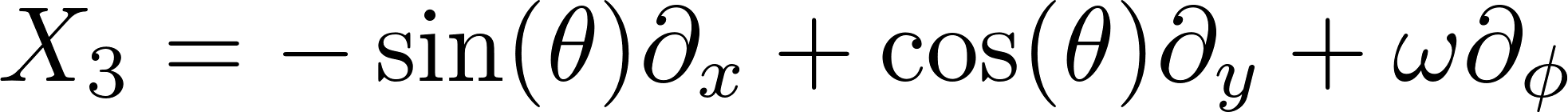 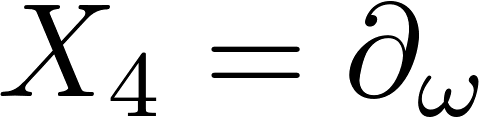 Laplace-Beltrami operator
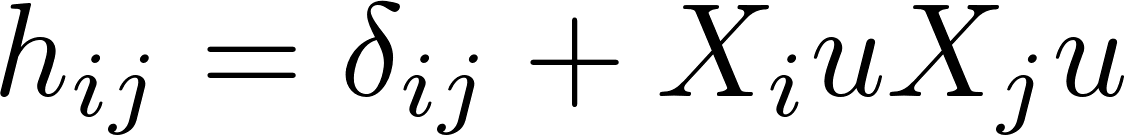 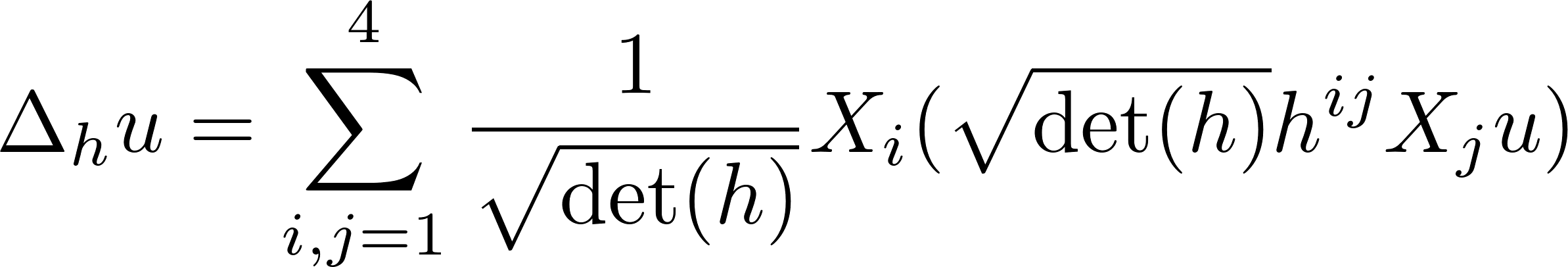 Laplace-Beltrami evolution
Horizontal tangent space
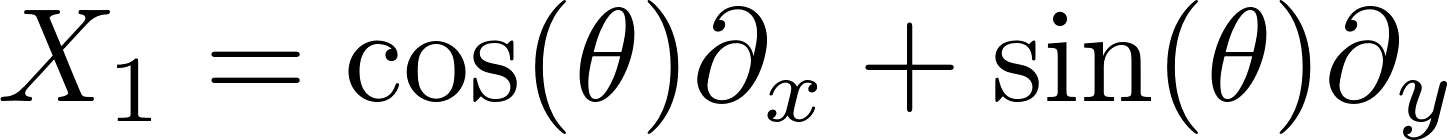 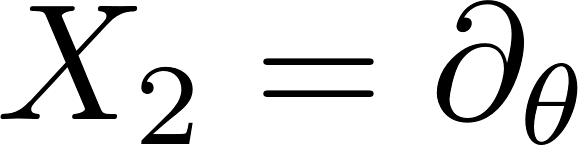 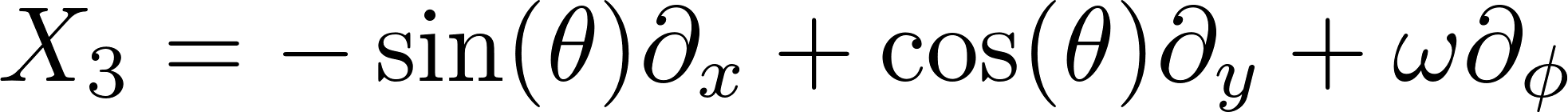 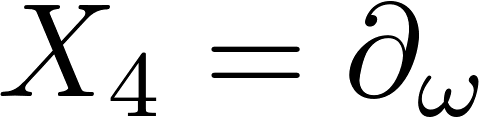 Laplace-Beltrami operator
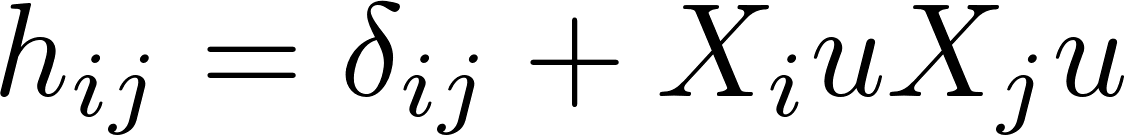 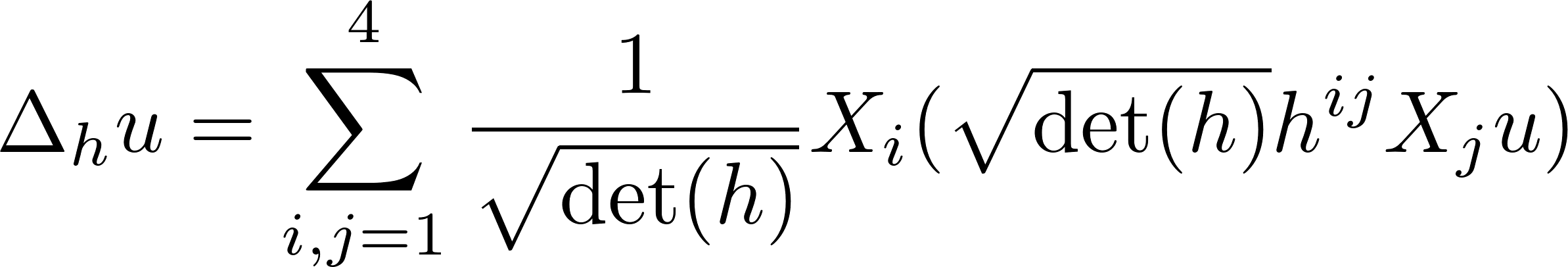 Evolution equation
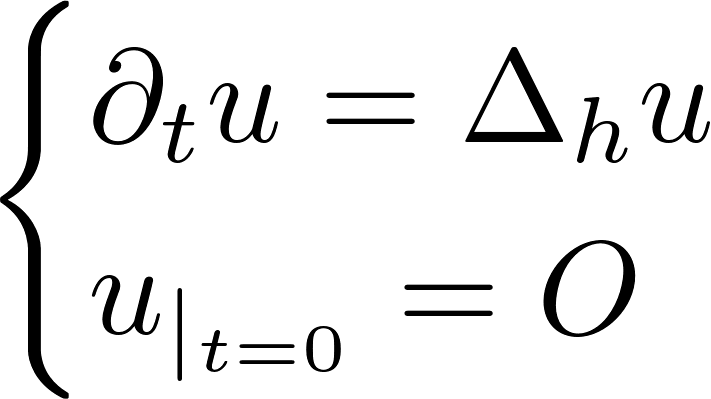 Laplace-Beltrami evolution
Horizontal tangent space
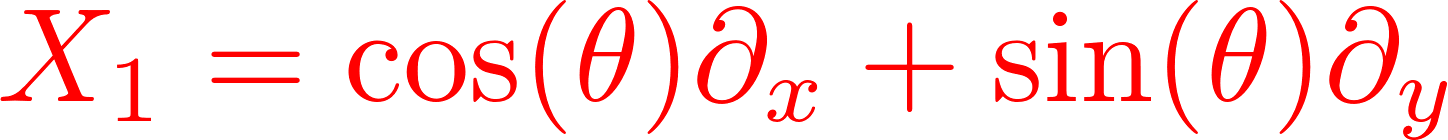 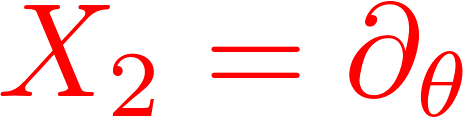 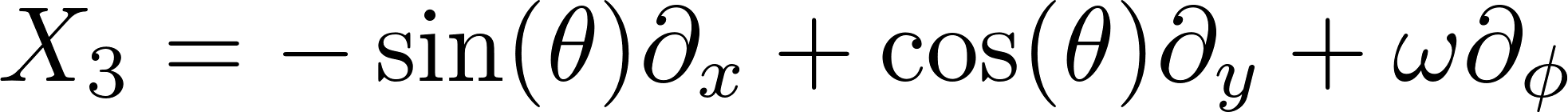 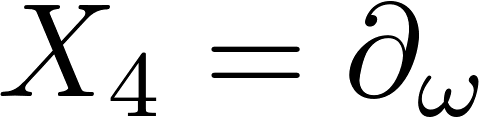 Laplace-Beltrami operator
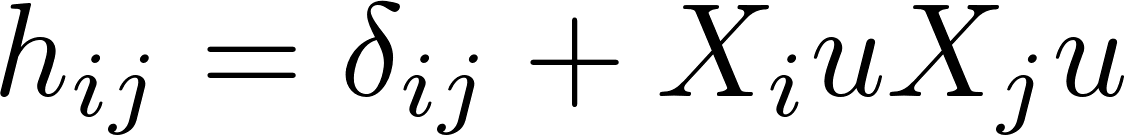 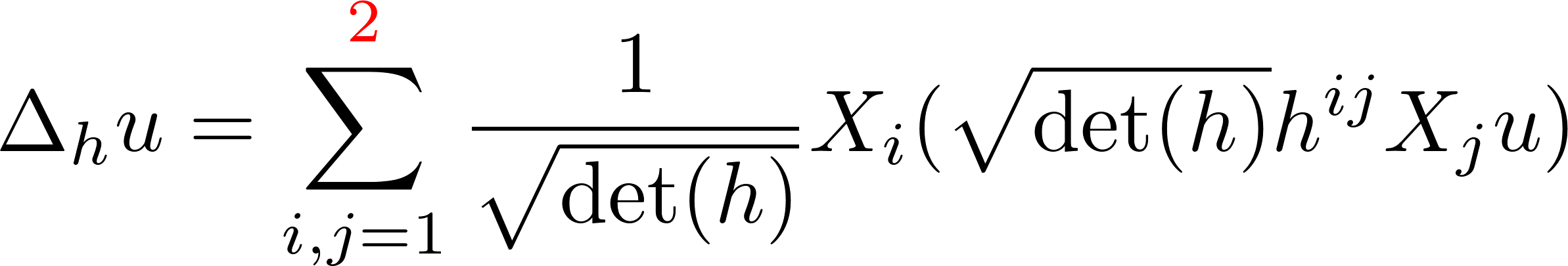 Evolution equation
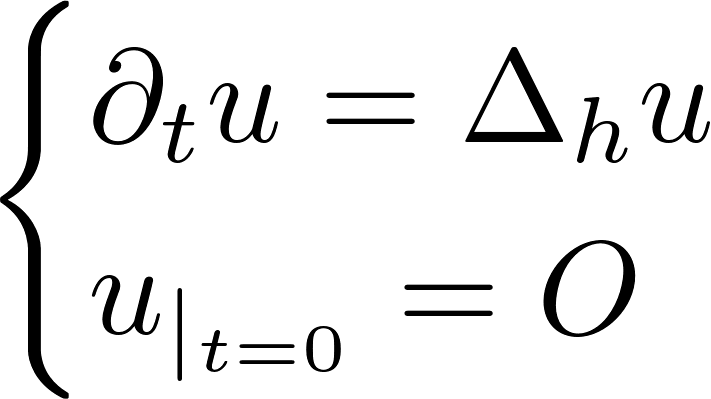 Laplace-Beltrami evolution
Horizontal tangent space
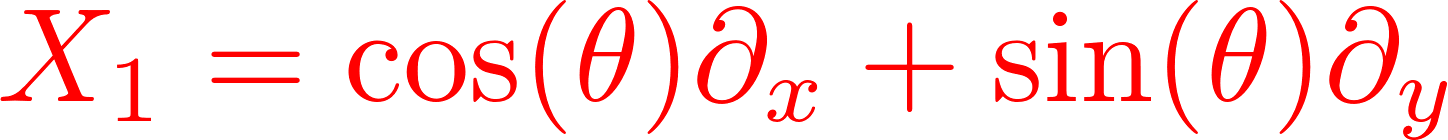 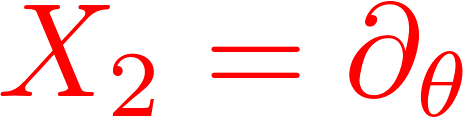 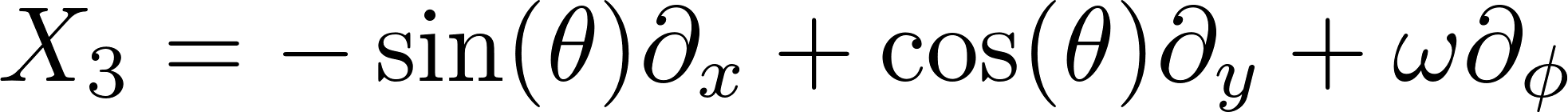 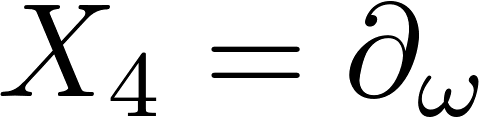 Laplace-Beltrami operator
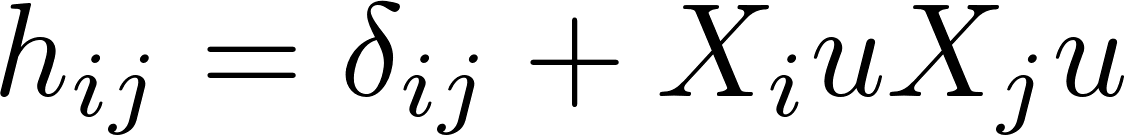 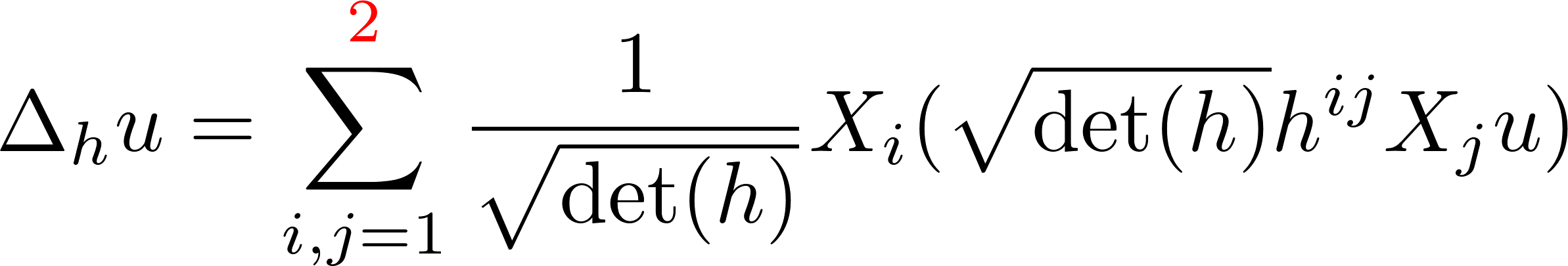 Evolution equation
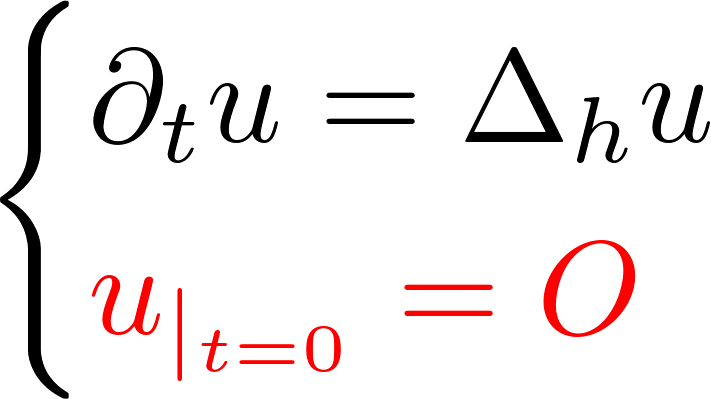 [Speaker Notes: -we don’t want EXCESSIVE BLURRING-NO DIFFUSION IN IMAGE GRADIENT DIRECTION
-APPROXIMATE THE GEOMETRY AND APPLY THE LAPLACE BELTRAMI IN EACH FREQUENCY CHANNEL!

-PHASE NOT IN THE ENHANCEMENT BUT IN COMPLETION HAS ITS ROLE!]
Returning back to the image plane
Inverse Gabor transform
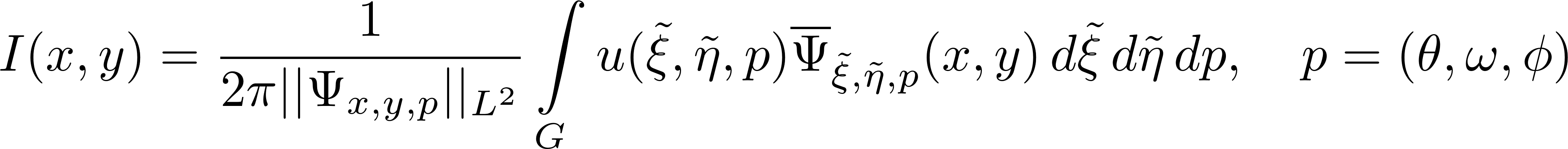 Image enhancement results
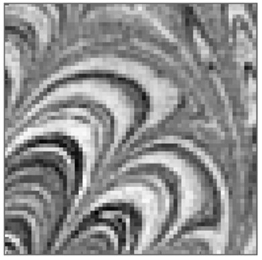 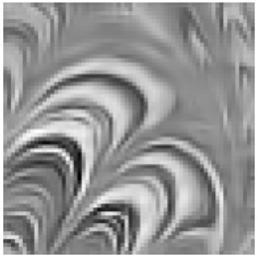 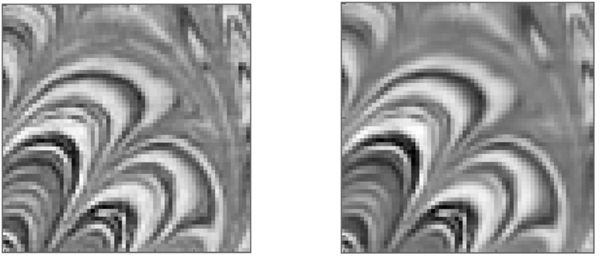 Initial image
Multi-freq. Laplace-Beltrami
Multi-scale Laplace-Beltrami
Kimmel et. al., 2000
[Speaker Notes: Some example results can be sen here.]
Part II-b: Multi-feature orientation map generation
Part 0
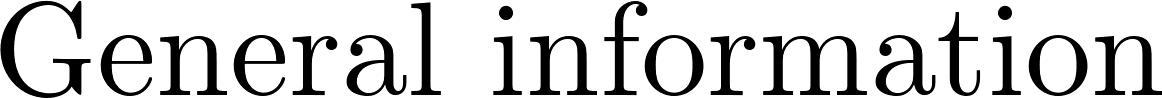 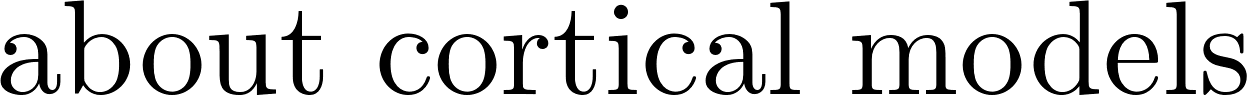 Part I
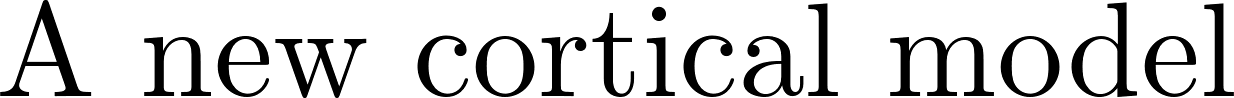 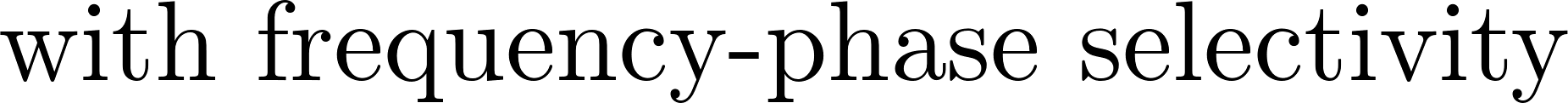 Part II-b
Part II-a
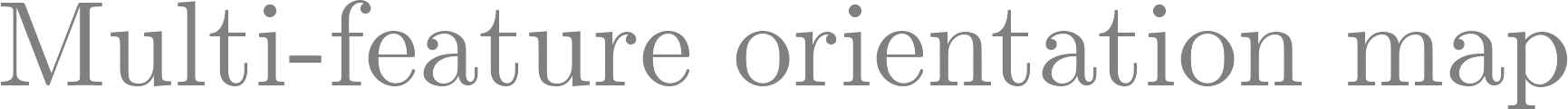 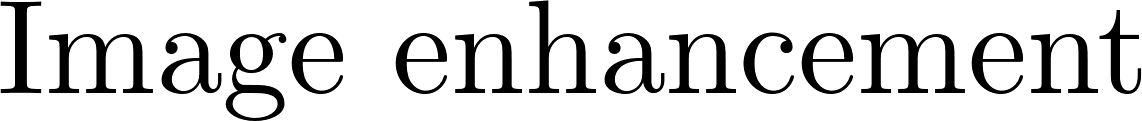 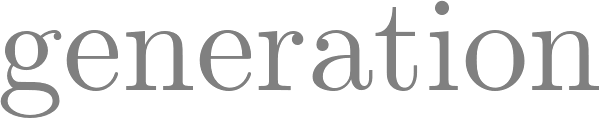 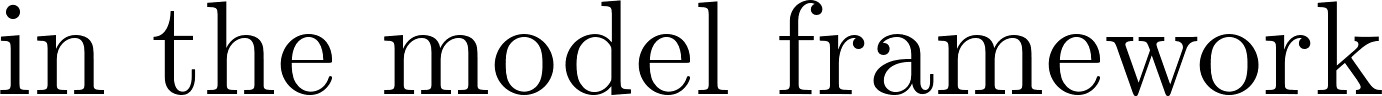 Part II-b: Multi-feature orientation map generation
Part 0
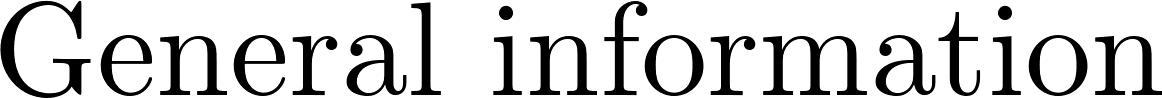 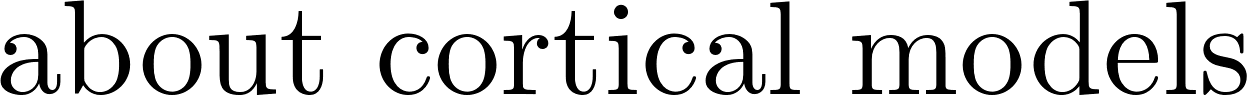 Part I
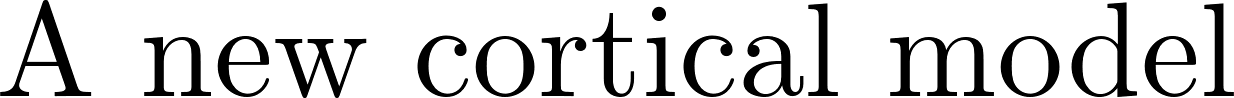 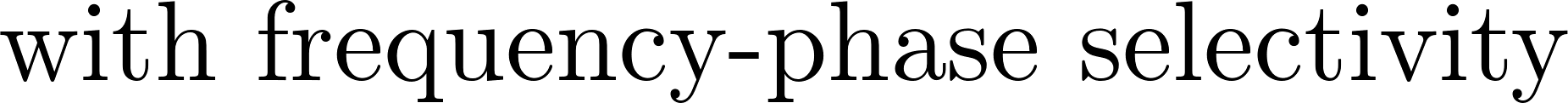 Part II-b
Part II-a
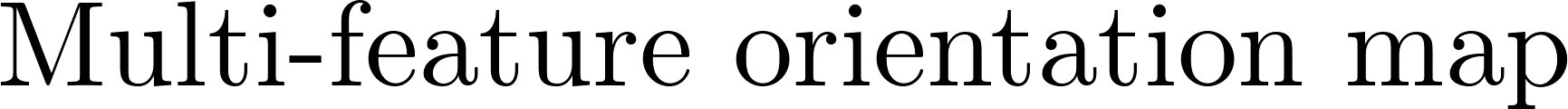 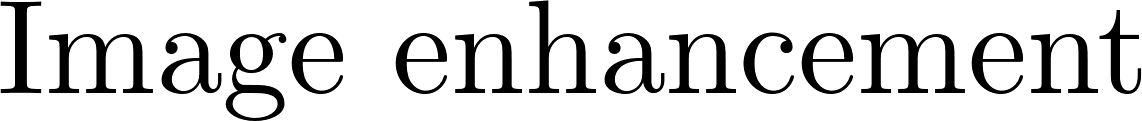 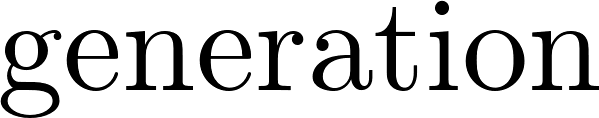 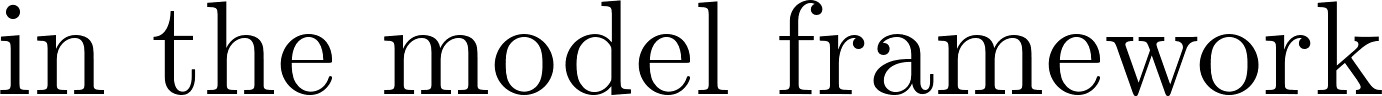 Orientation map and pinwheels
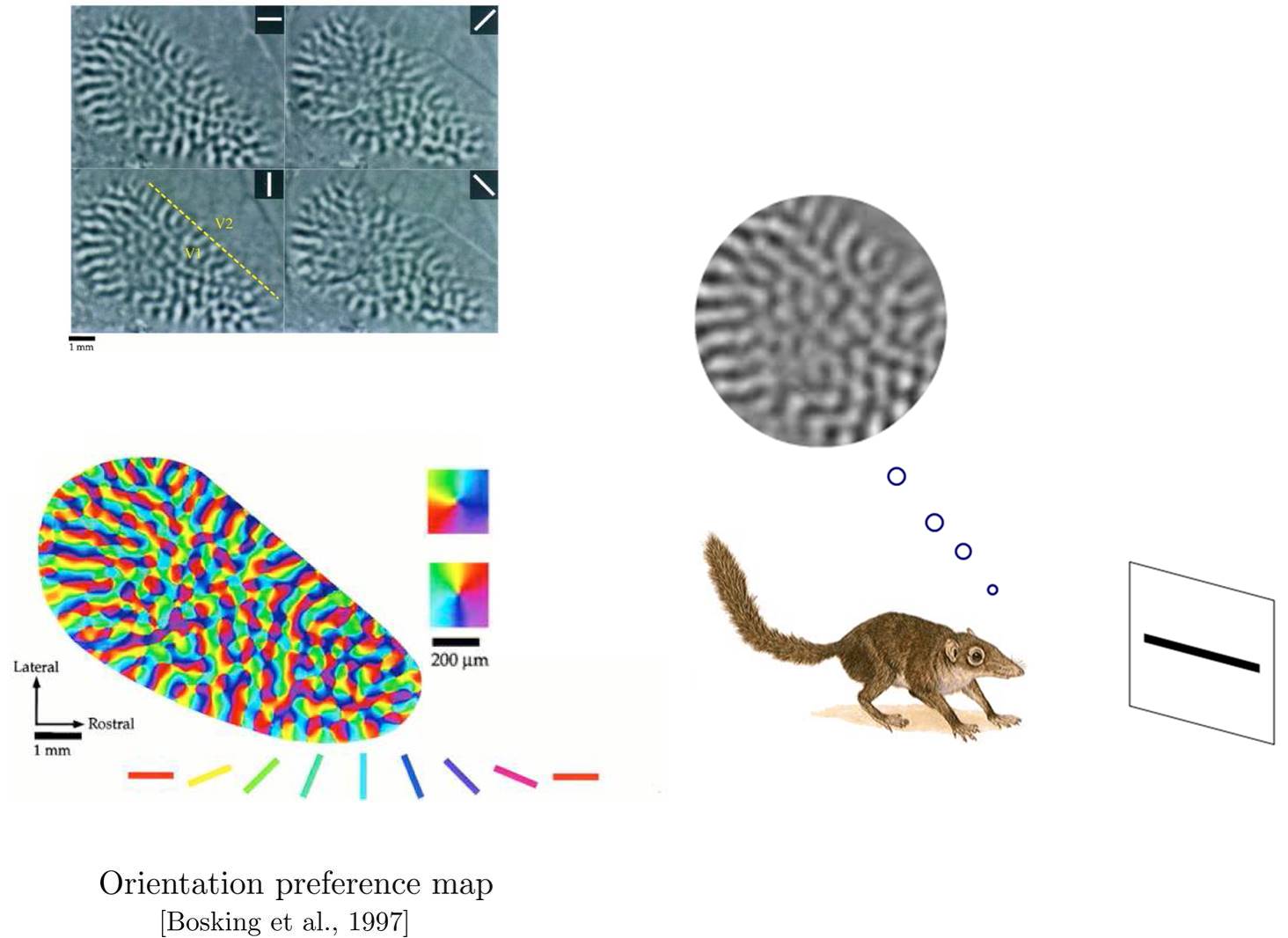 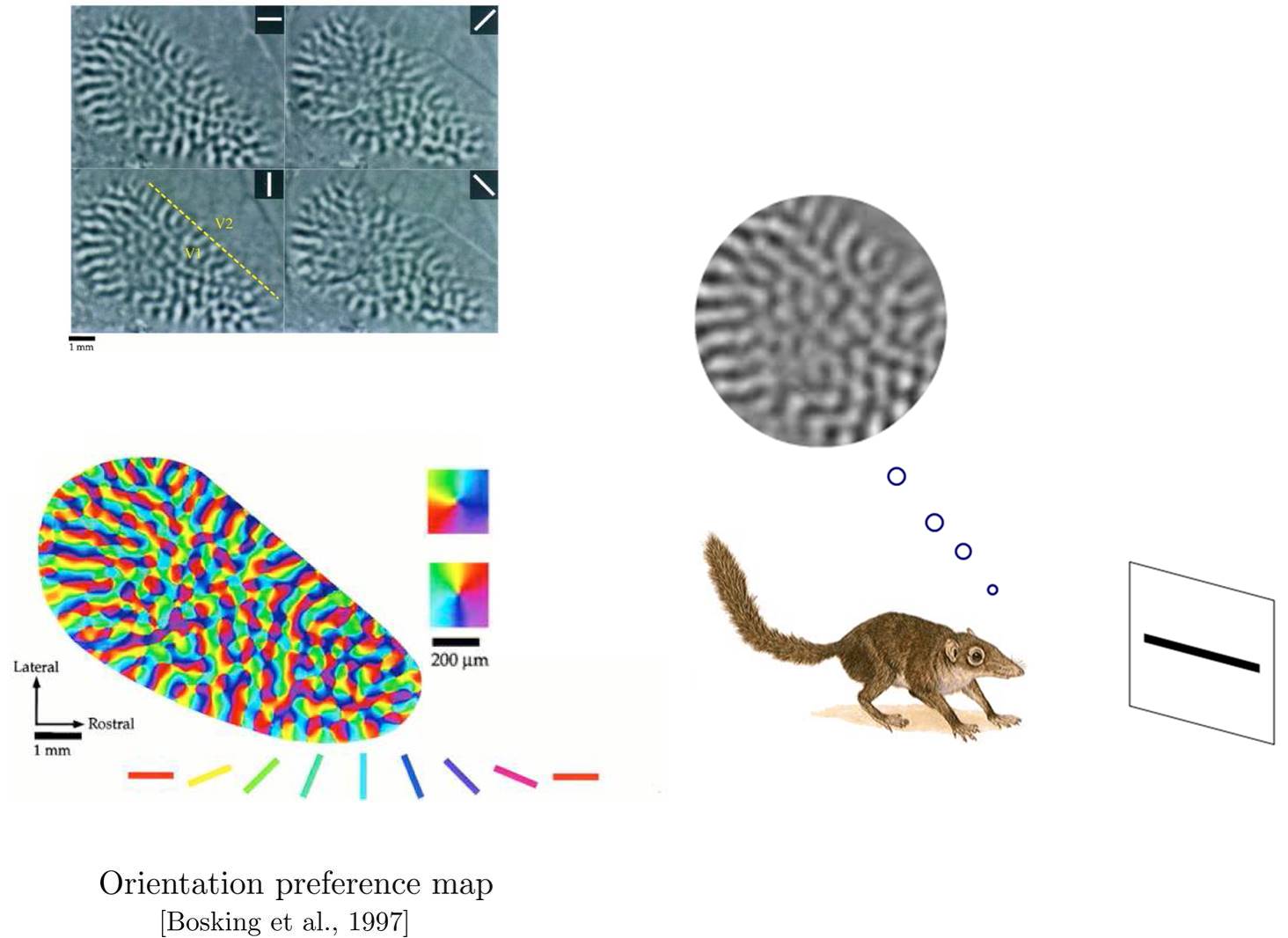 Orientation preference map
[Bosking et. al., 1997]
Orientation map and pinwheels
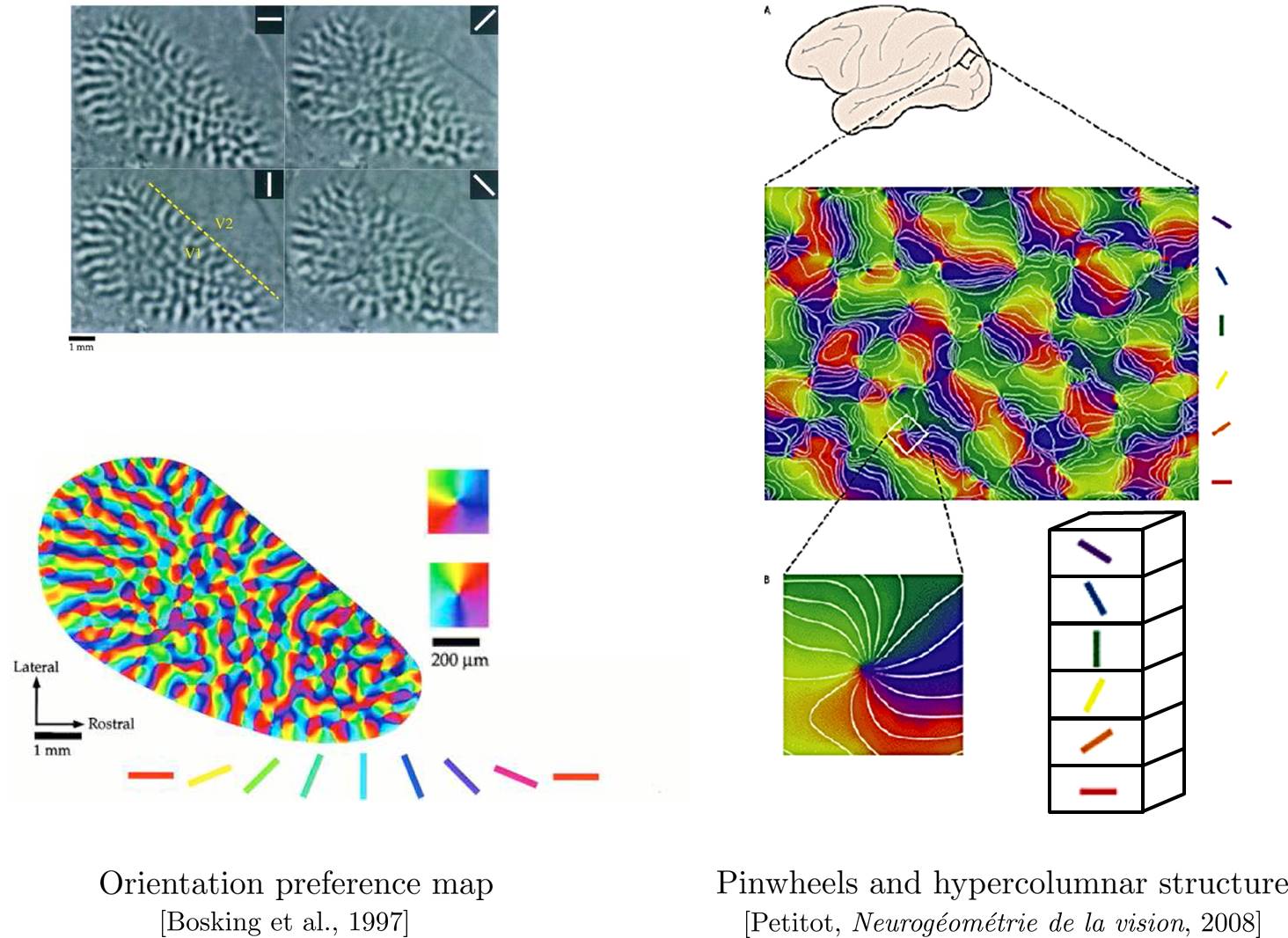 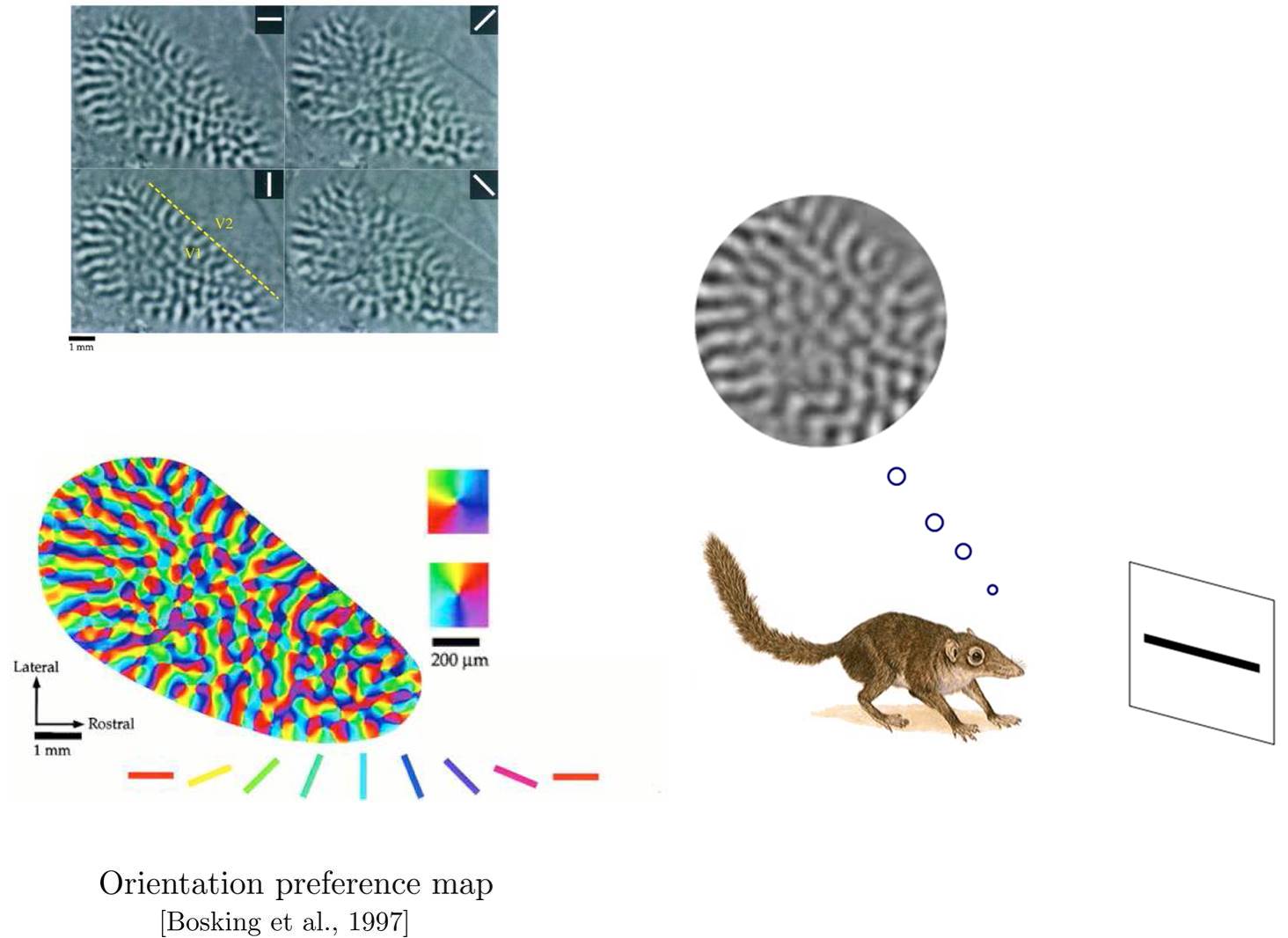 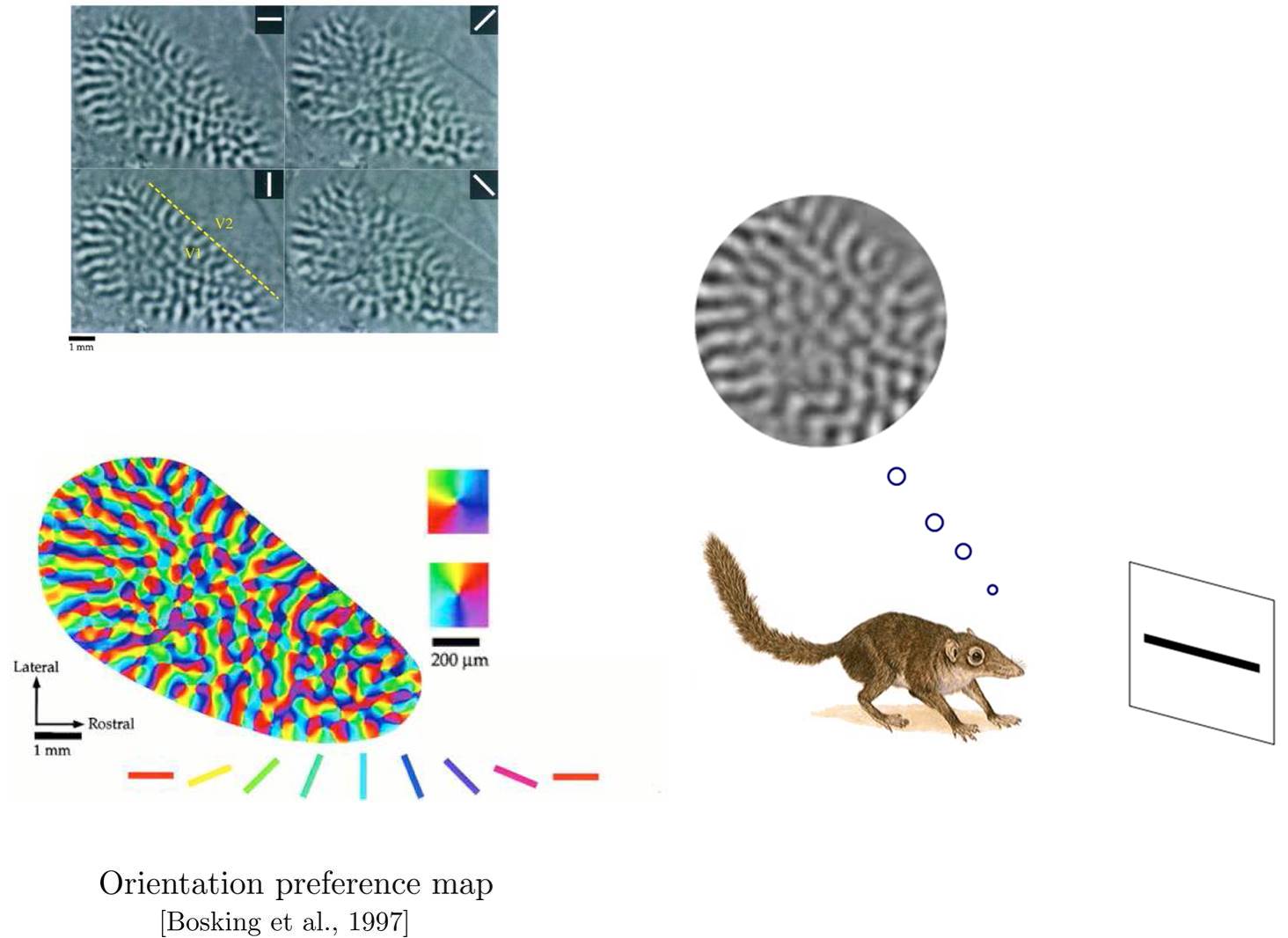 Pinwheels
[Petitot, Neurogéométrie de la vision, 2008]
Orientation preference map
[Bosking et. al., 1997]
Multi-feature orientation map construction
Simple cell output
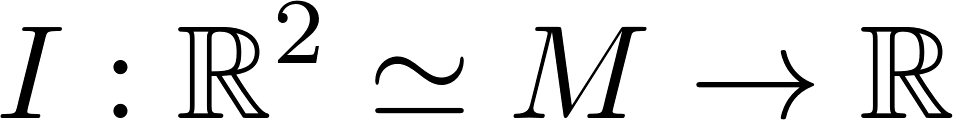 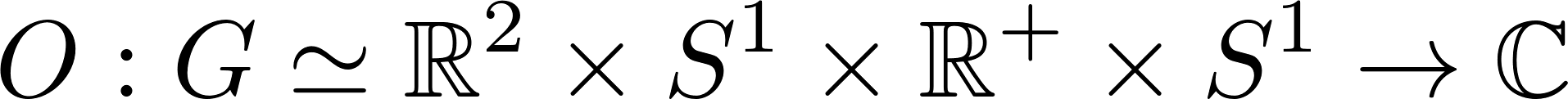 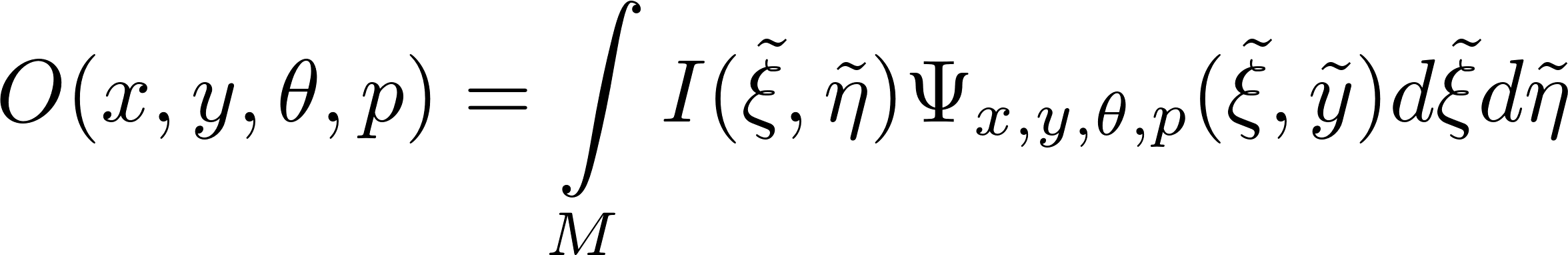 [Speaker Notes: -The algorithm starts with finding the simple cell output responses for the whole stimulus on the retinal plane. 
-It is found via the classical method of filtering the stimulus with rotated Gabor filter banks of each ferquency-phase pair.
-Note that this transform induces the 5-dimensional sub-Riemannian space \mathcal{M}, that is output is defined on the 5-dim space.
-Enhancement is achieved thanks to a Laplace-Beltrami evolution.
-Finally, since we use all frequency components of the Gabor filtering, it is possible to apply inverse Gabor transfrom and the inverse transform projects the enchanced functions defined in the 5-dim
Space to the image functions defined on the 2-dim retinal plane.]
Multi-feature orientation map construction
Simple cell output
Noise image?
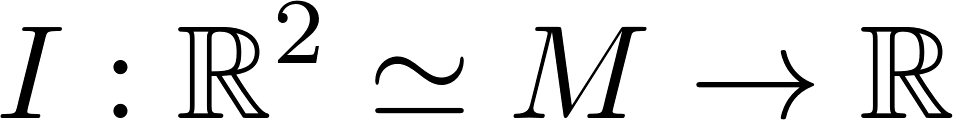 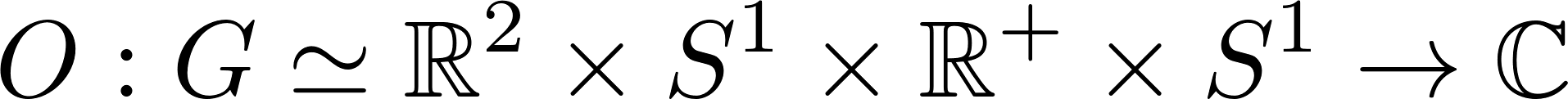 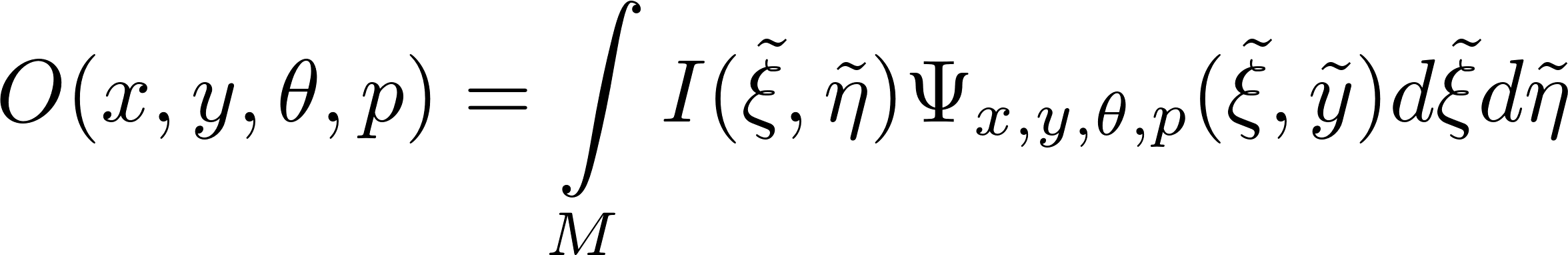 [Speaker Notes: -The algorithm starts with finding the simple cell output responses for the whole stimulus on the retinal plane. 
-It is found via the classical method of filtering the stimulus with rotated Gabor filter banks of each ferquency-phase pair.
-Note that this transform induces the 5-dimensional sub-Riemannian space \mathcal{M}, that is output is defined on the 5-dim space.
-Enhancement is achieved thanks to a Laplace-Beltrami evolution.
-Finally, since we use all frequency components of the Gabor filtering, it is possible to apply inverse Gabor transfrom and the inverse transform projects the enchanced functions defined in the 5-dim
Space to the image functions defined on the 2-dim retinal plane.]
Multi-feature orientation map construction
Simple cell output
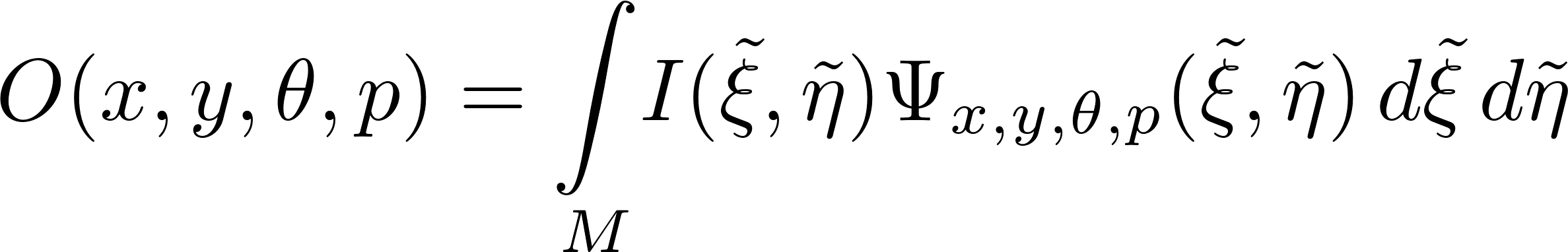 Multi-feature orientation map construction
Simple cell output
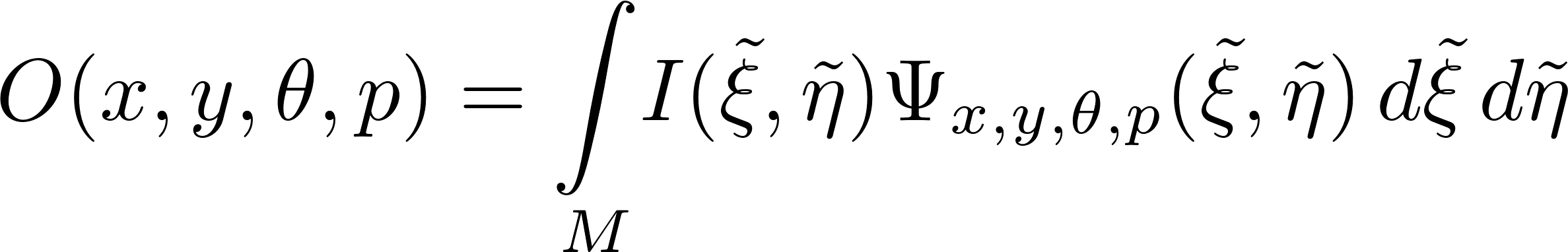 Integration over fibers
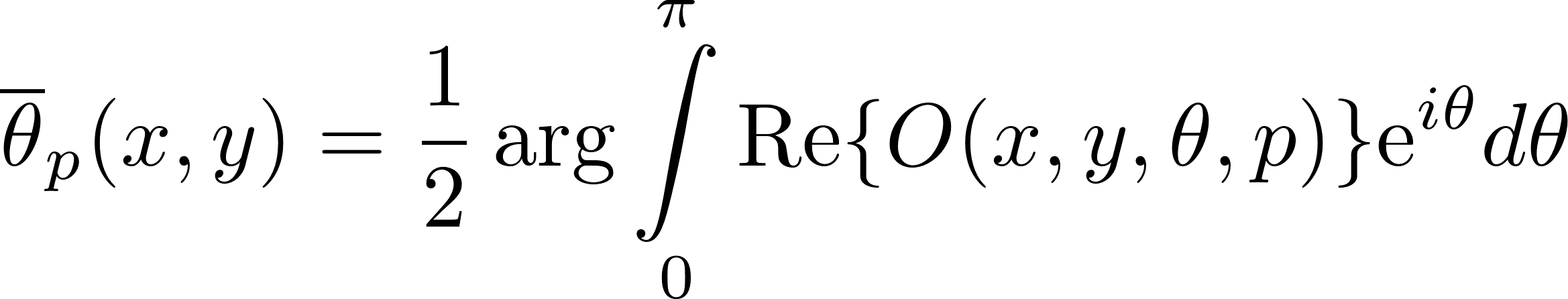 Multi-feature orientation map construction
Simple cell output
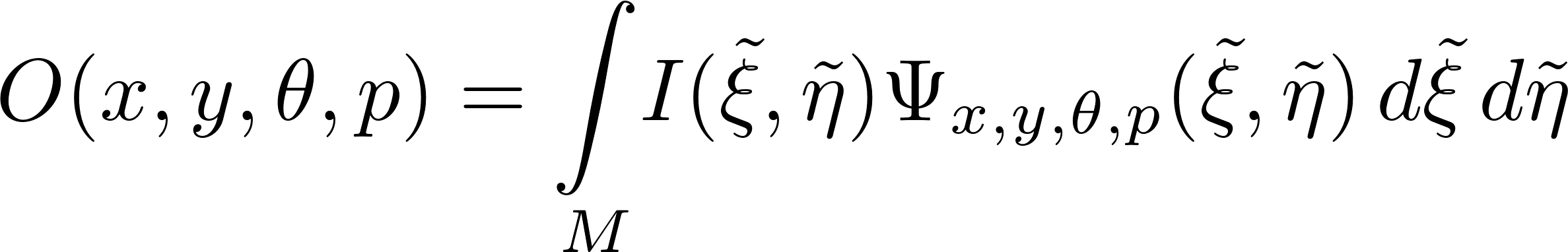 Integration over fibers
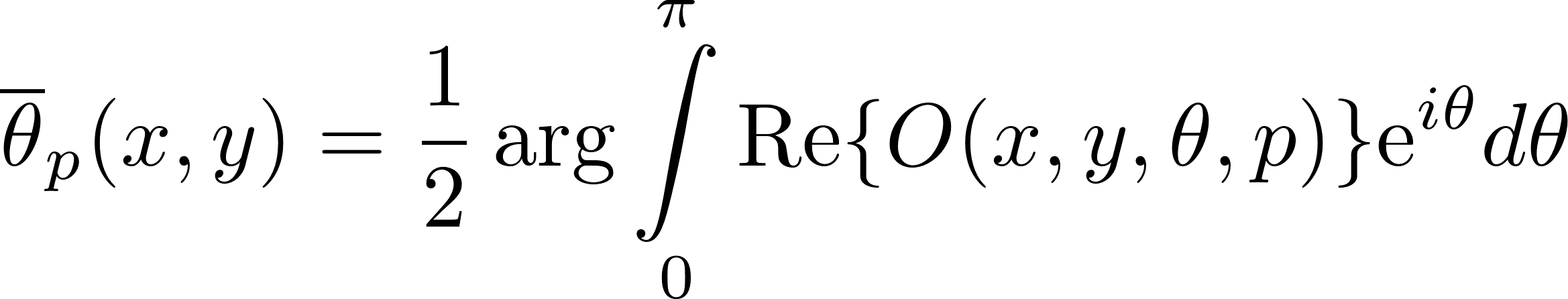 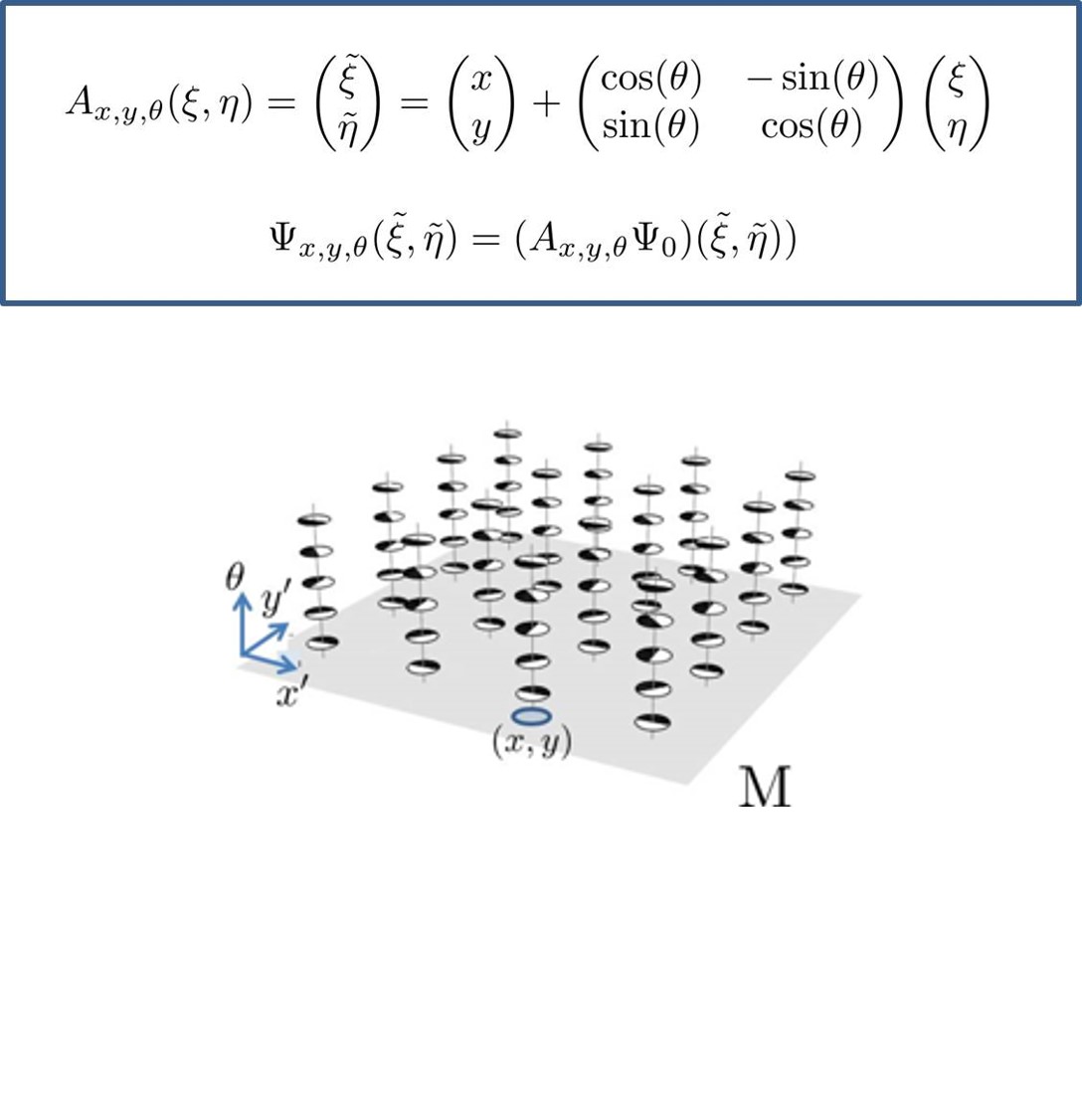 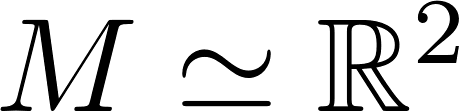 Set of receptive profiles
[Speaker Notes: -Here mentione how in real experiments people obtain the orientation preference maps-The integration over fibers is motivated by that technique.]
Multi-feature orientation map construction
Simple cell output
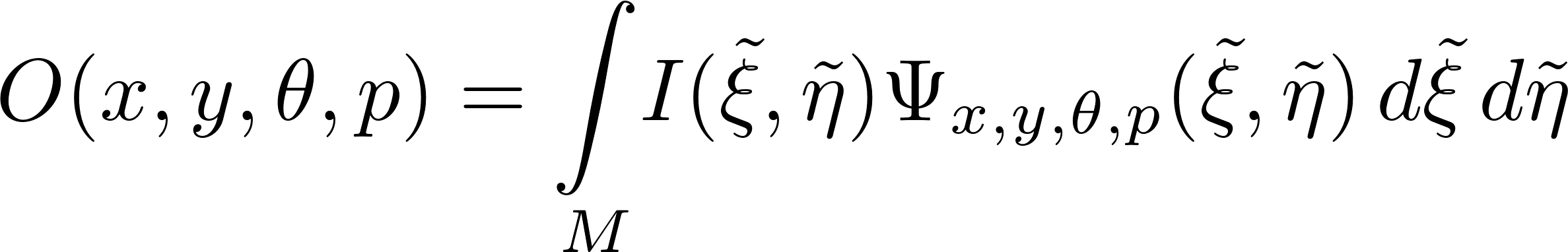 Integration over fibers
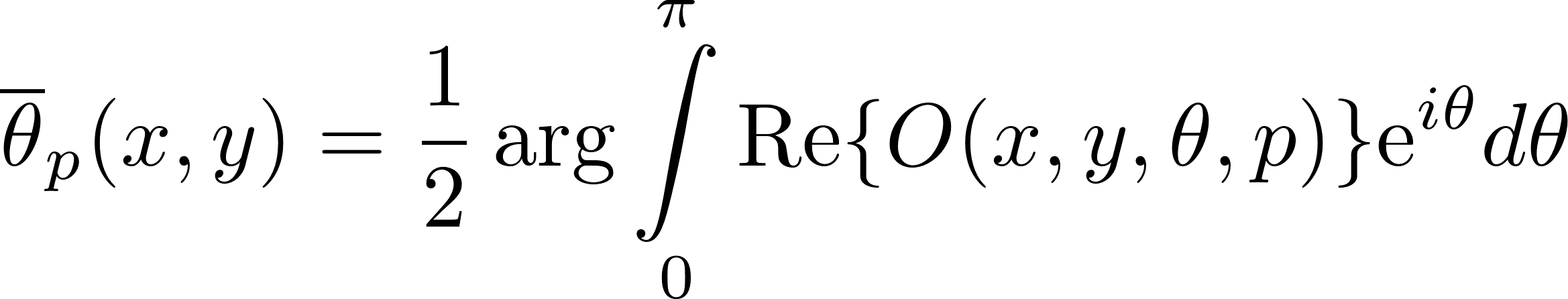 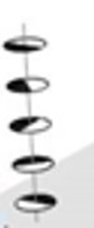 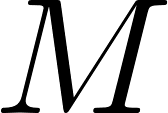 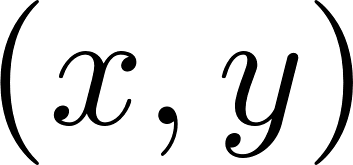 Multi-feature orientation map construction
Simple cell output
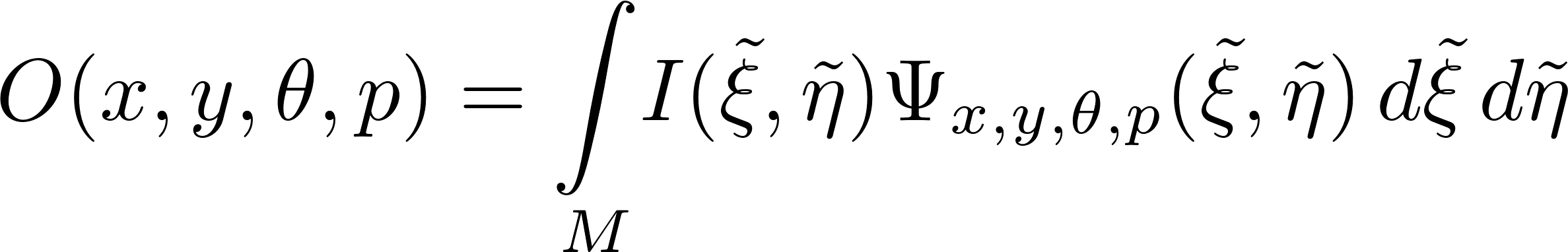 Integration over fibers
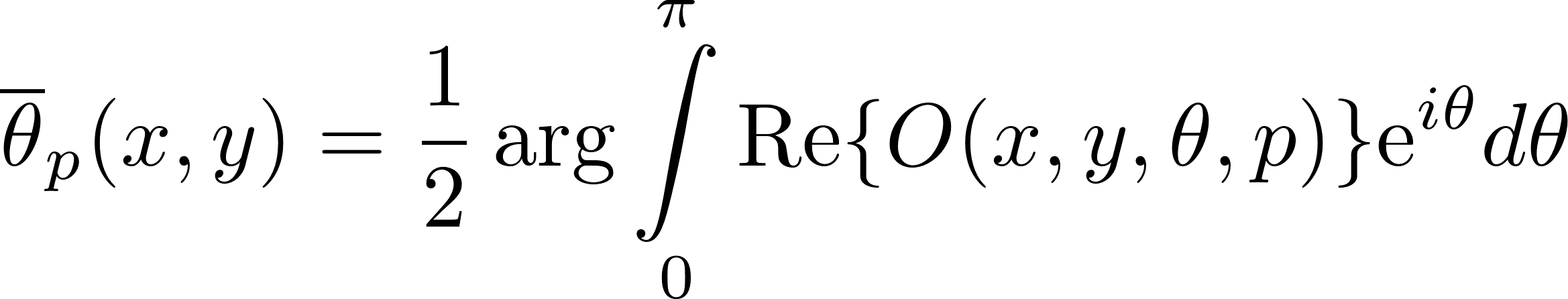 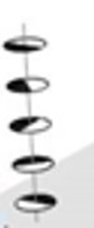 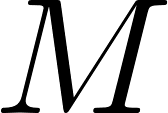 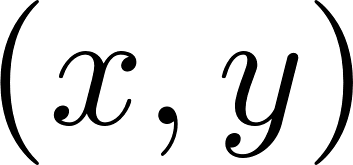 Multi-feature orientation map construction
Simple cell output
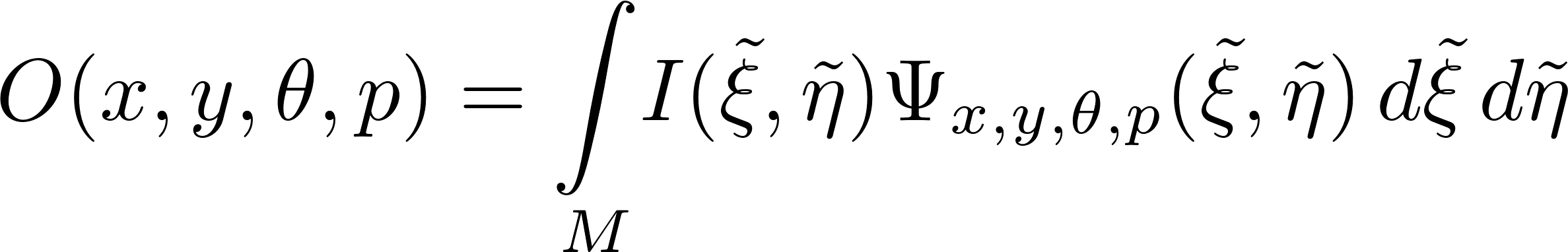 Integration over fibers
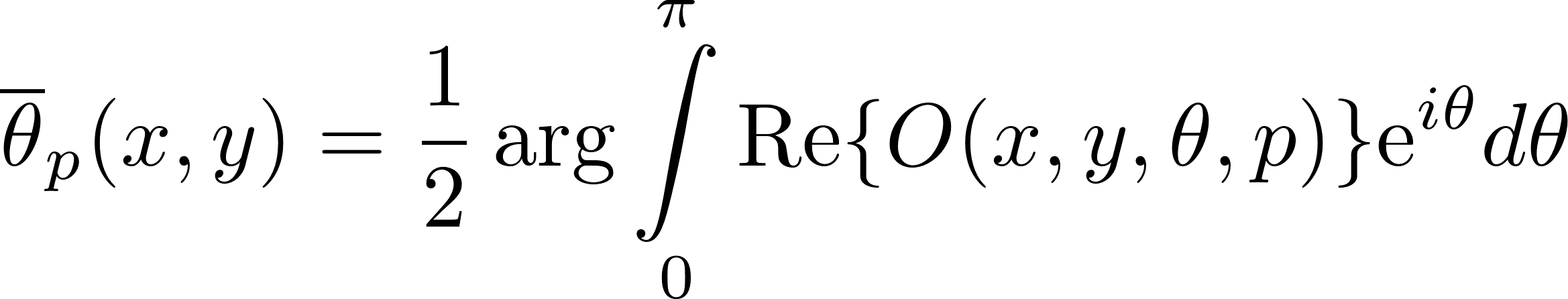 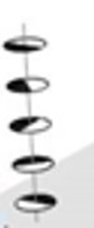 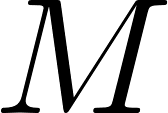 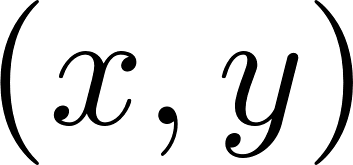 Multi-feature orientation map construction
Simple cell output
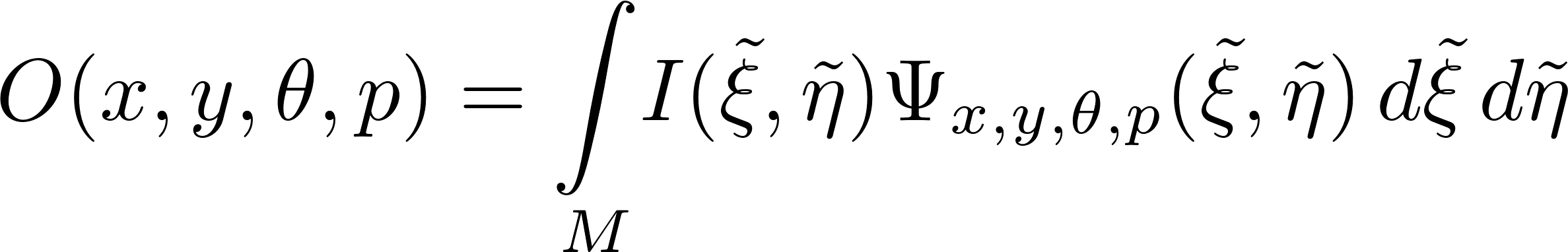 Integration over fibers
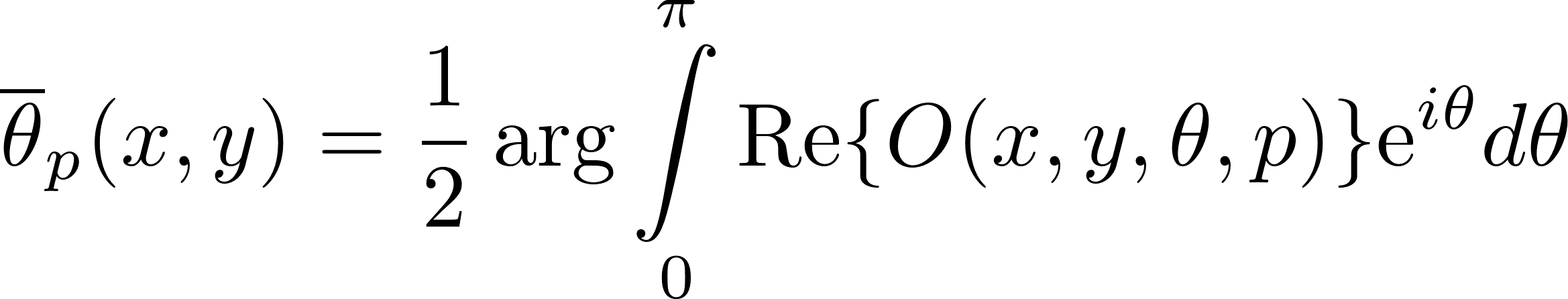 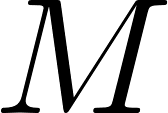 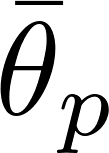 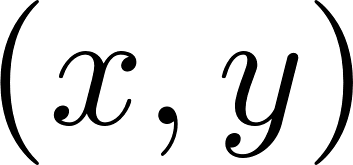 Multi-feature orientation map construction
Simple cell output
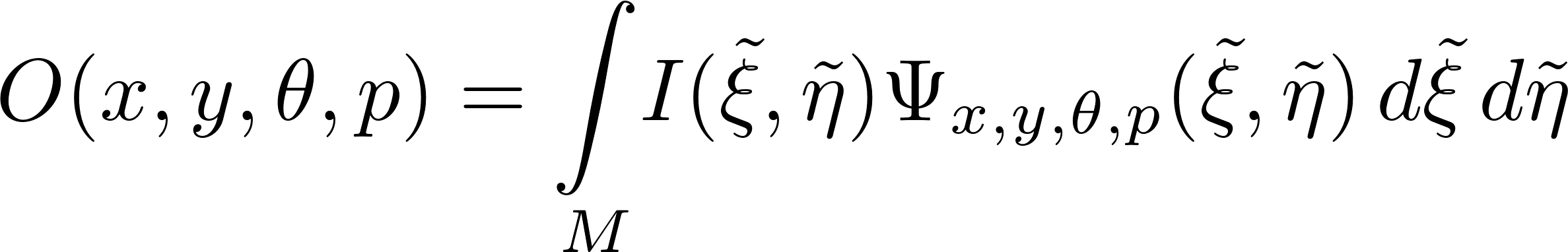 Integration over fibers
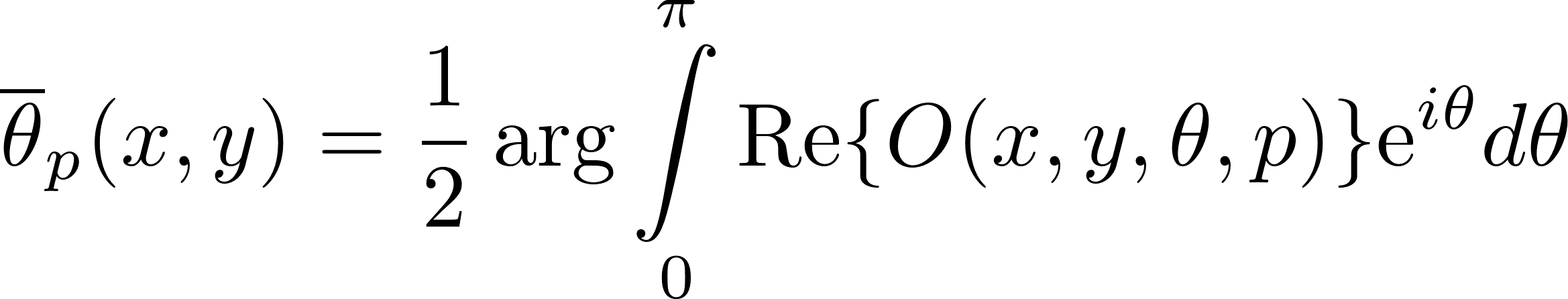 Preferred feature values
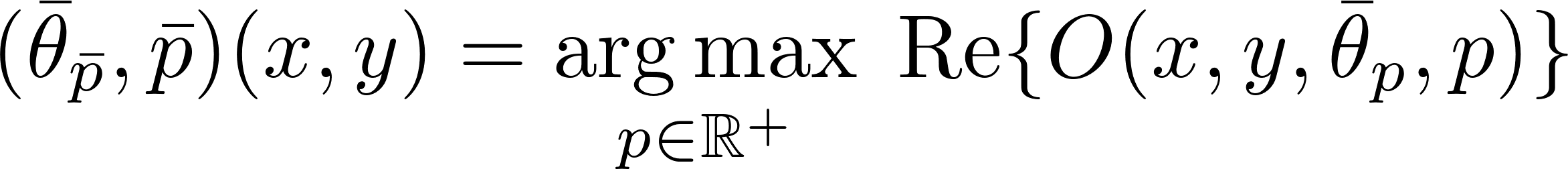 Multi-feature orientation map construction
Simple cell output
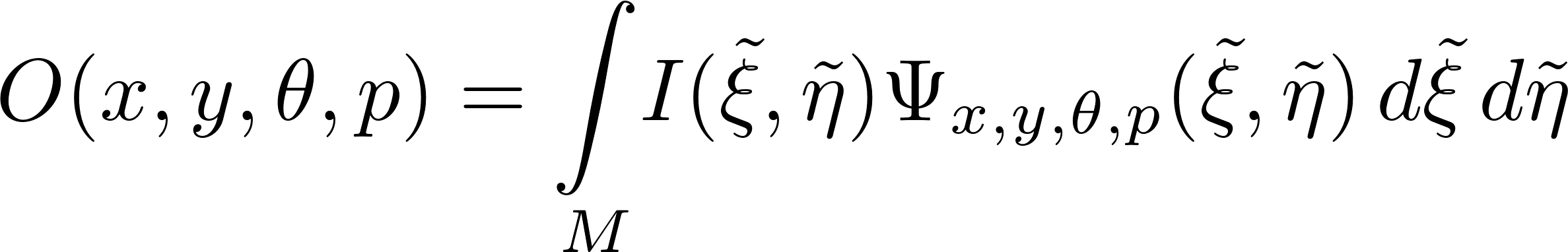 Integration over fibers
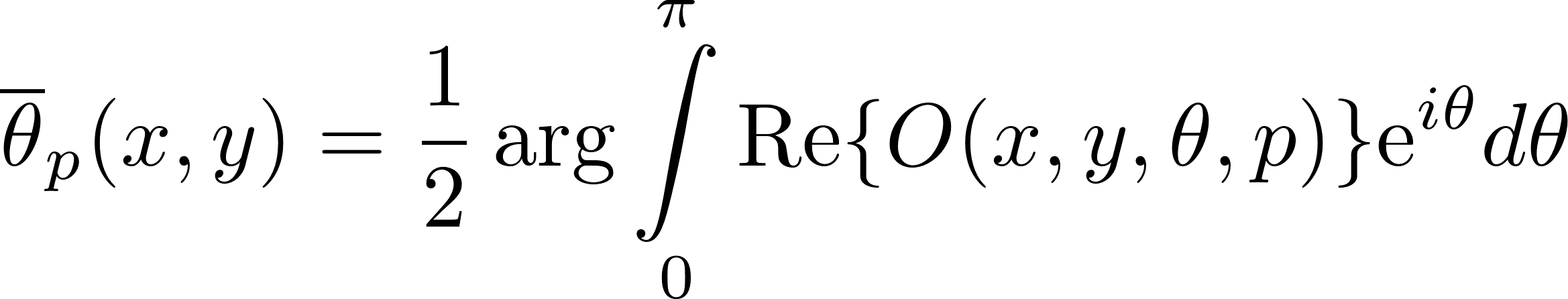 Preferred feature values
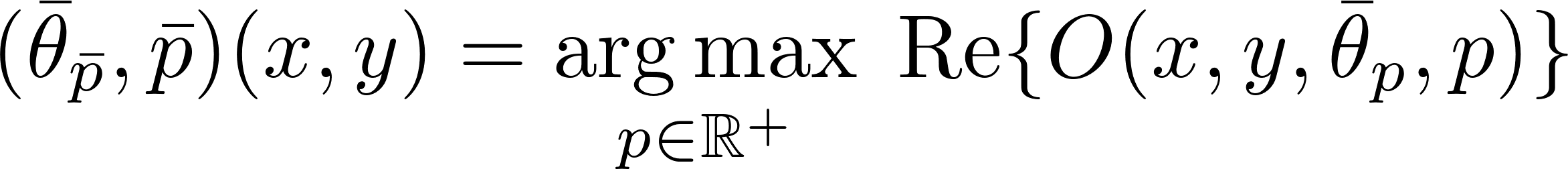 Example case
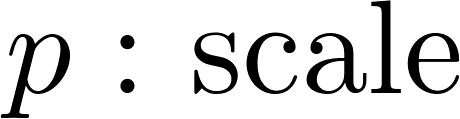 Multi-scale orientation map construction
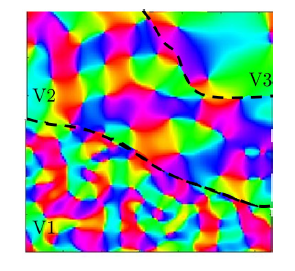 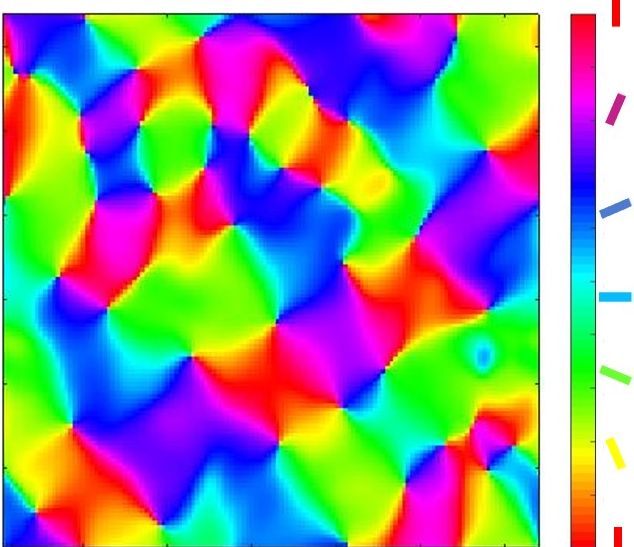 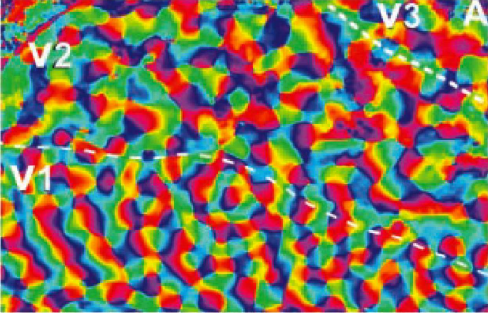 Real orientation map
[Petitot, Neurogéométrie de la vision, 2008]
Model multi-scale orientation map
E. B., G. Citti & A. Sarti, J Math Imaging Vis (2018)
Conclusion
Part 0
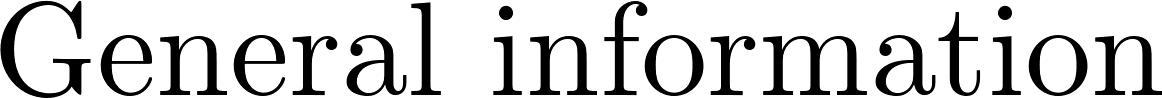 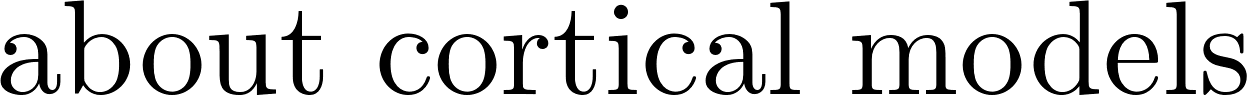 Part I
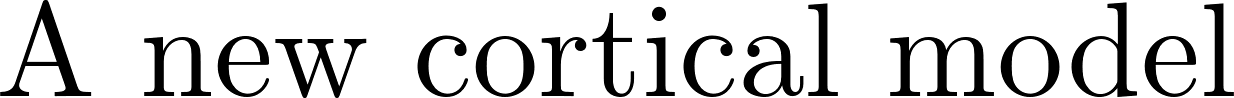 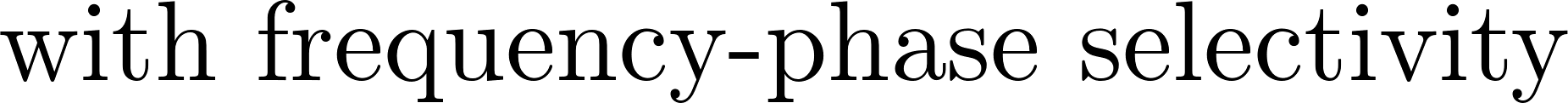 Part II-b
Part II-a
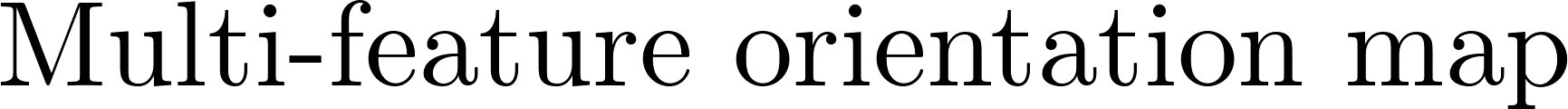 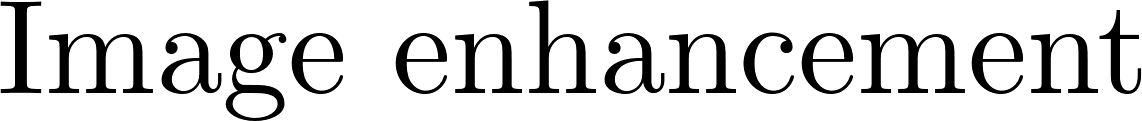 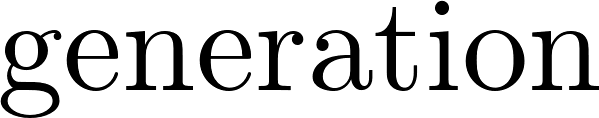 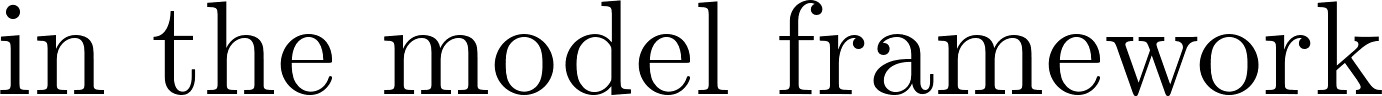 Conclusion
Part 0
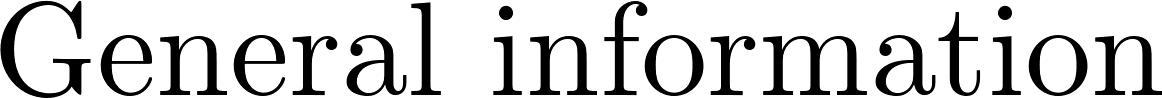 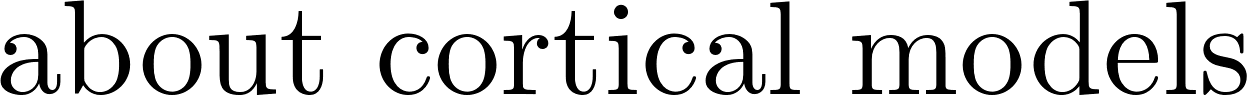 Part I
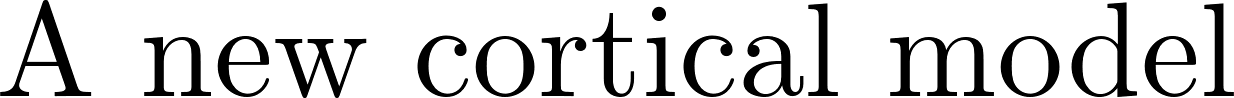 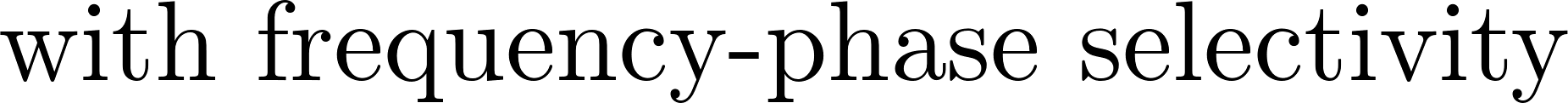 Part II-b
Part II-a
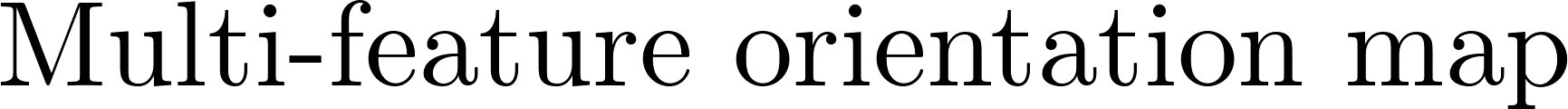 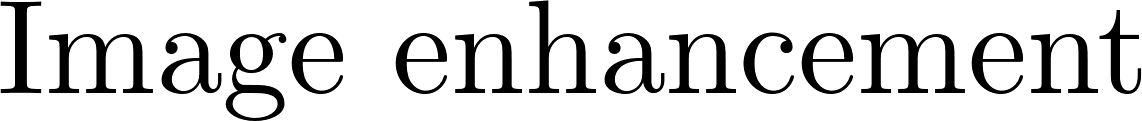 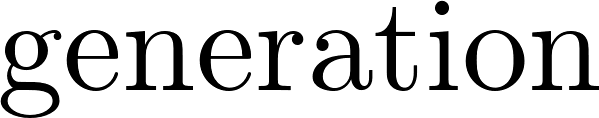 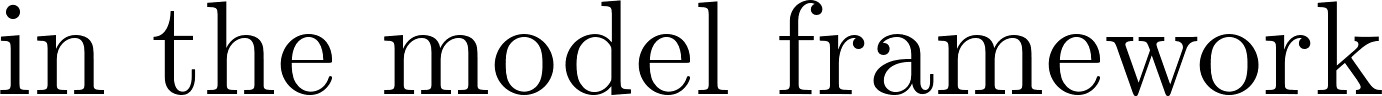 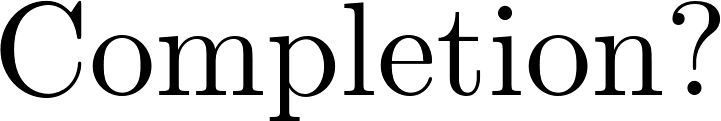 Conclusion
Part 0
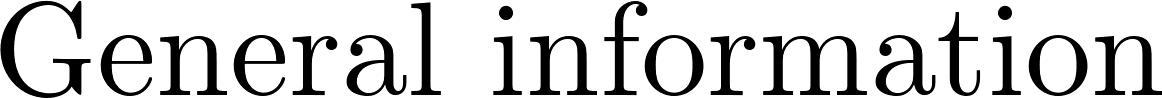 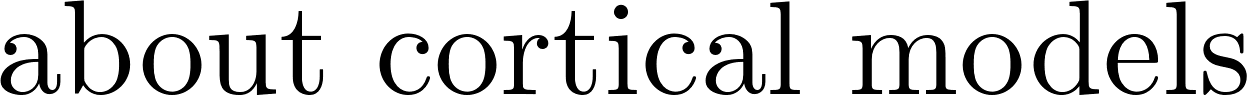 Part I
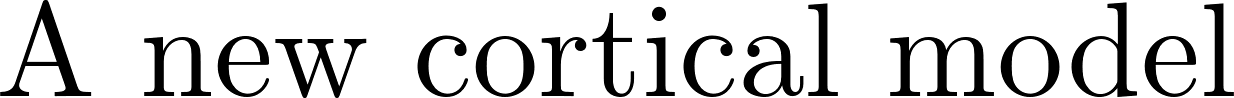 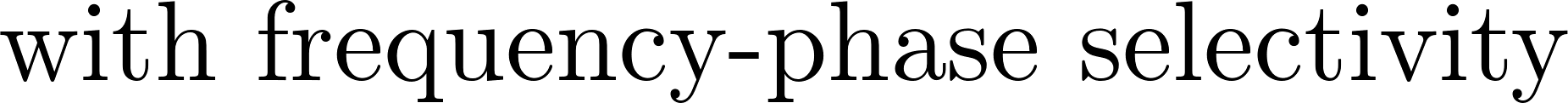 Part II-b
Part II-a
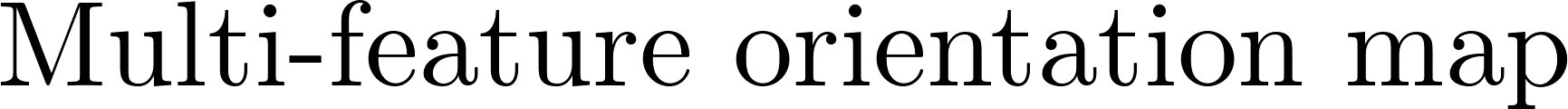 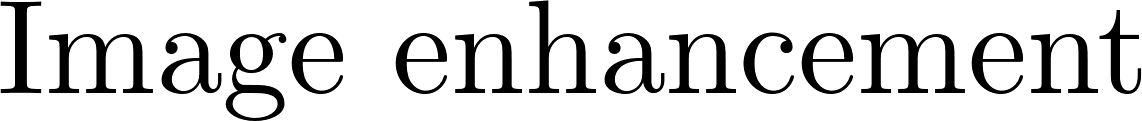 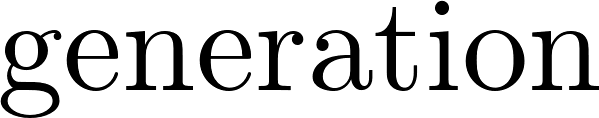 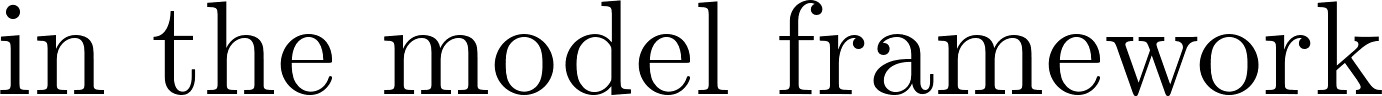 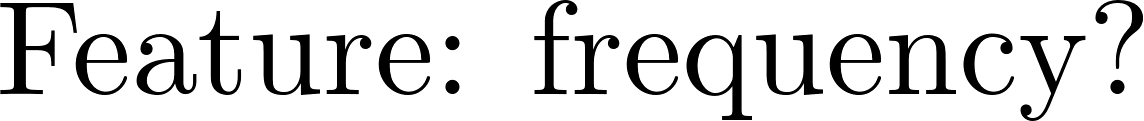 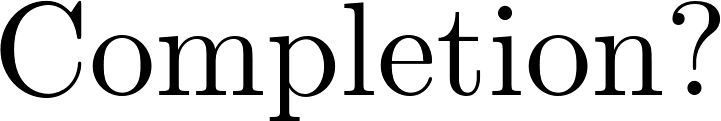 Thank you!
78
Multi-frequency orientation map construction
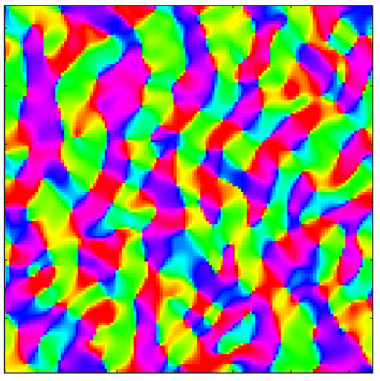 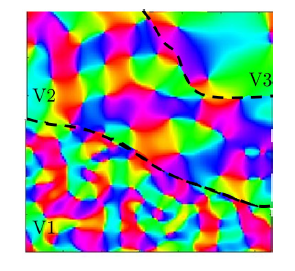 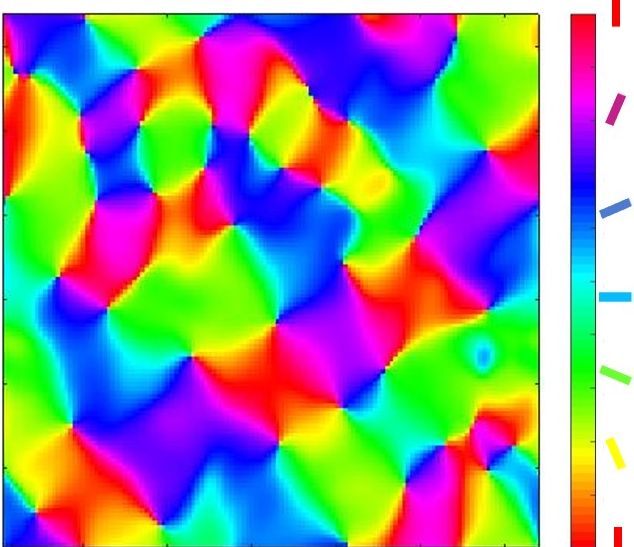 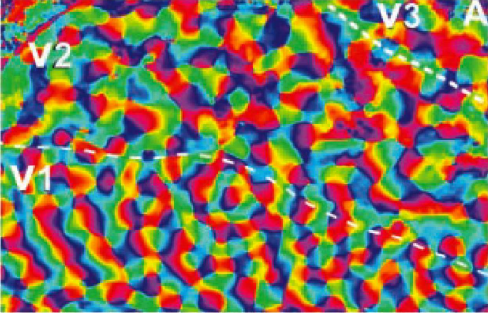 Experimental orientation map
[Petitot, Neurogéométrie de la vision, 2008]
Model multi-freq. orientation map
In collaboration with Jonathan Touboul & JérÔme Ribot
Multi-feature orientation map construction
Simple cell output
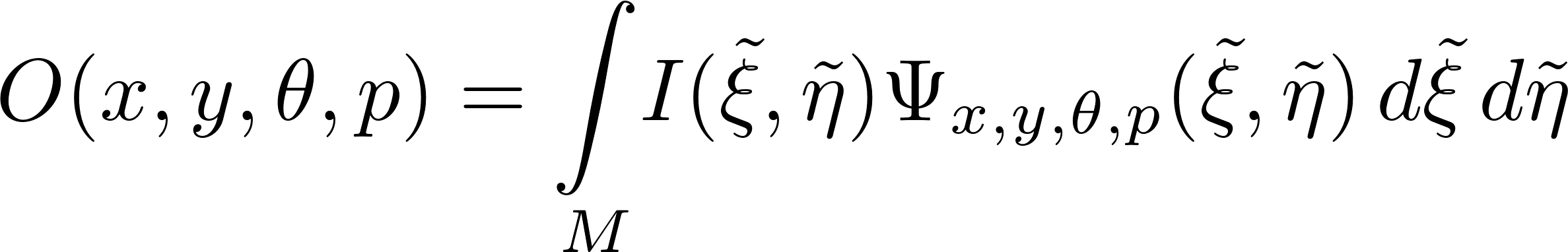 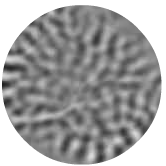 Integration over fibers
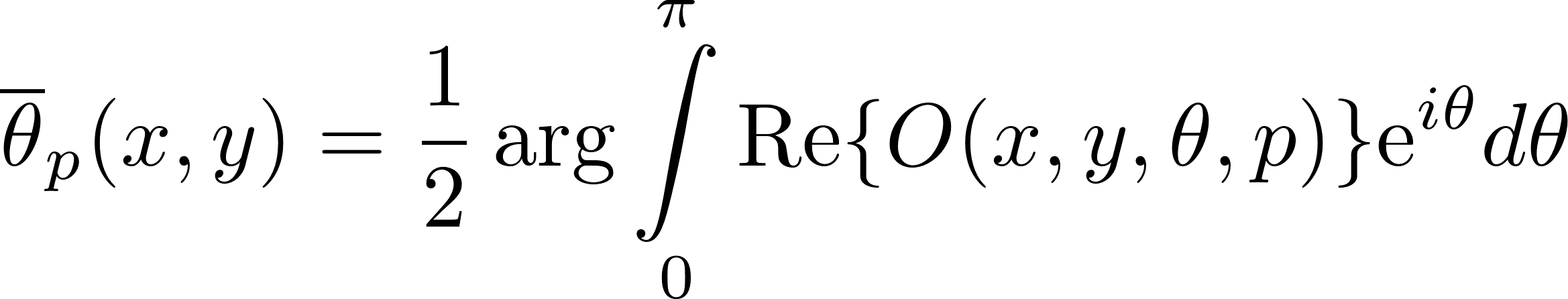 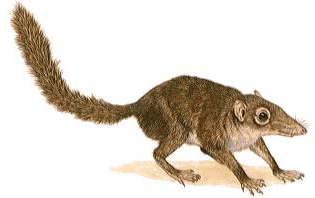 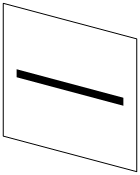 Multi-feature orientation map construction
Simple cell output
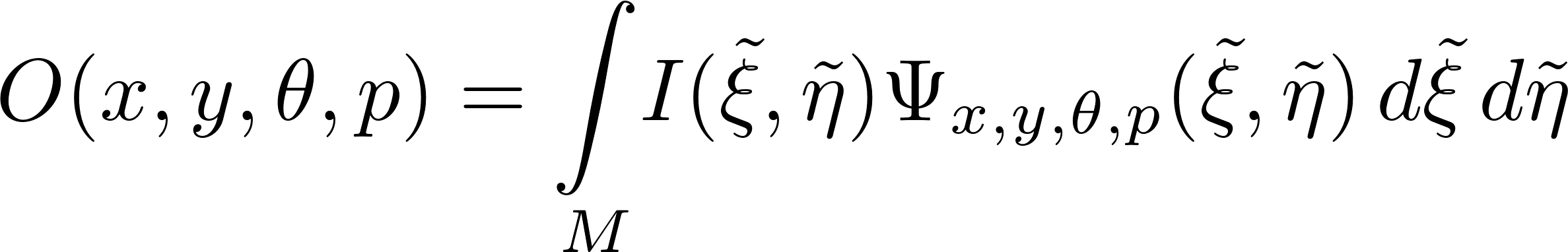 Integration over fibers
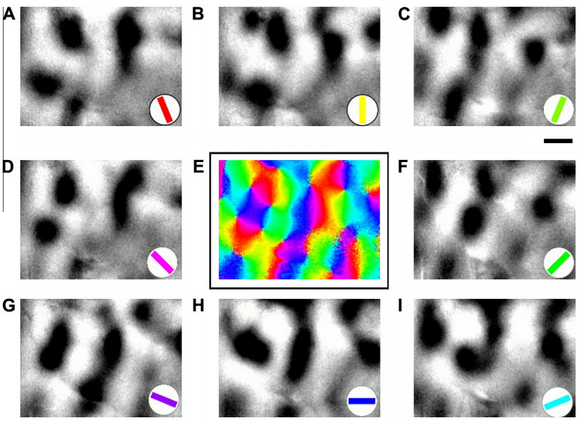 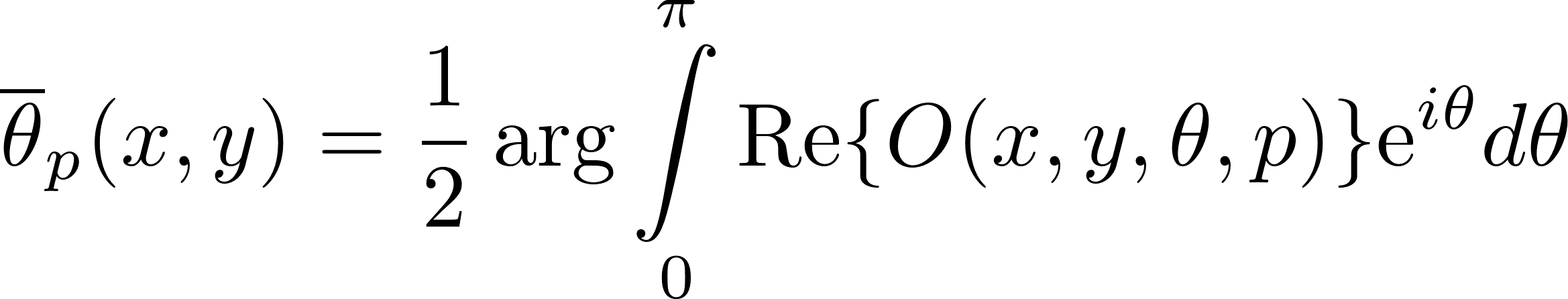 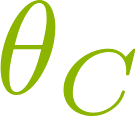 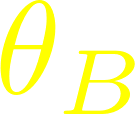 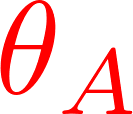 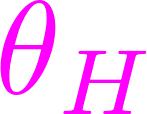 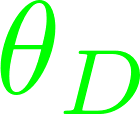 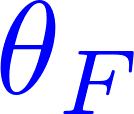 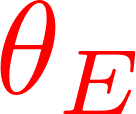 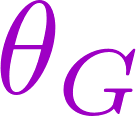 Real orientation map construction
[Crair et. al., 2010]
[Speaker Notes: -For each orientation angle, the high responsive part shows the region of the cortex where we find the cells SENSITIVE TO THAT ORIENTATIN ANGLE.
-In order to VECTORIZE, they multiply the output response value with the VECTOR/EXPONENTIAL in the same direction as the orientatino angle.
-Then VECTOR SUM.


-IN ORDER TO VECTORIZE THE RESPONSE MEASUREMENTS THEY MULTIPLY THE MEASURED RESPONSE VALUES WITH THE EXPONENTIAL WITH THE ORIENTATION ANGLE CORRESPONDING TO THE ONE OF THE HIGH RESPONSIVE PART OF THE VISUAL CORTEX.]
Multi-feature orientation map construction
Simple cell output
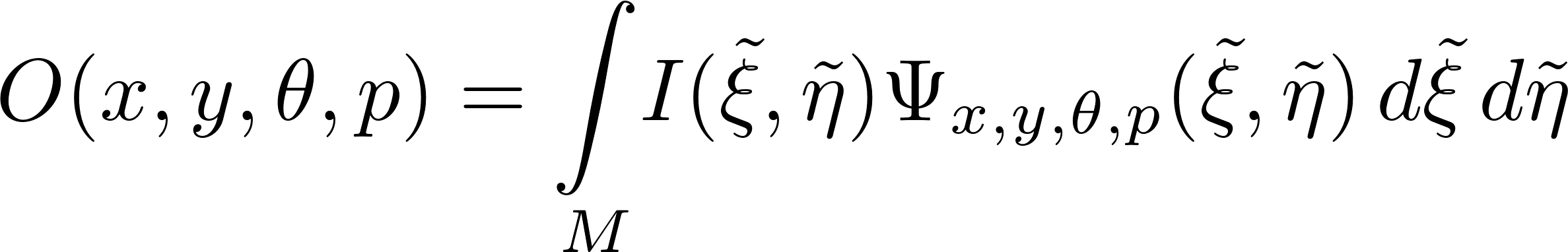 Integration over fibers
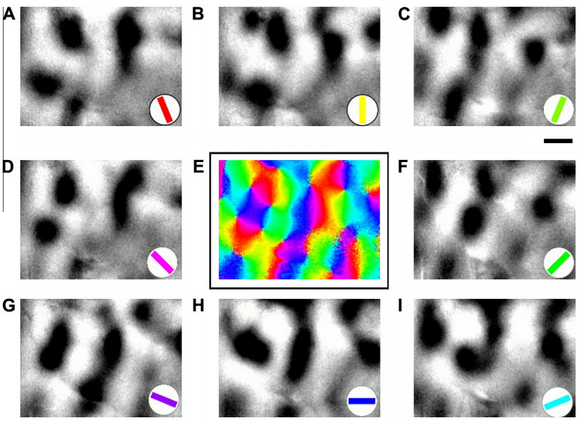 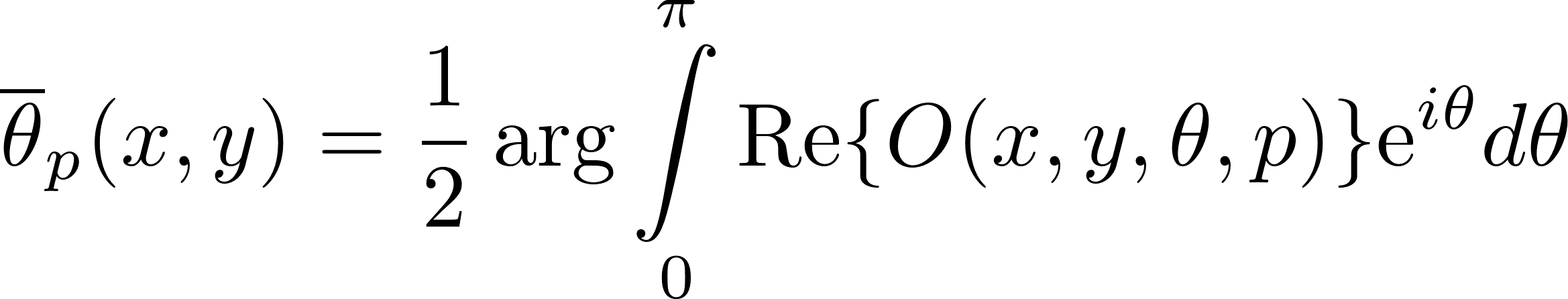 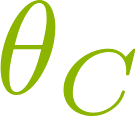 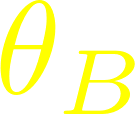 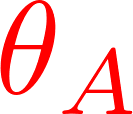 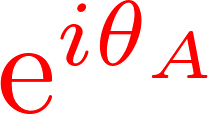 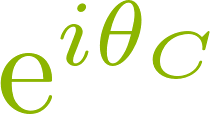 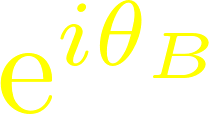 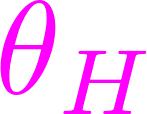 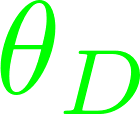 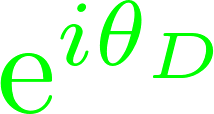 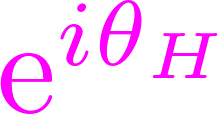 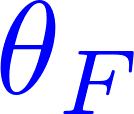 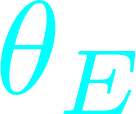 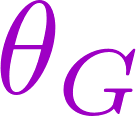 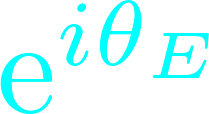 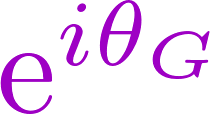 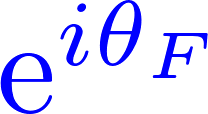 Real orientation map construction
[Crair et. al., 2010]
[Speaker Notes: -So we do not only obtain the orientaiton preference maps, but also able to obtain them in the same way as in the real neurphysiological way. It means that our stimulus choice-noise image-and our receptive profile choice  based on Gabor functions, can produce a close model of simpe cell output responses.]
Multi-feature orientation map construction
Simple cell output
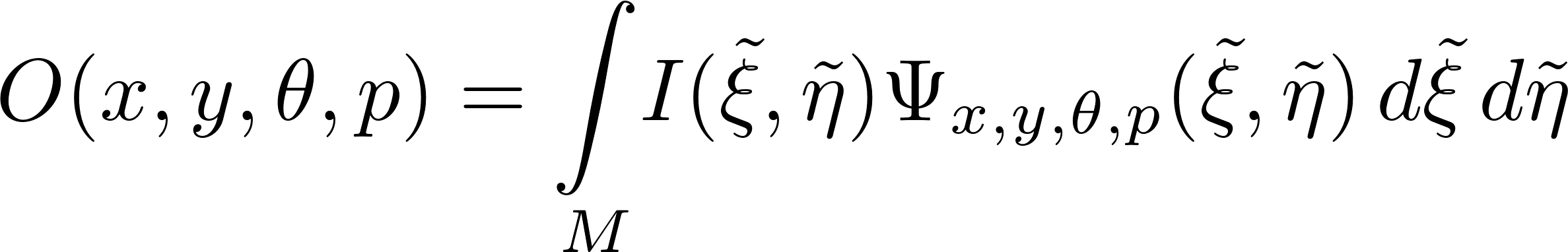 Integration over fibers
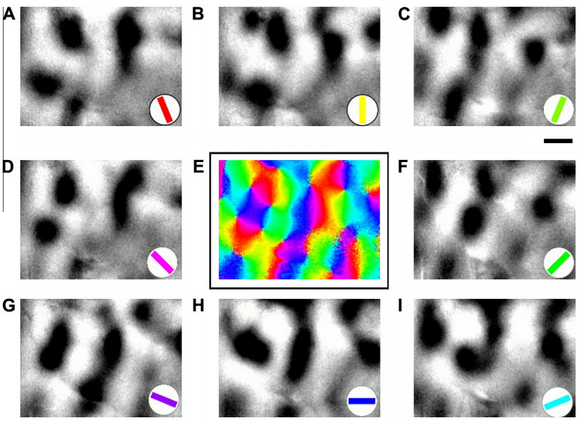 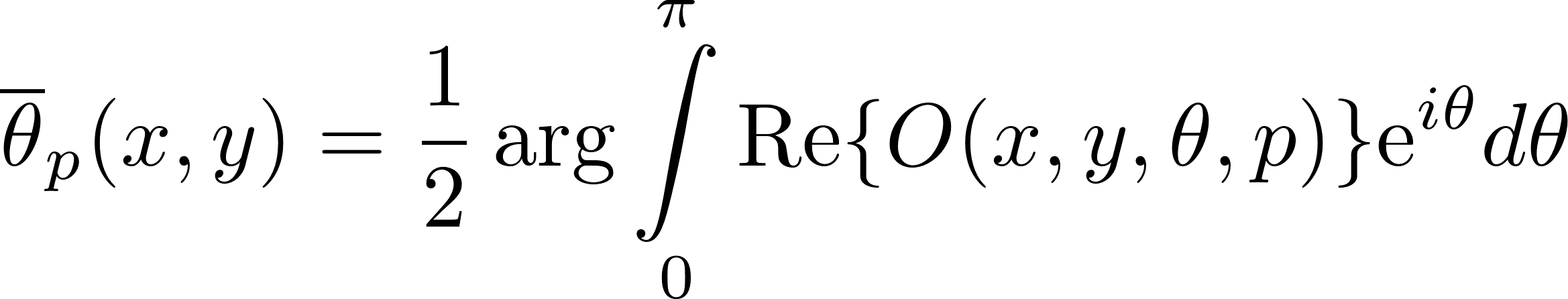 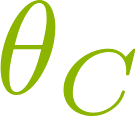 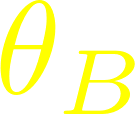 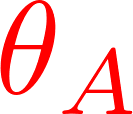 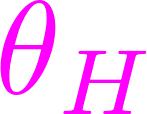 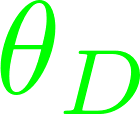 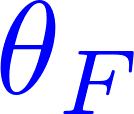 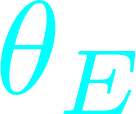 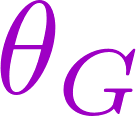 Real orientation map construction
[Crair et. al., 2010]
[Speaker Notes: -So we do not only obtain the orientaiton preference maps, but also able to obtain them in the same way as in the real neurphysiological way. It means that our stimulus choice-noise image-and our receptive profile choice  based on Gabor functions, can produce a close model of simpe cell output responses.]
Multi-feature orientation map construction
Simple cell output
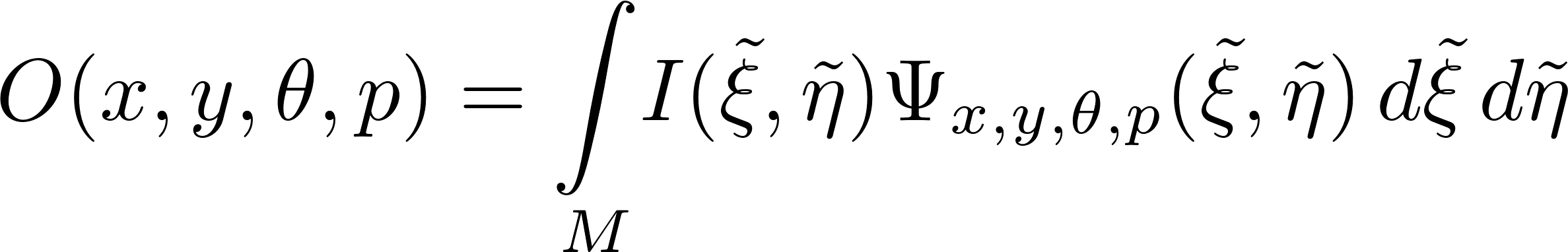 Integration over fibers
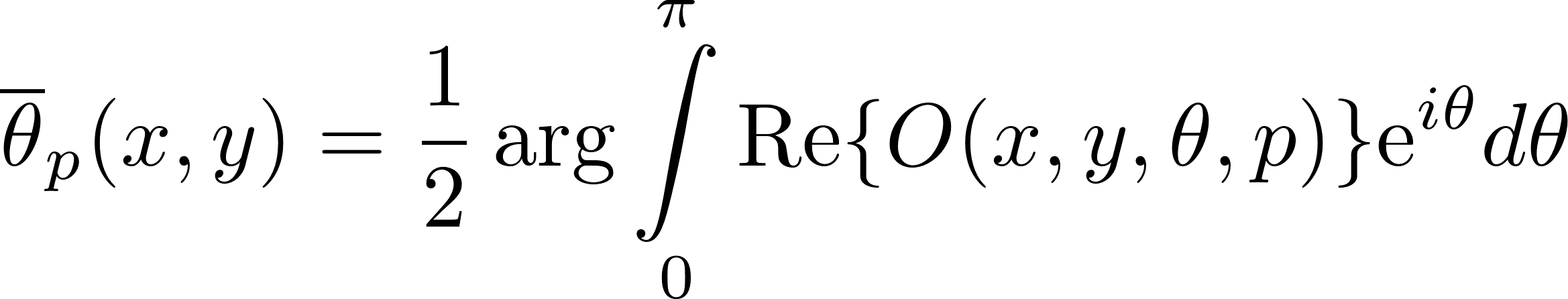 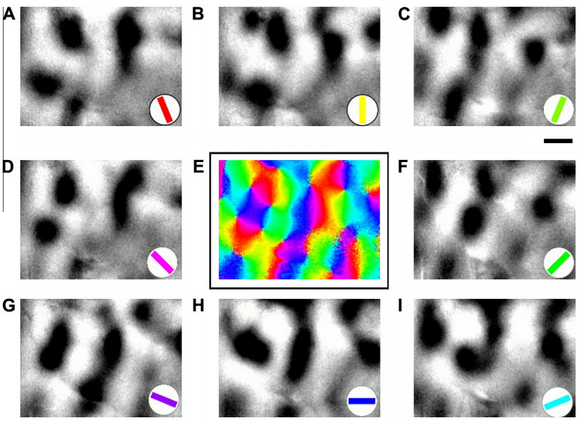 Real orientation map construction
[Crair et. al., 2010]
[Speaker Notes: -So we do not only obtain the orientaiton preference maps, but also able to obtain them in the same way as in the real neurphysiological way. It means that our stimulus choice-noise image-and our receptive profile choice  based on Gabor functions, can produce a close model of simpe cell output responses.]
Multi-feature orientation map construction
Simple cell output
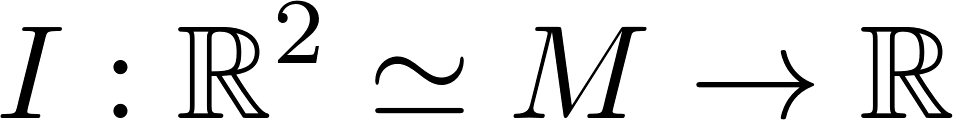 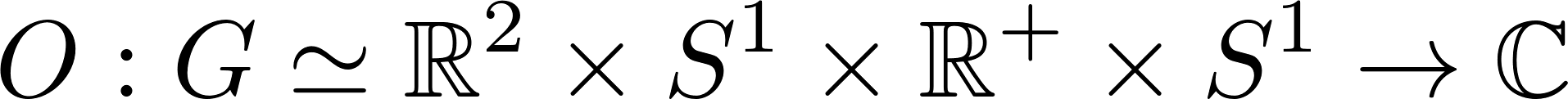 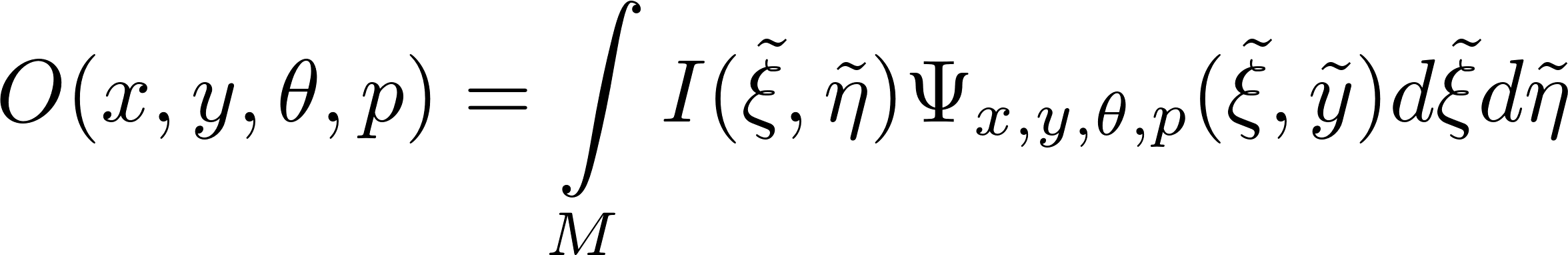 [Speaker Notes: -The algorithm starts with finding the simple cell output responses for the whole stimulus on the retinal plane. 
-It is found via the classical method of filtering the stimulus with rotated Gabor filter banks of each ferquency-phase pair.
-Note that this transform induces the 5-dimensional sub-Riemannian space \mathcal{M}, that is output is defined on the 5-dim space.
-Enhancement is achieved thanks to a Laplace-Beltrami evolution.
-Finally, since we use all frequency components of the Gabor filtering, it is possible to apply inverse Gabor transfrom and the inverse transform projects the enchanced functions defined in the 5-dim
Space to the image functions defined on the 2-dim retinal plane.]
Multi-feature orientation map construction
Simple cell output
Noise image?
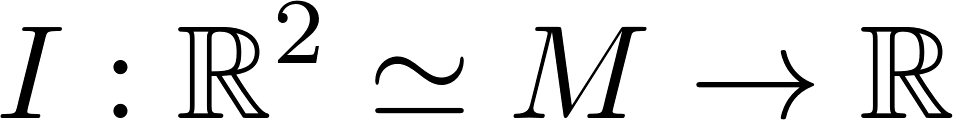 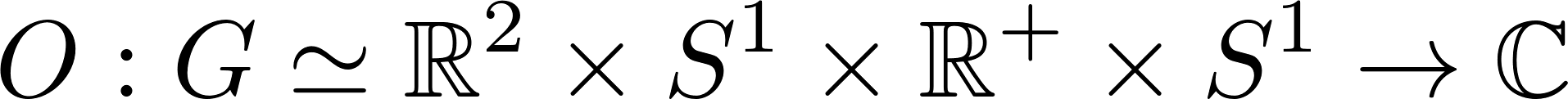 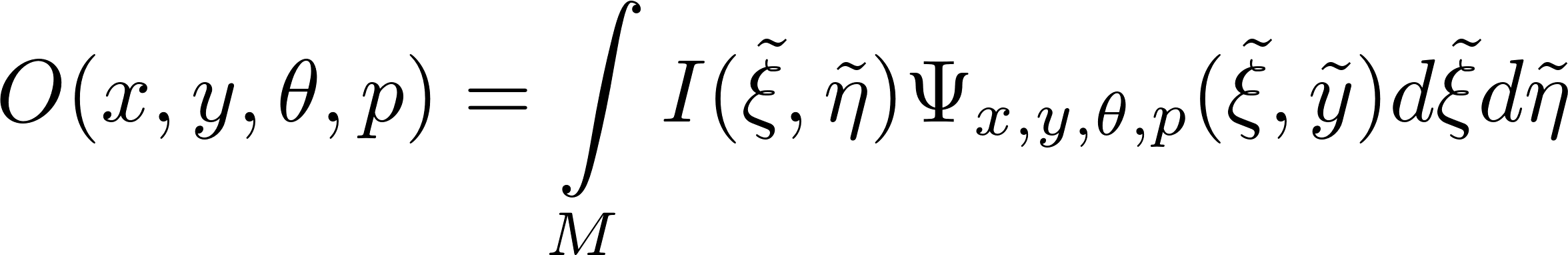 [Speaker Notes: -The algorithm starts with finding the simple cell output responses for the whole stimulus on the retinal plane. 
-It is found via the classical method of filtering the stimulus with rotated Gabor filter banks of each ferquency-phase pair.
-Note that this transform induces the 5-dimensional sub-Riemannian space \mathcal{M}, that is output is defined on the 5-dim space.
-Enhancement is achieved thanks to a Laplace-Beltrami evolution.
-Finally, since we use all frequency components of the Gabor filtering, it is possible to apply inverse Gabor transfrom and the inverse transform projects the enchanced functions defined in the 5-dim
Space to the image functions defined on the 2-dim retinal plane.]
List of publications and manuscripts
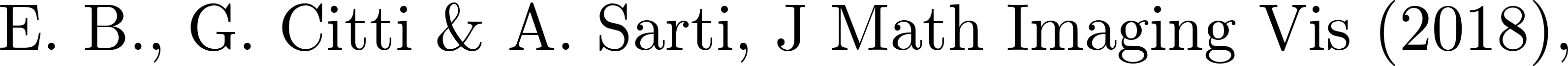 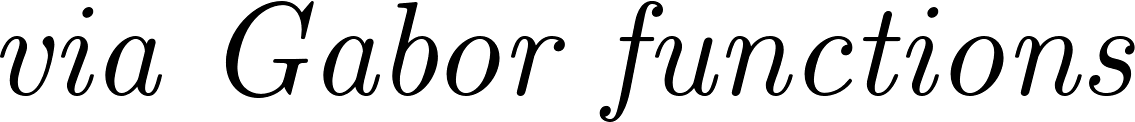 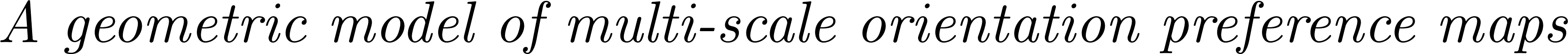 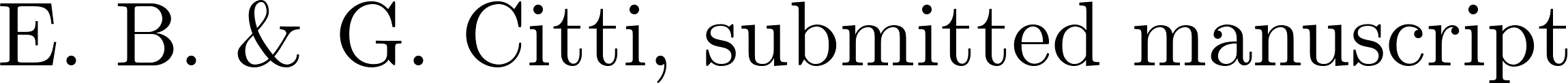 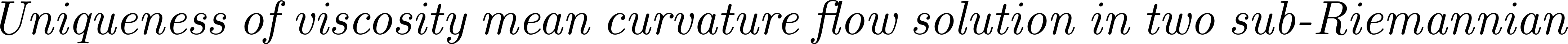 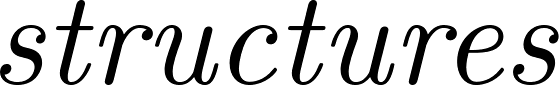 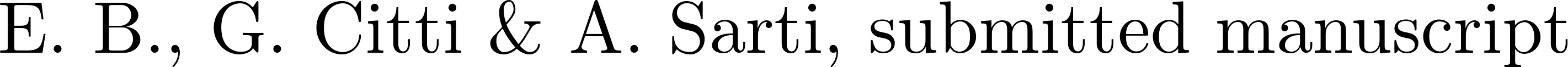 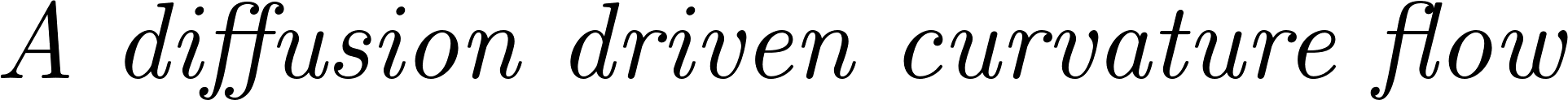 [Speaker Notes: -The algorithm starts with finding the simple cell output responses for the whole stimulus on the retinal plane. 
-It is found via the classical method of filtering the stimulus with rotated Gabor filter banks of each ferquency-phase pair.
-Note that this transform induces the 5-dimensional sub-Riemannian space \mathcal{M}, that is output is defined on the 5-dim space.
-Enhancement is achieved thanks to a Laplace-Beltrami evolution.
-Finally, since we use all frequency components of the Gabor filtering, it is possible to apply inverse Gabor transfrom and the inverse transform projects the enchanced functions defined in the 5-dim
Space to the image functions defined on the 2-dim retinal plane.]
Conclusion and new prospects
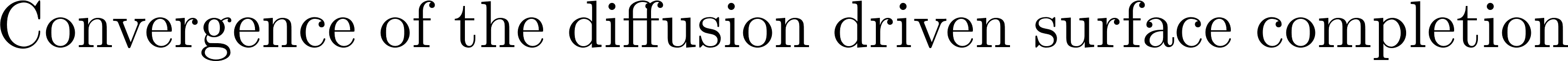 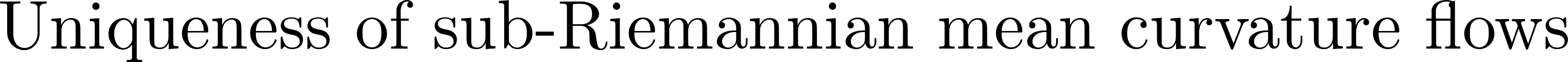 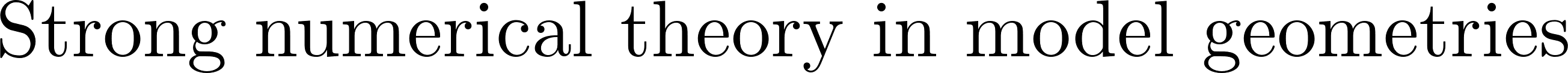 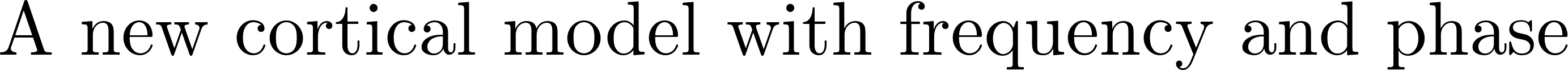 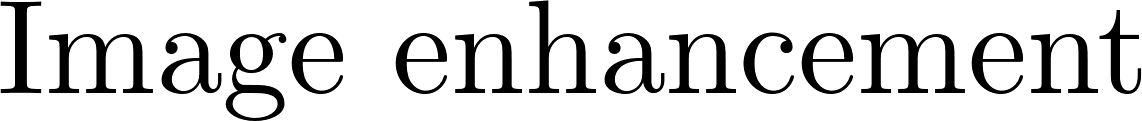 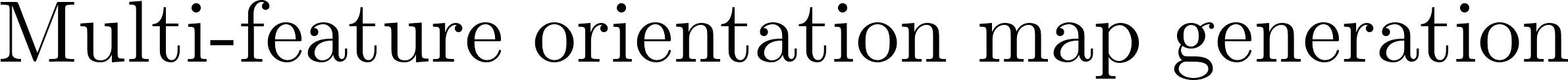 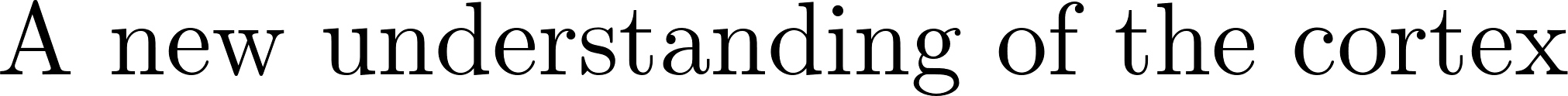 Orientation preference map construction
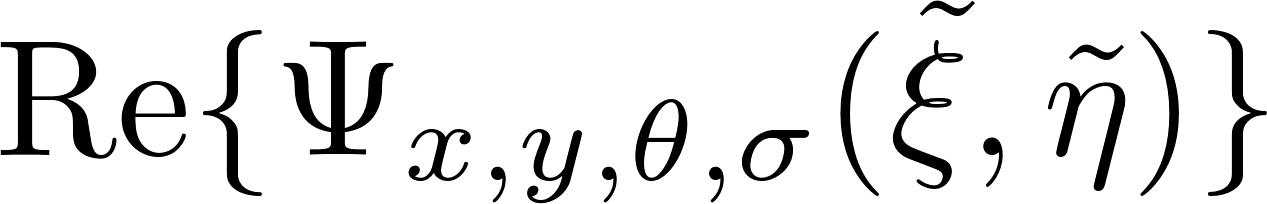 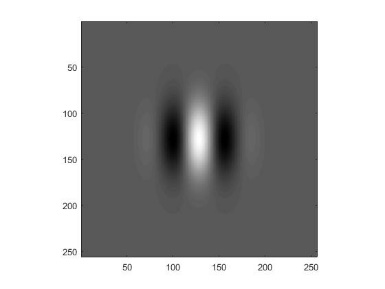 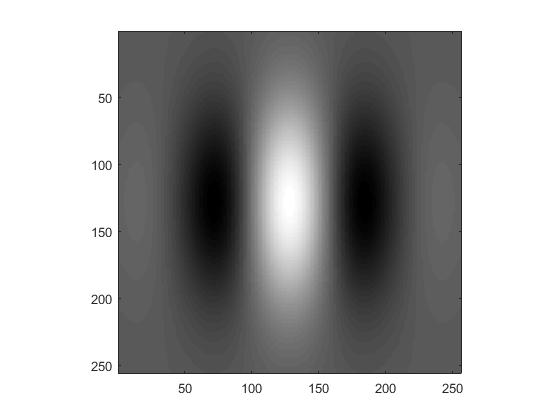 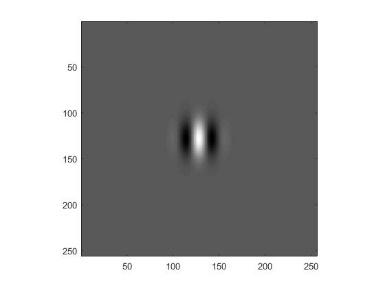 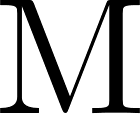